Service-Angebote auf den Internetseiten der Fabrikate Dezember 2022
Alfa Romeo
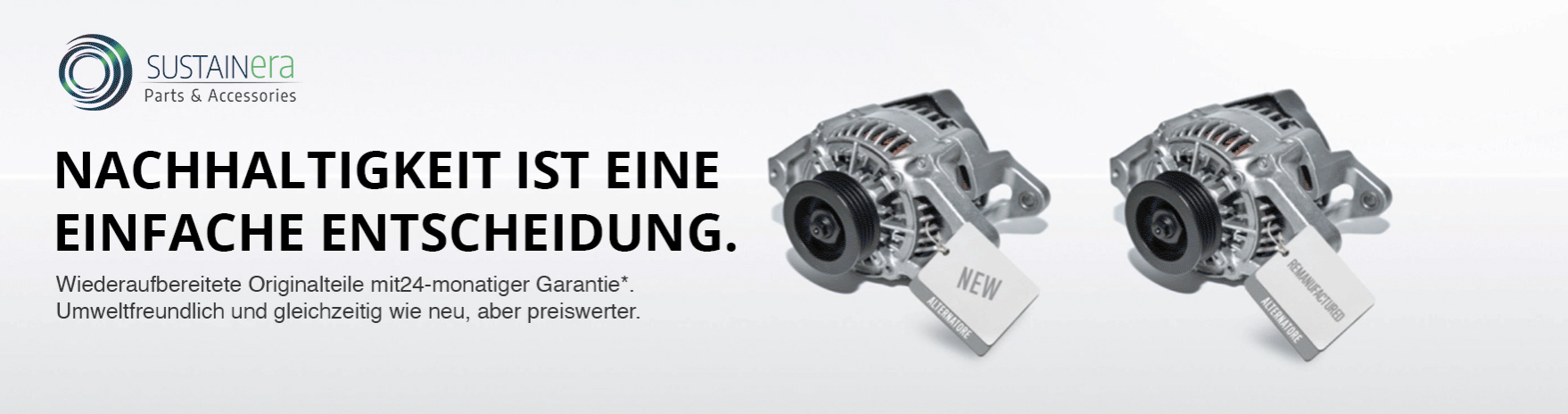 Audi
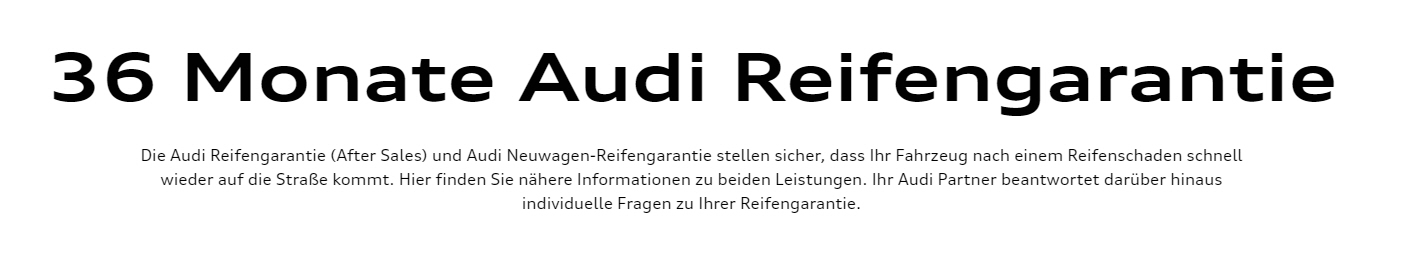 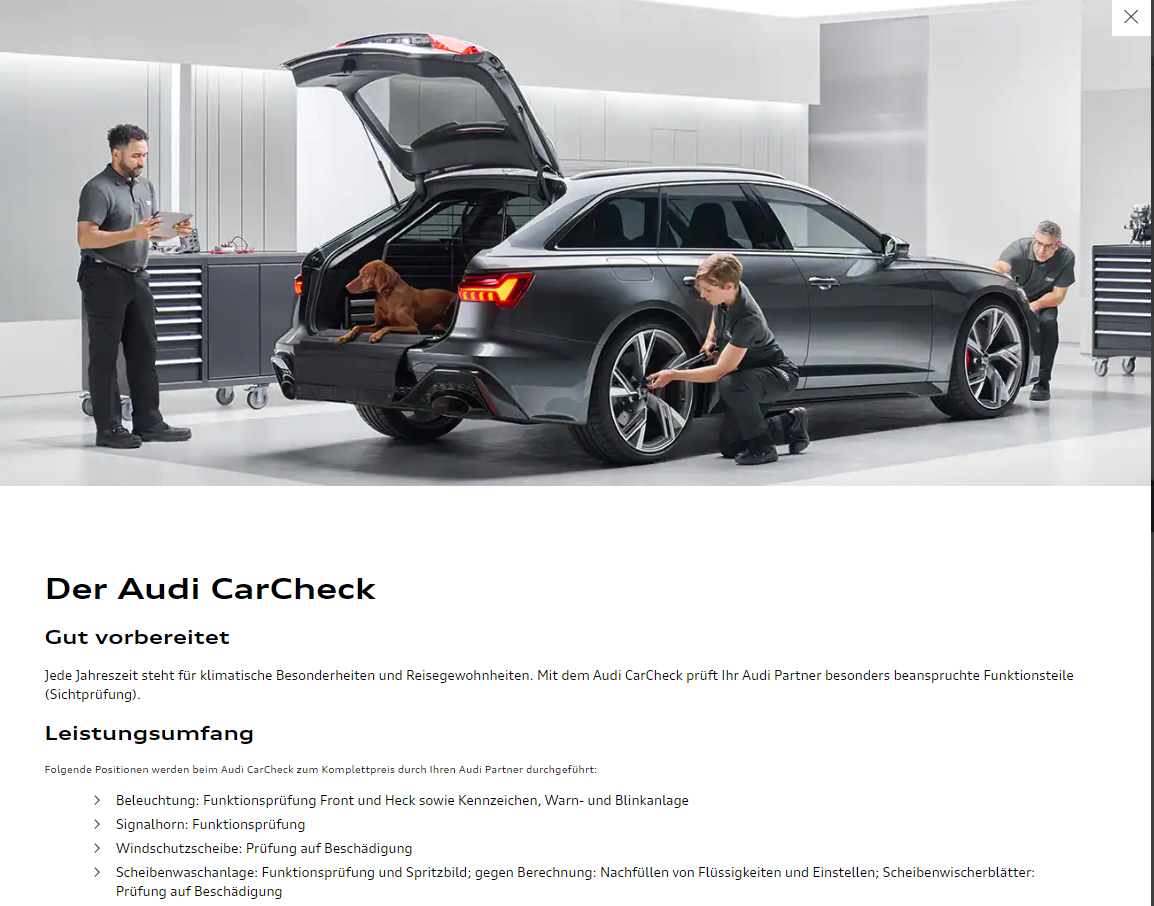 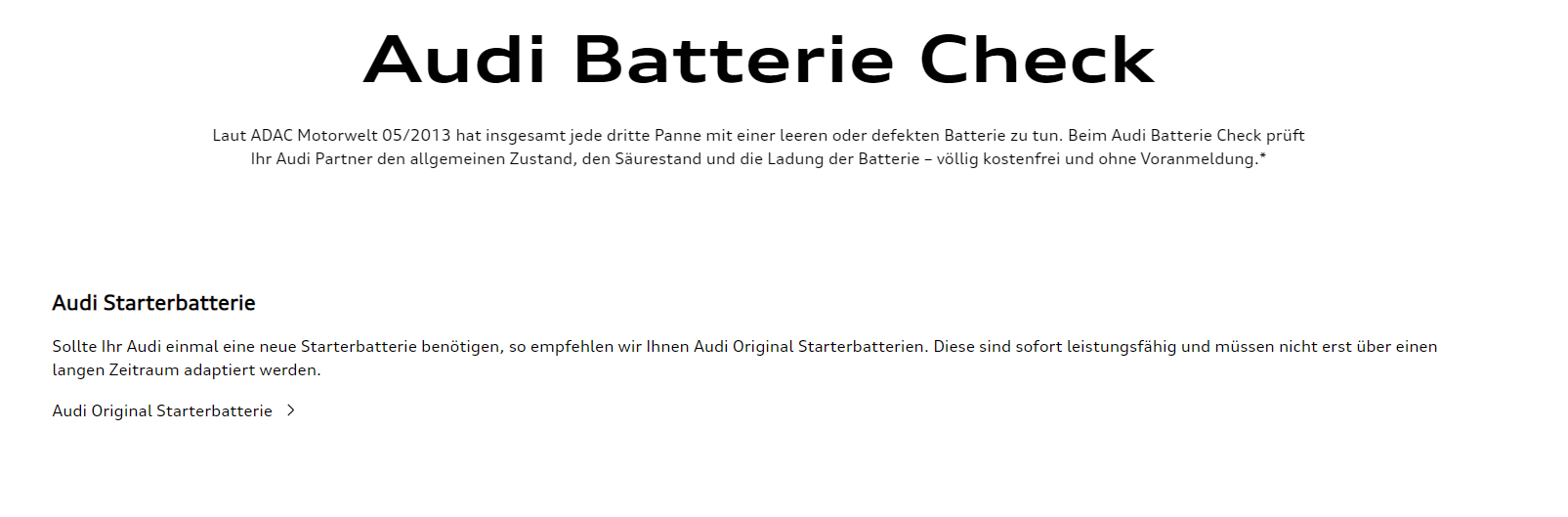 BMW
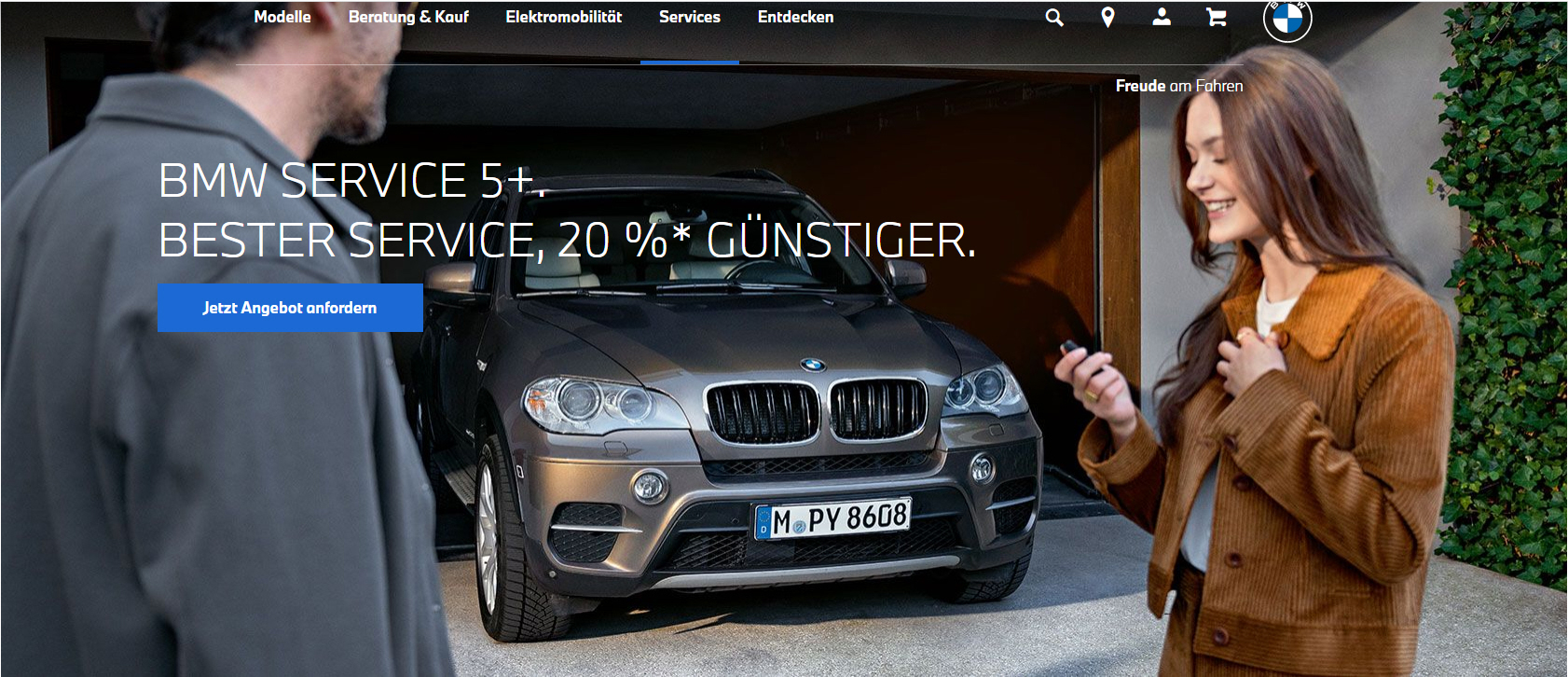 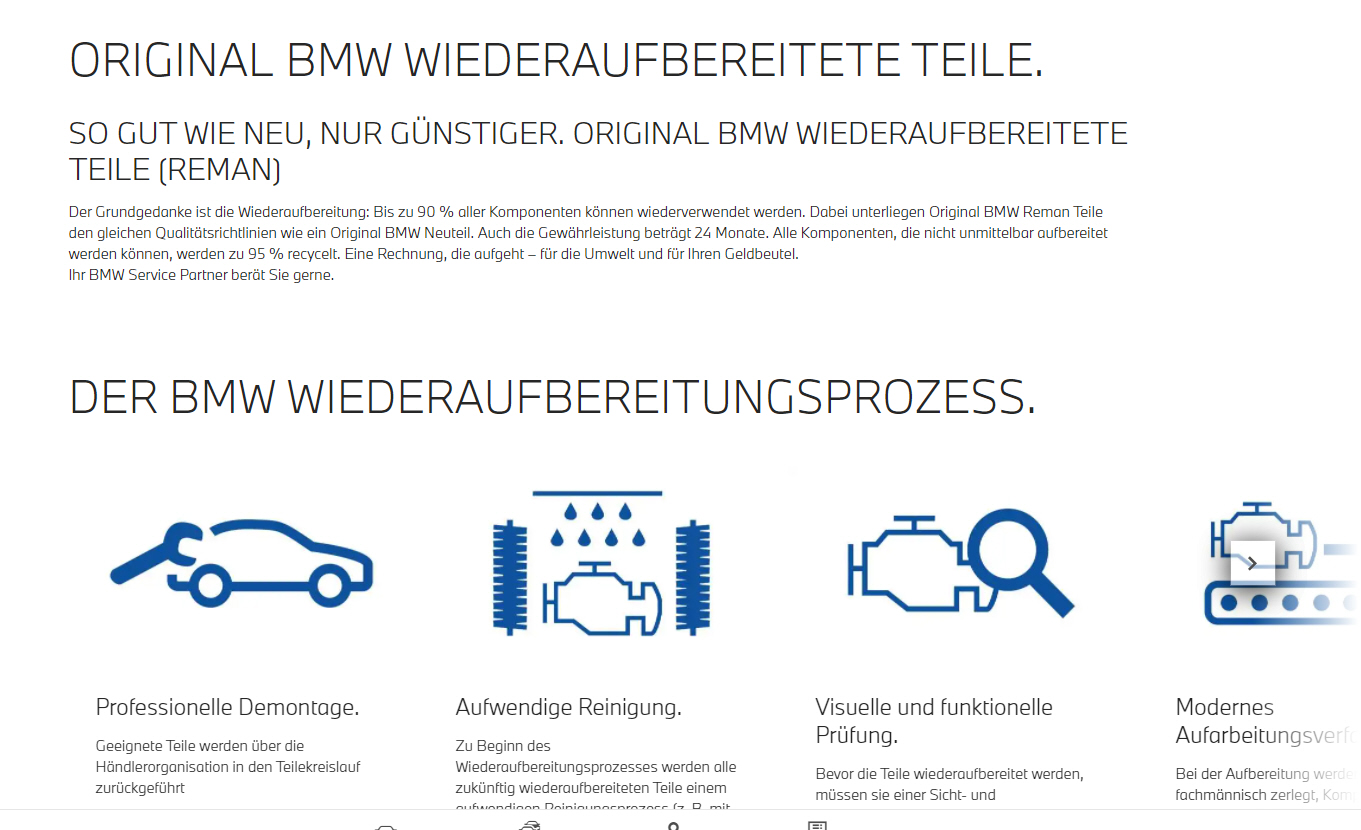 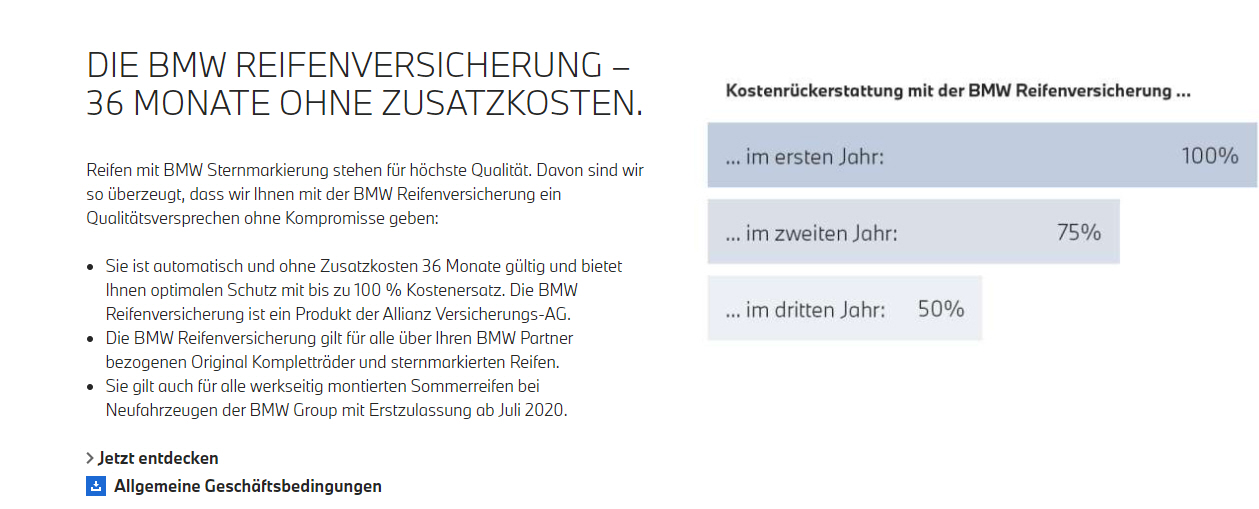 Citroën
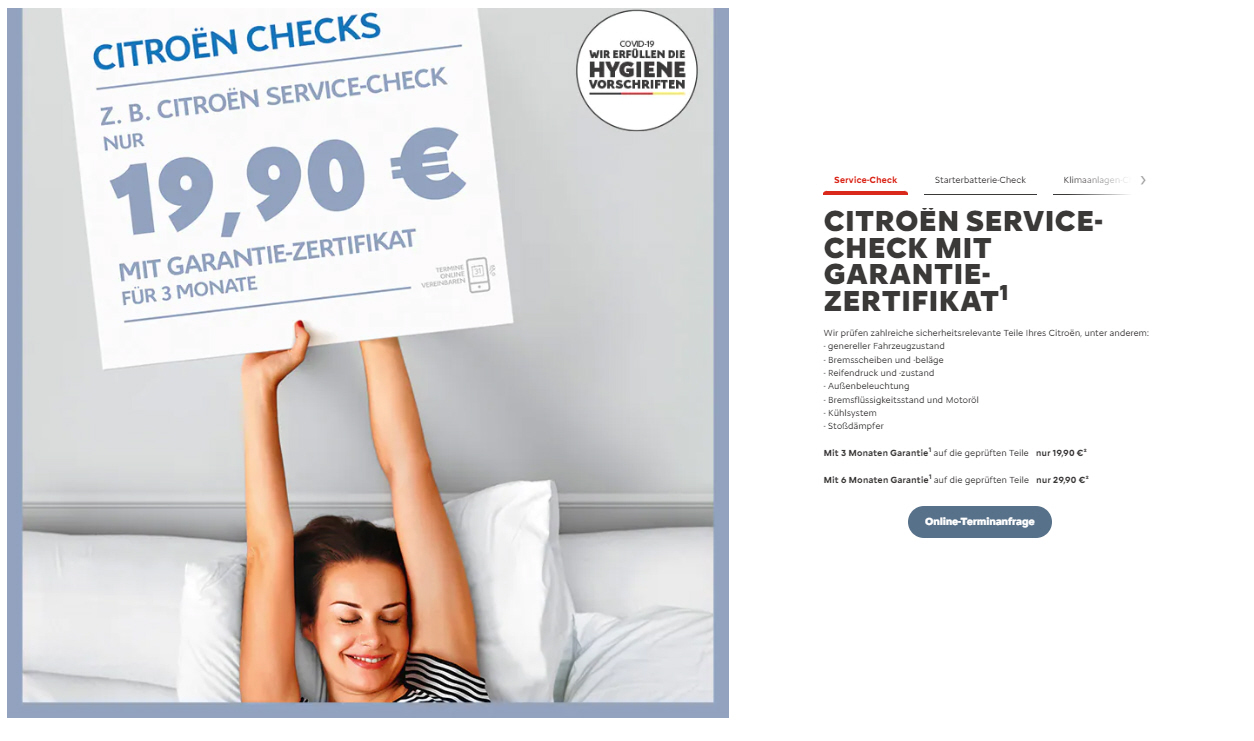 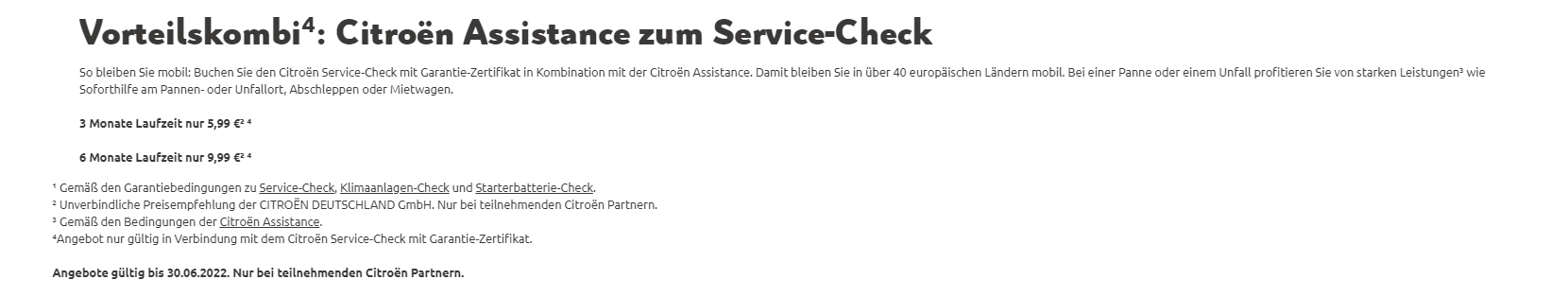 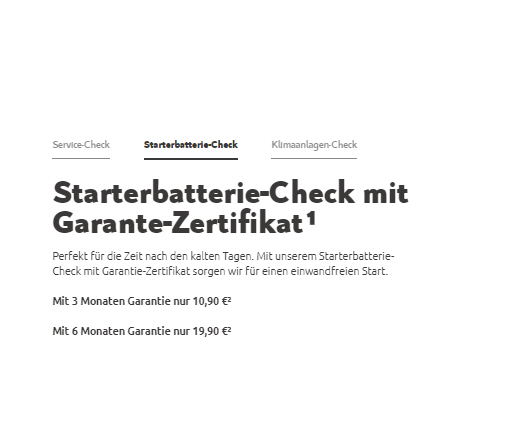 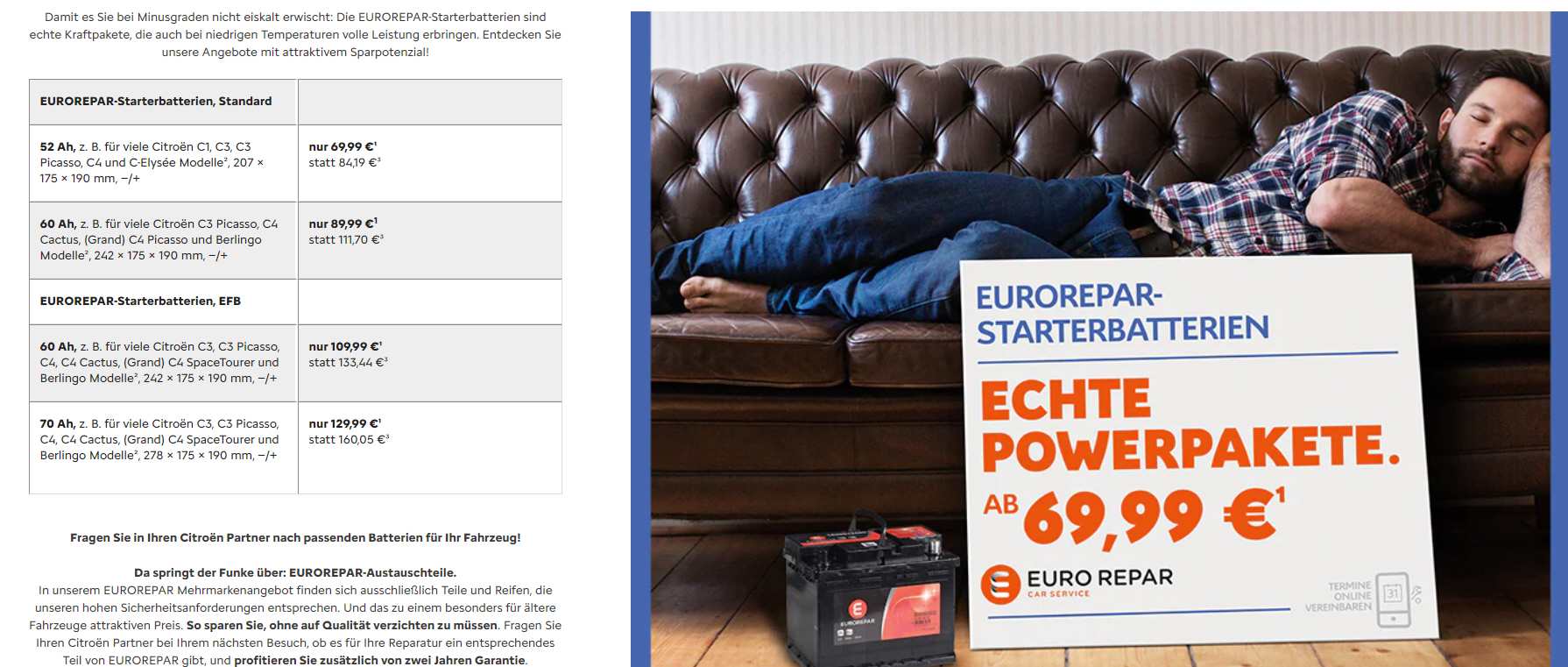 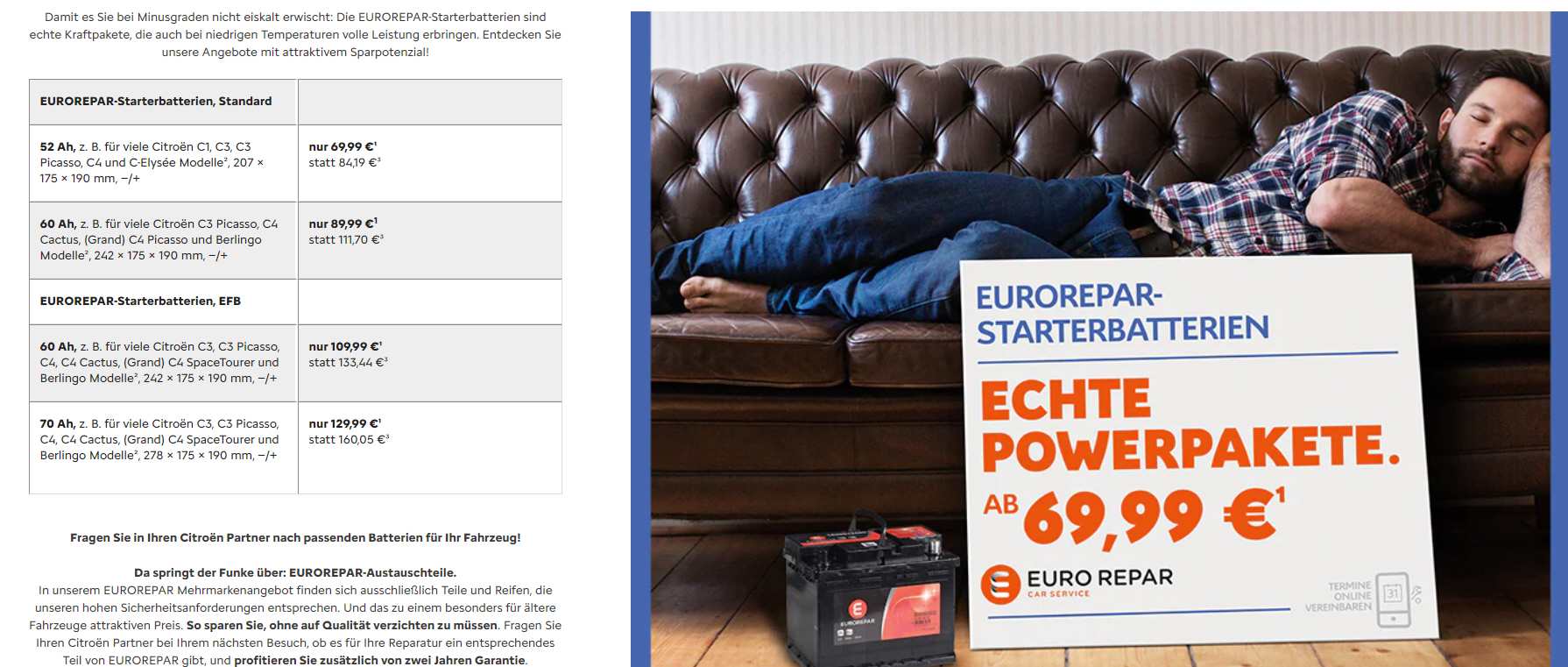 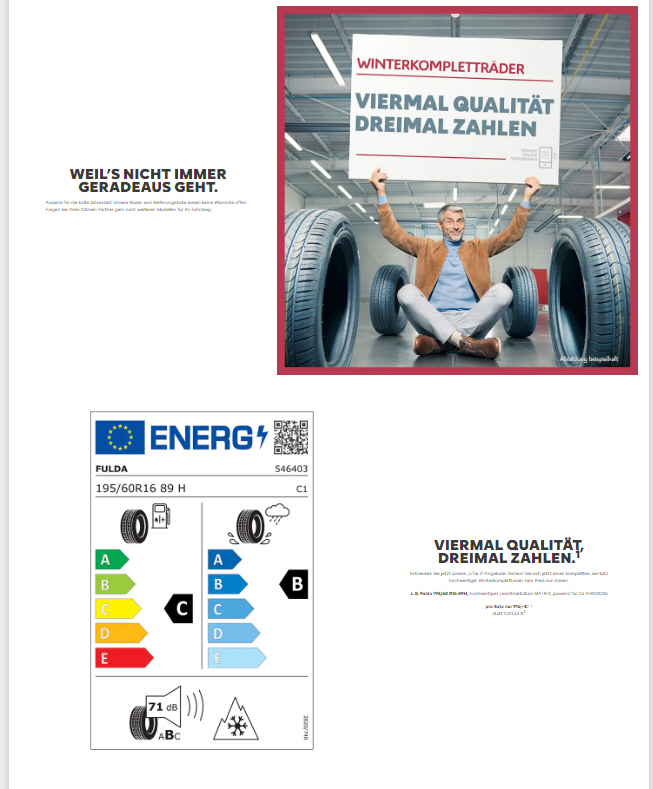 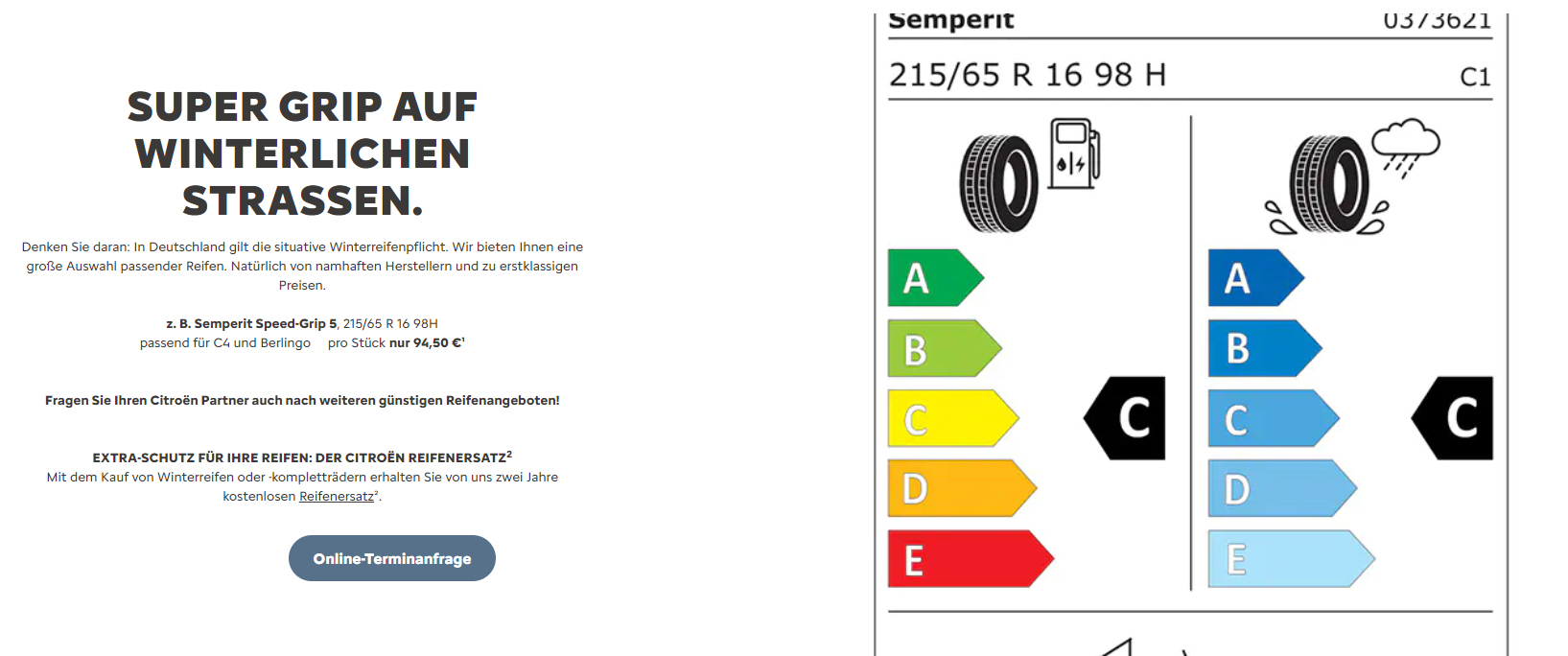 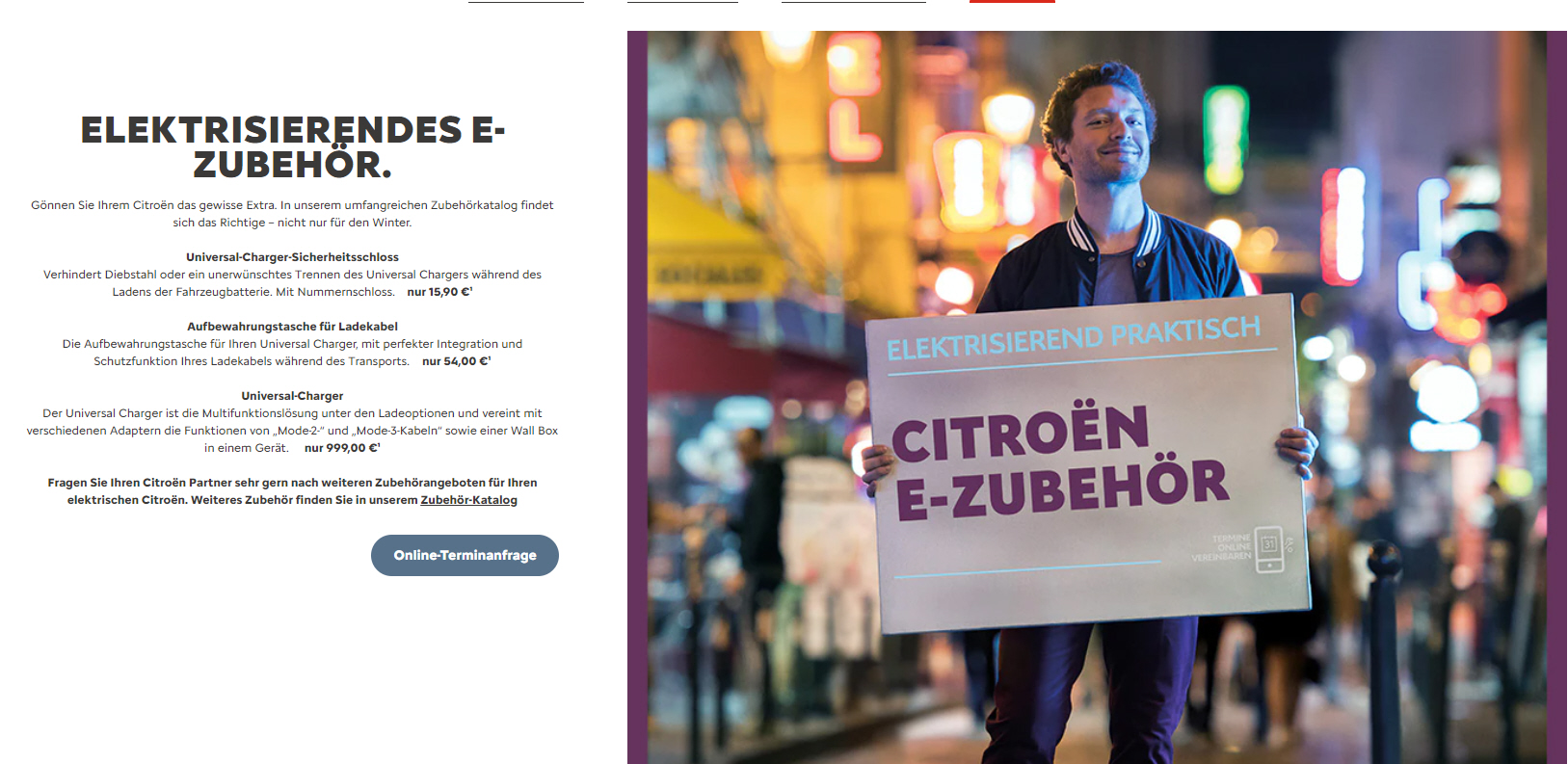 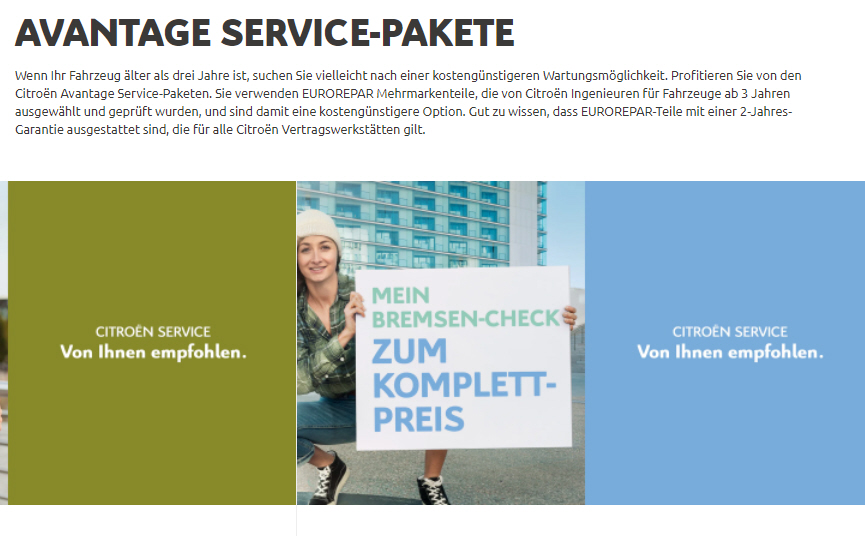 Cupra
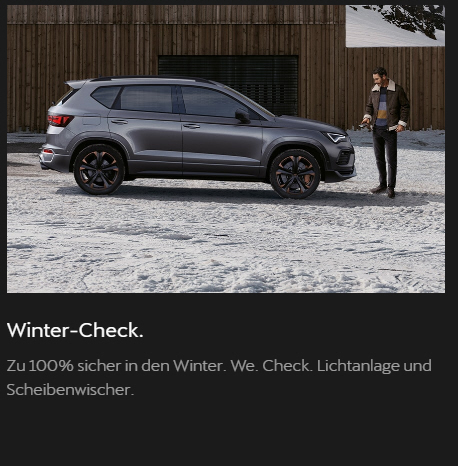 Dacia
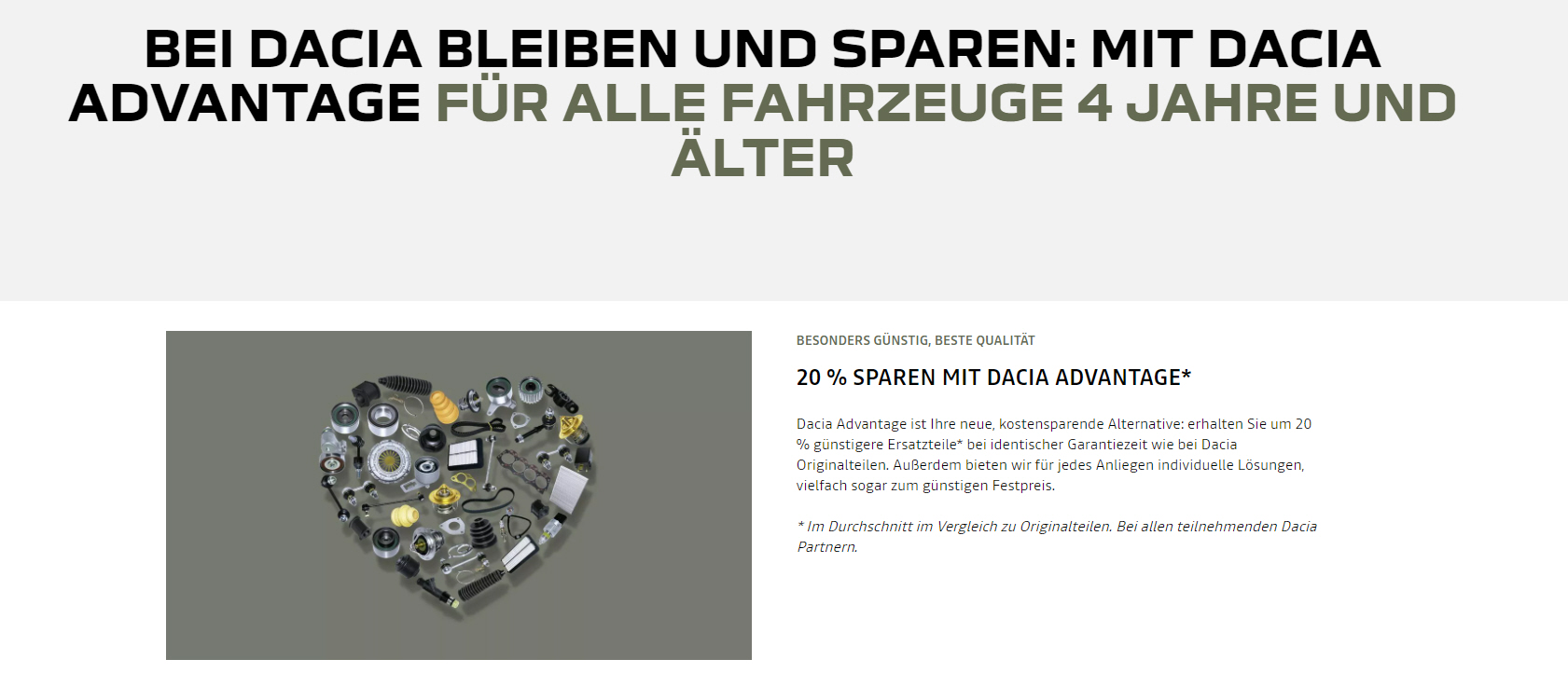 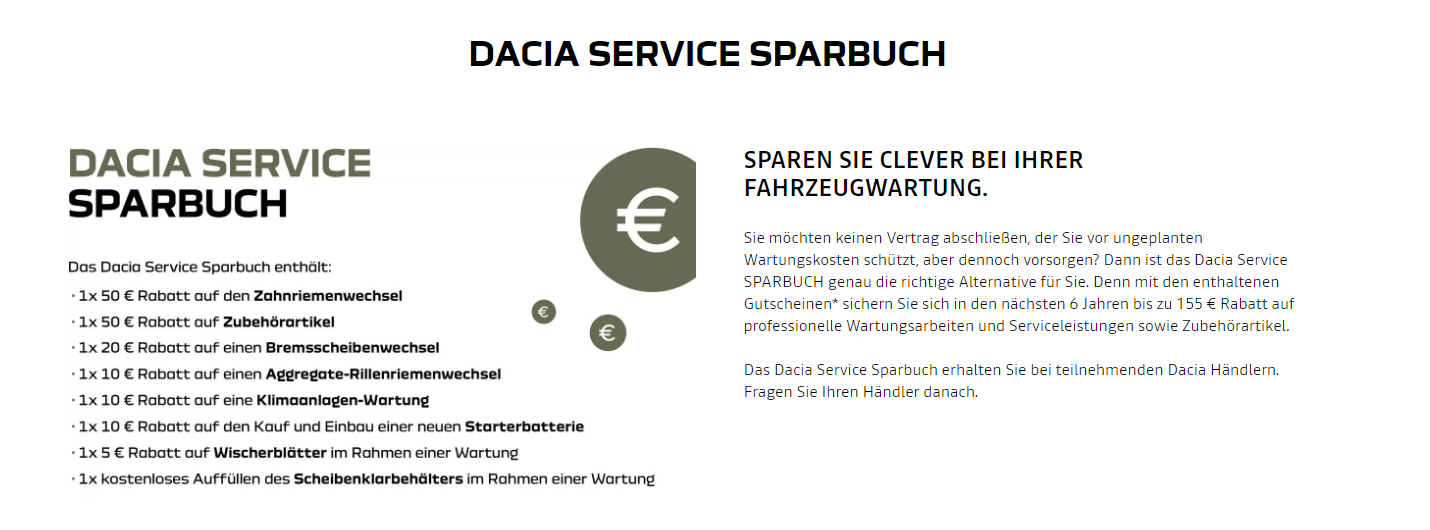 DS
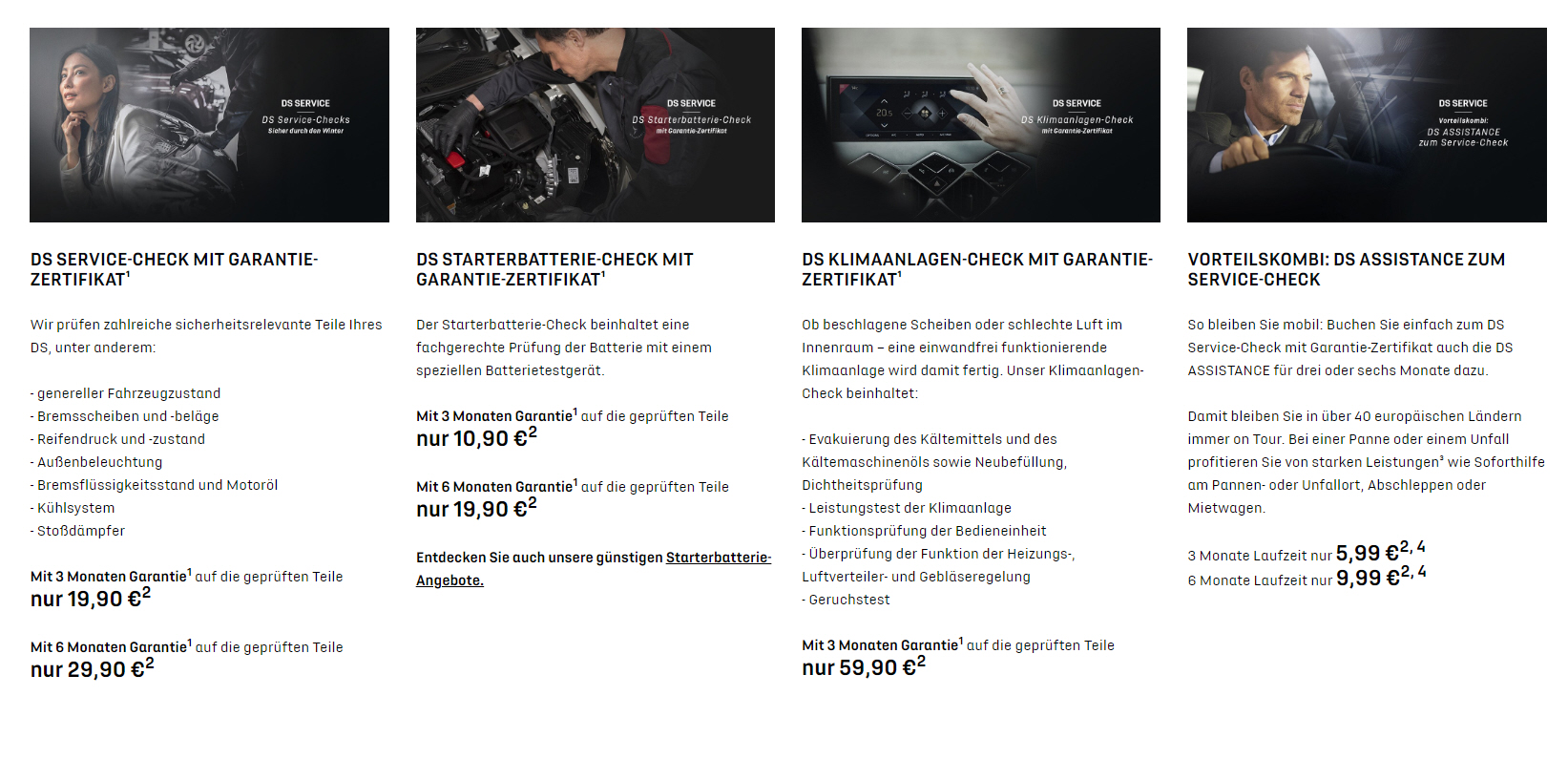 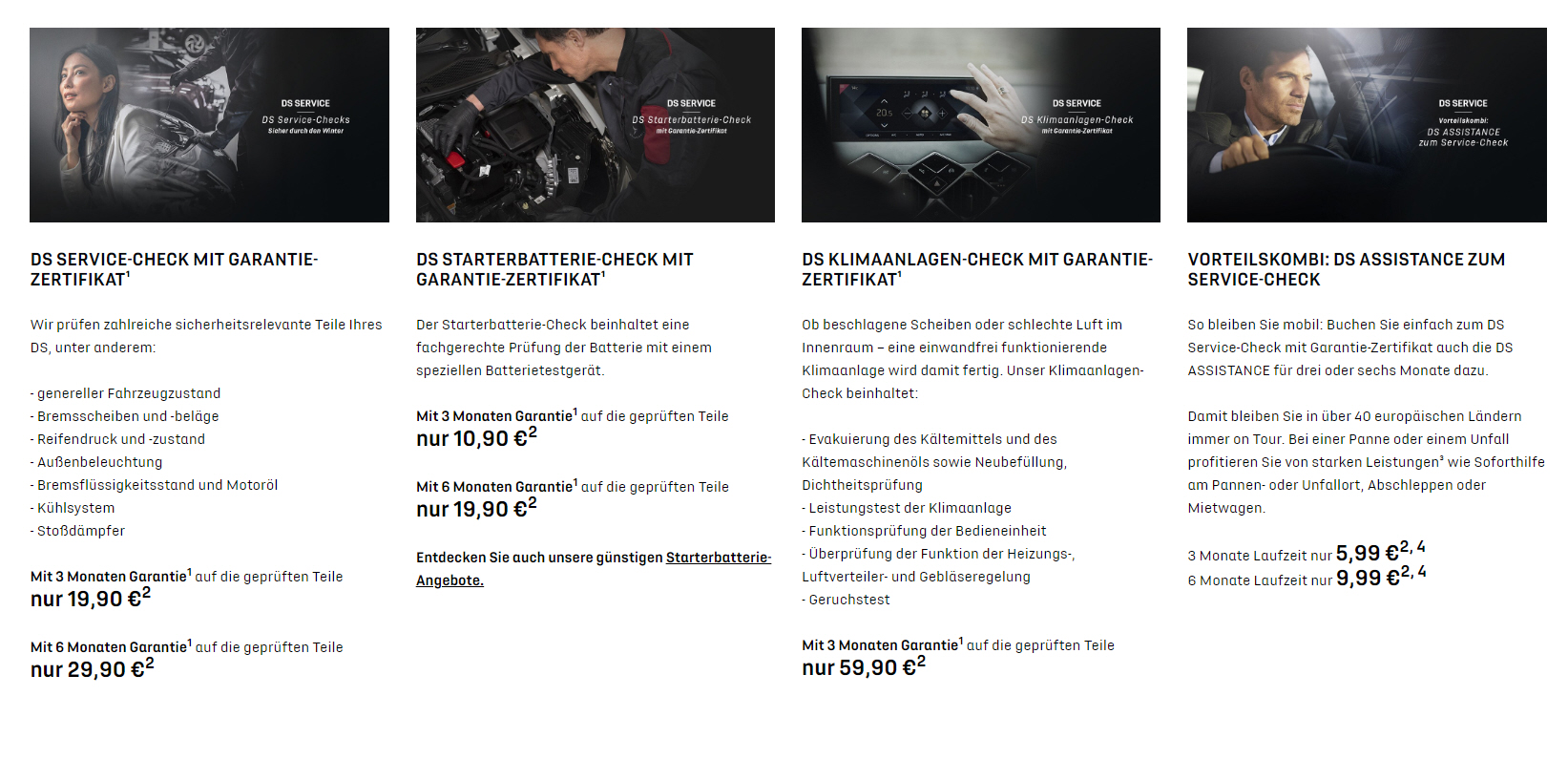 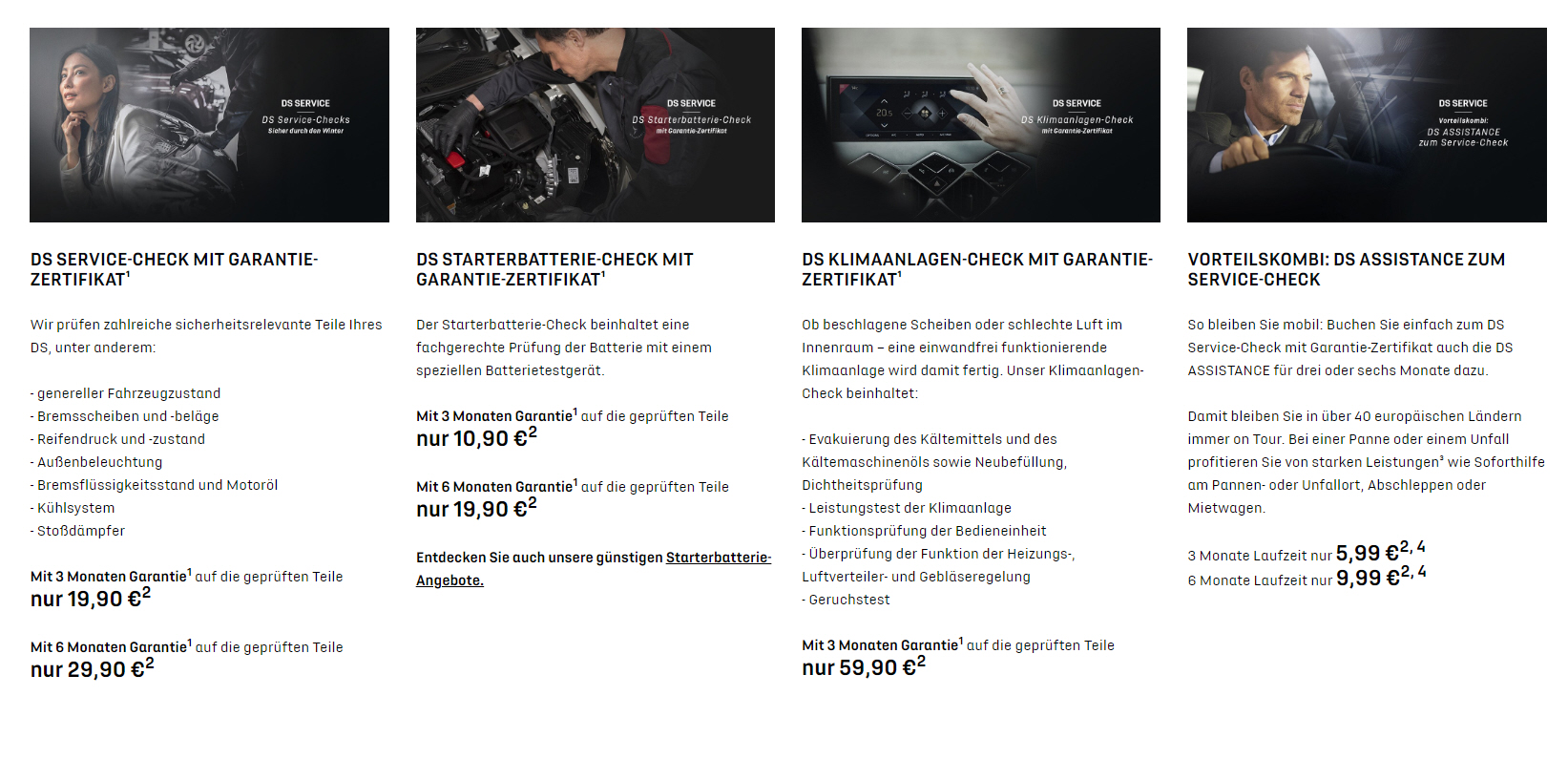 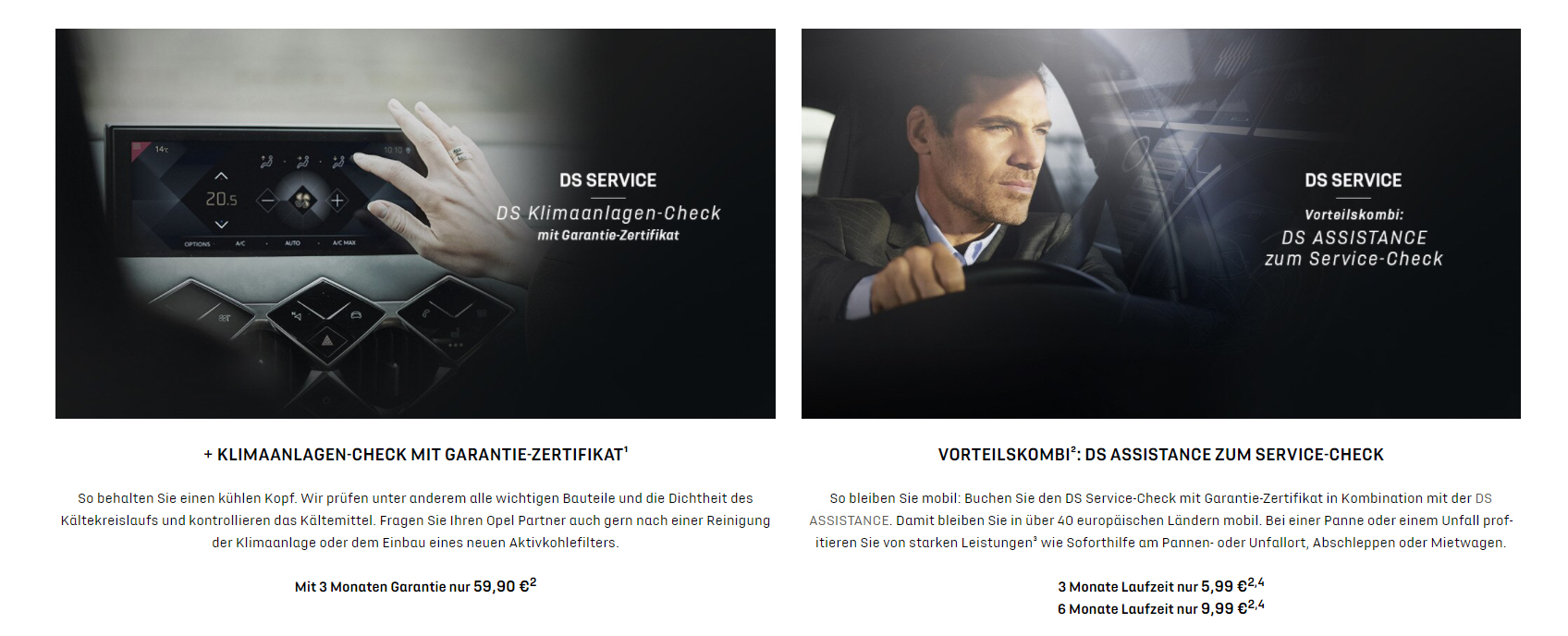 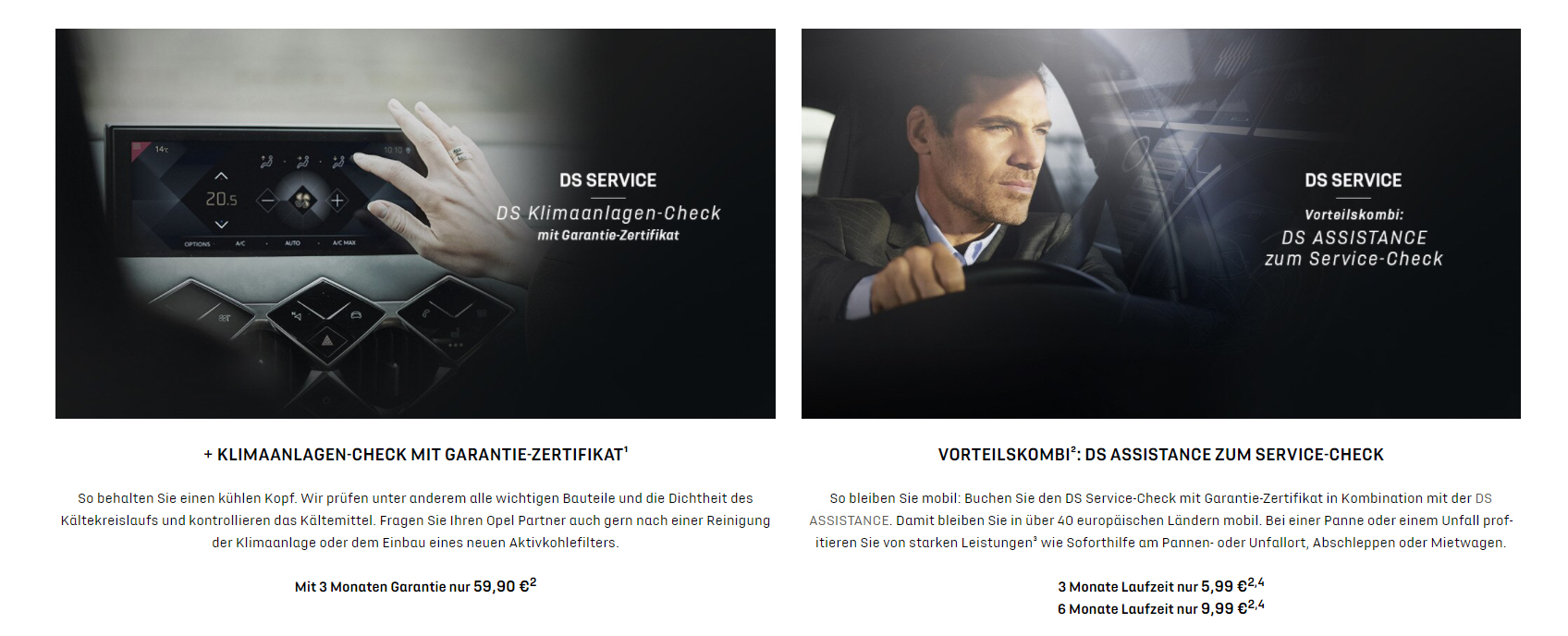 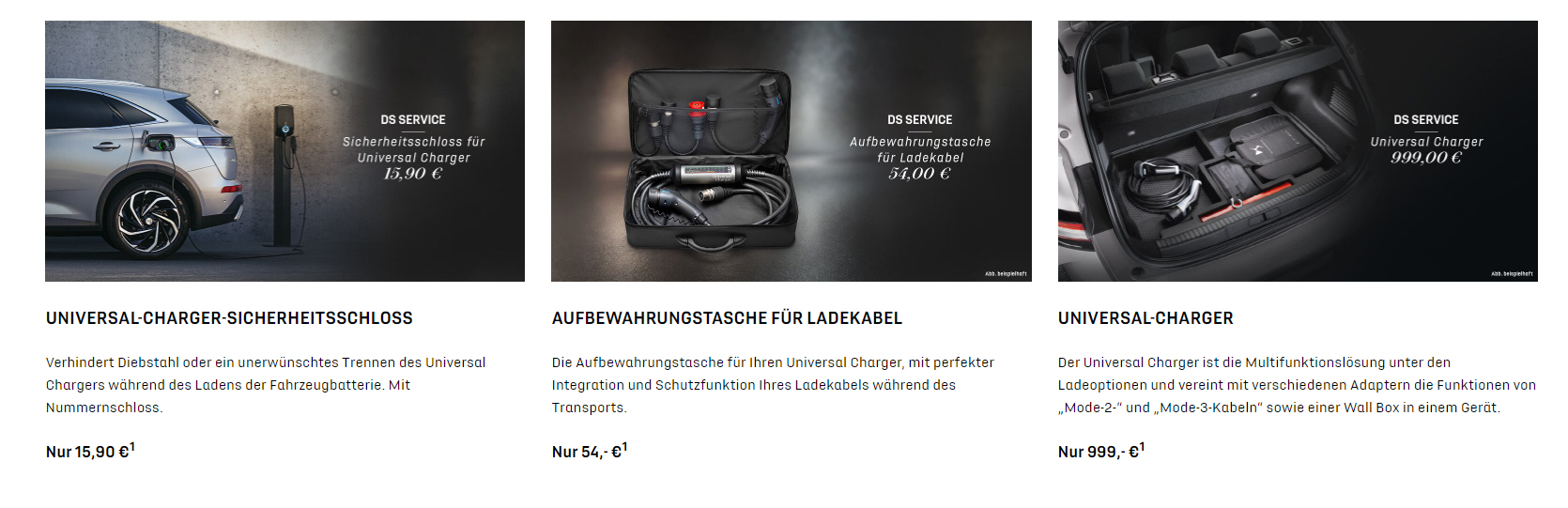 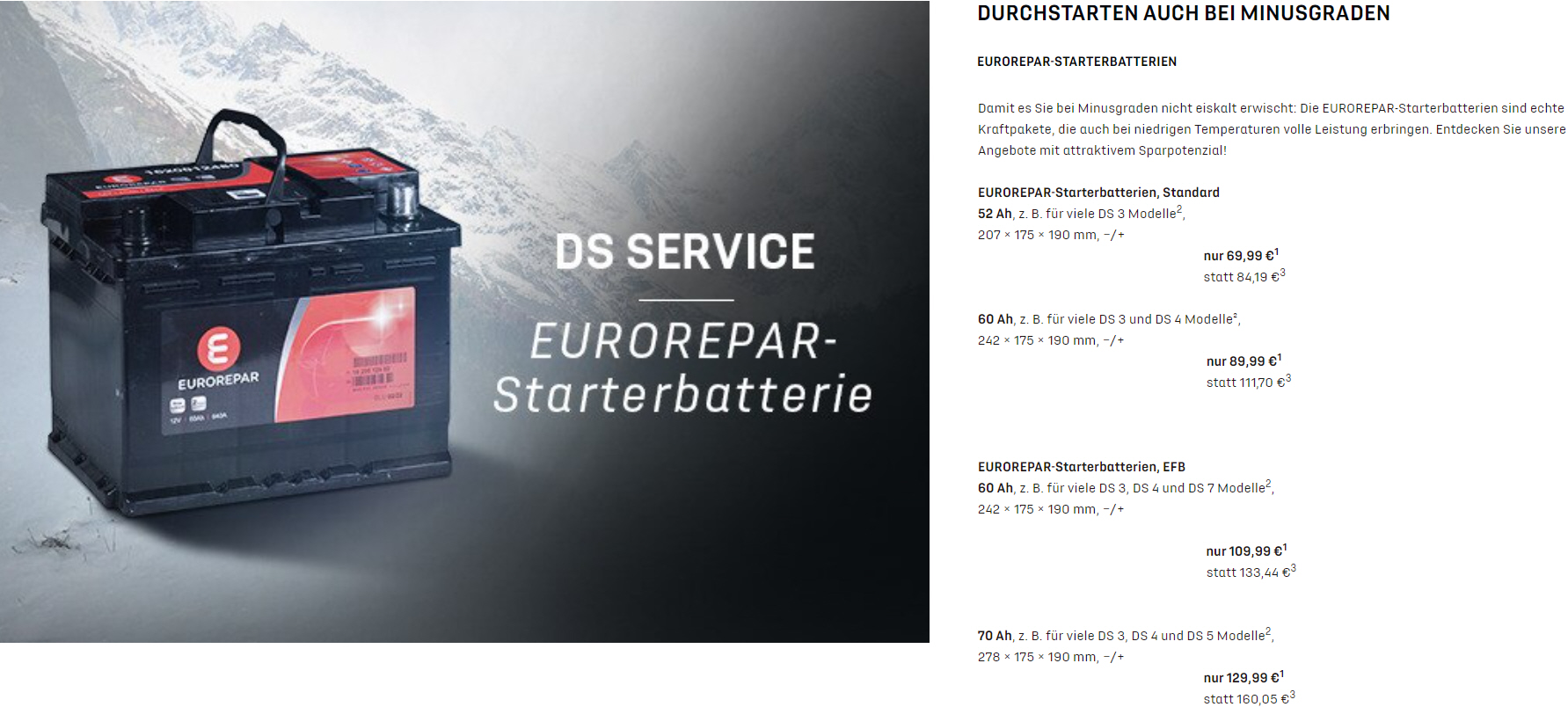 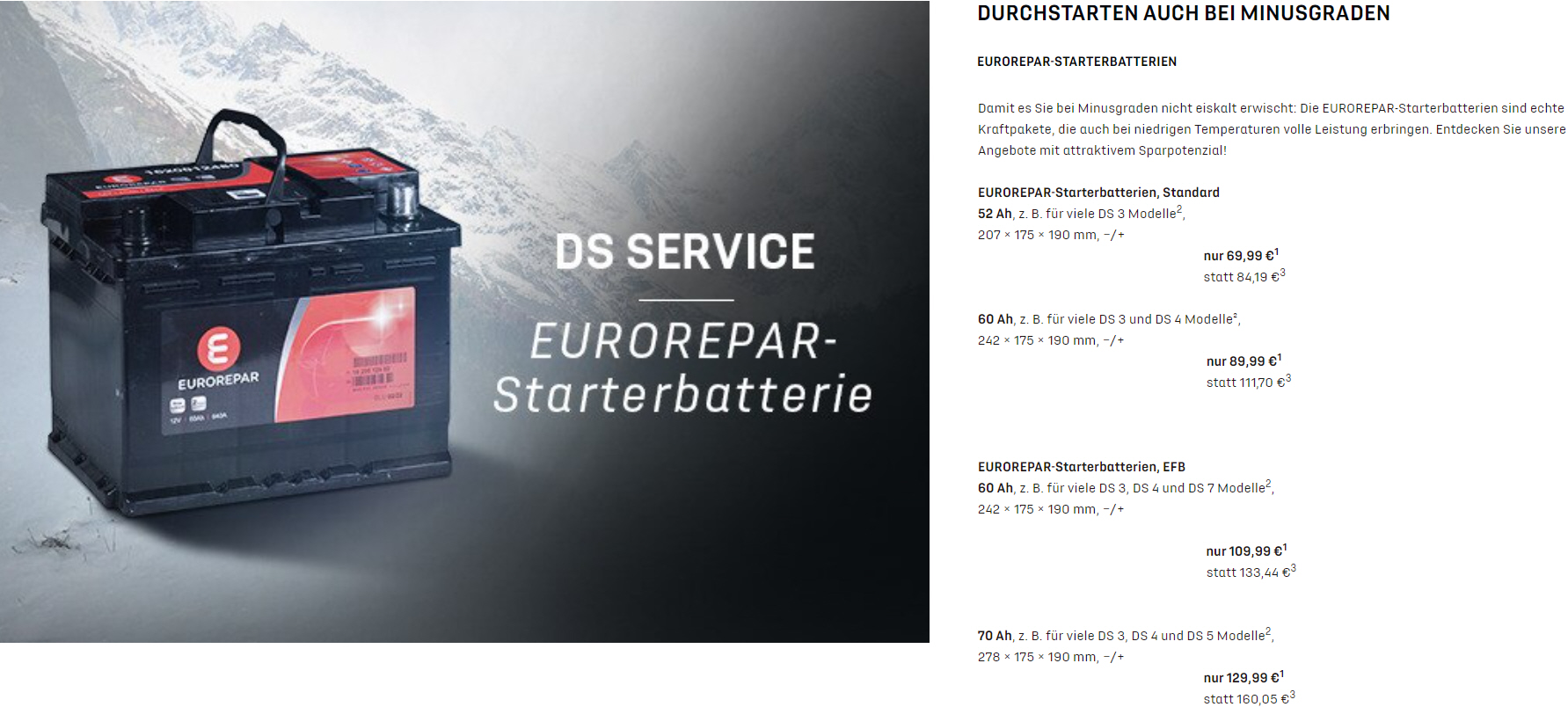 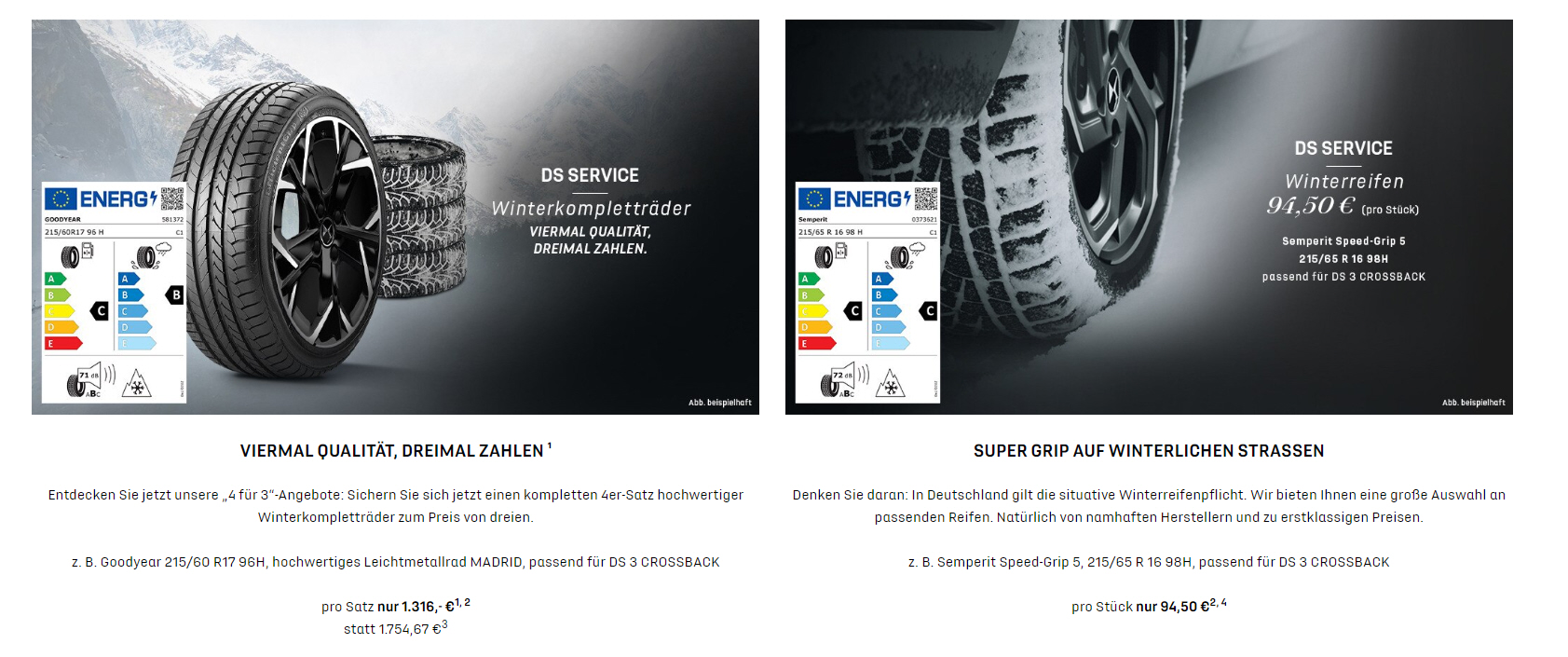 Fiat
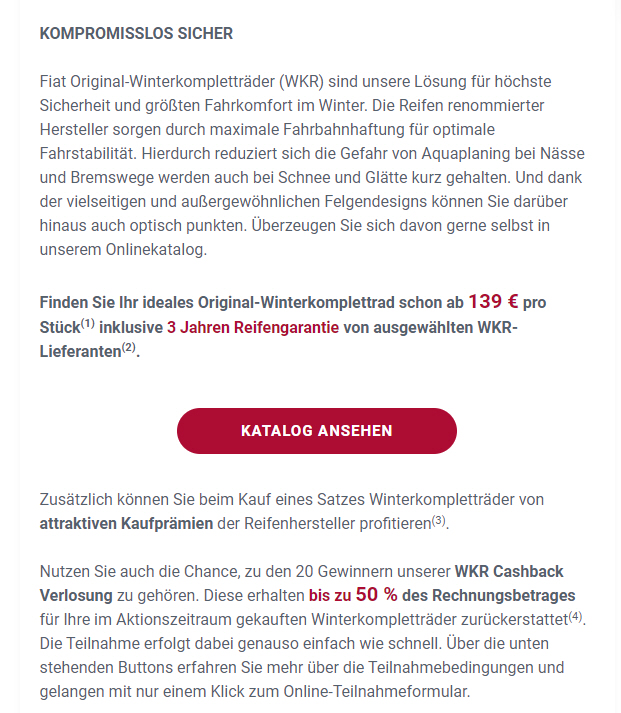 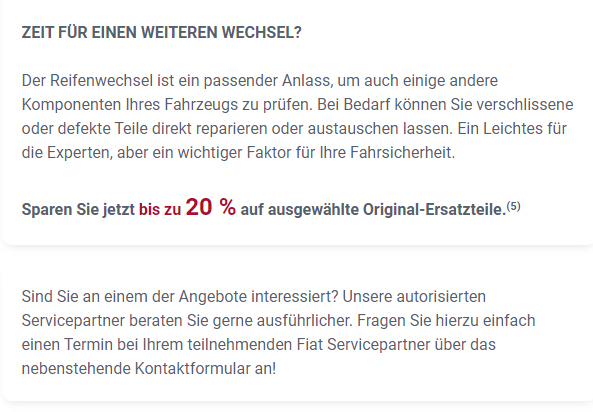 Ford
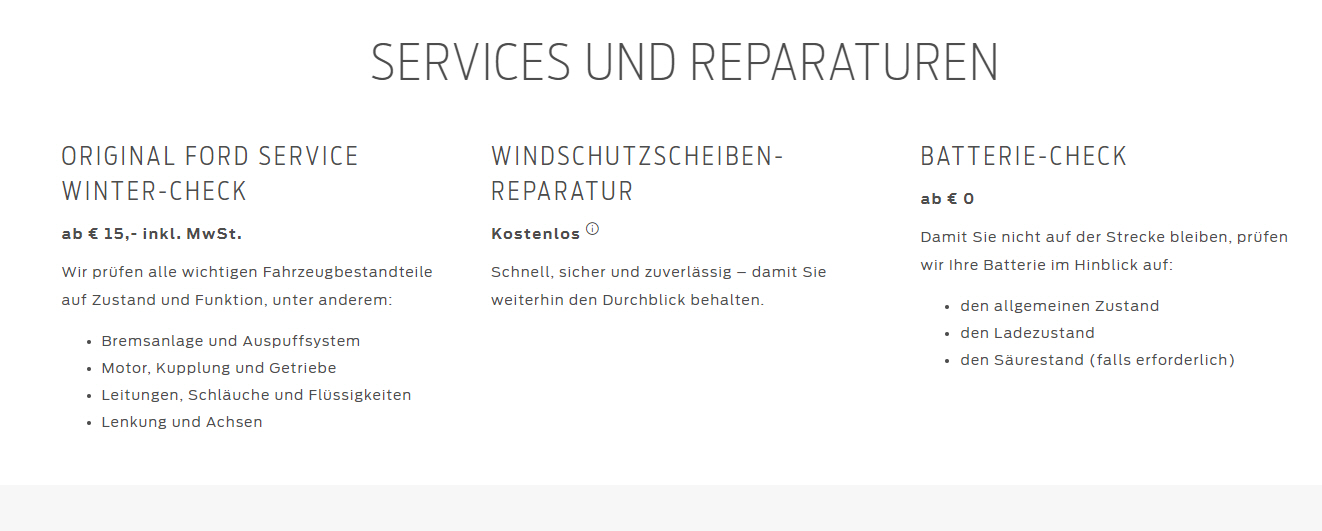 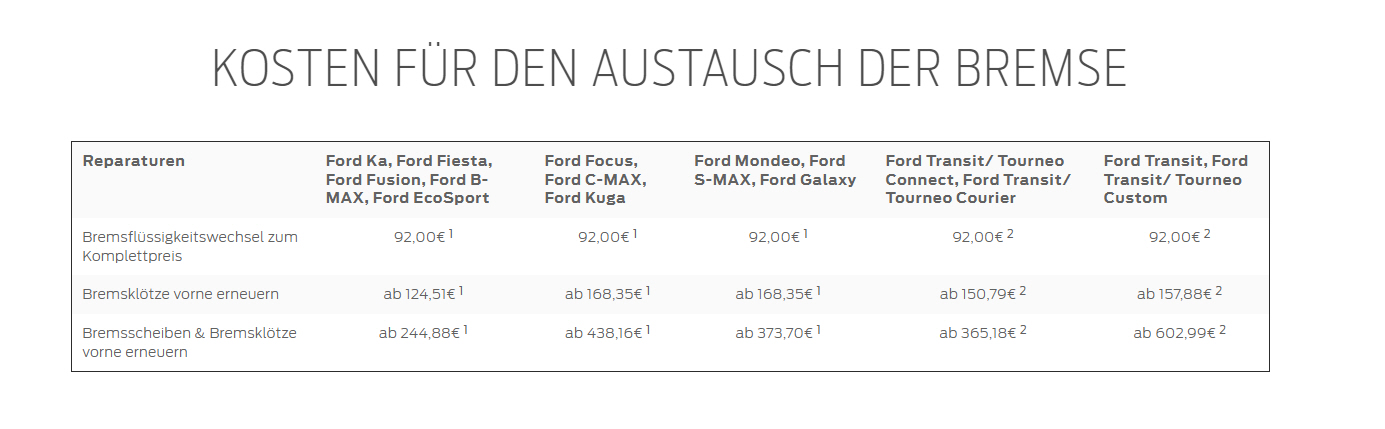 Hyundai
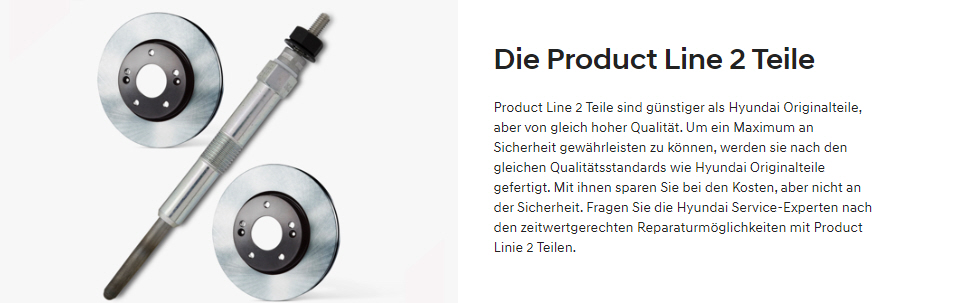 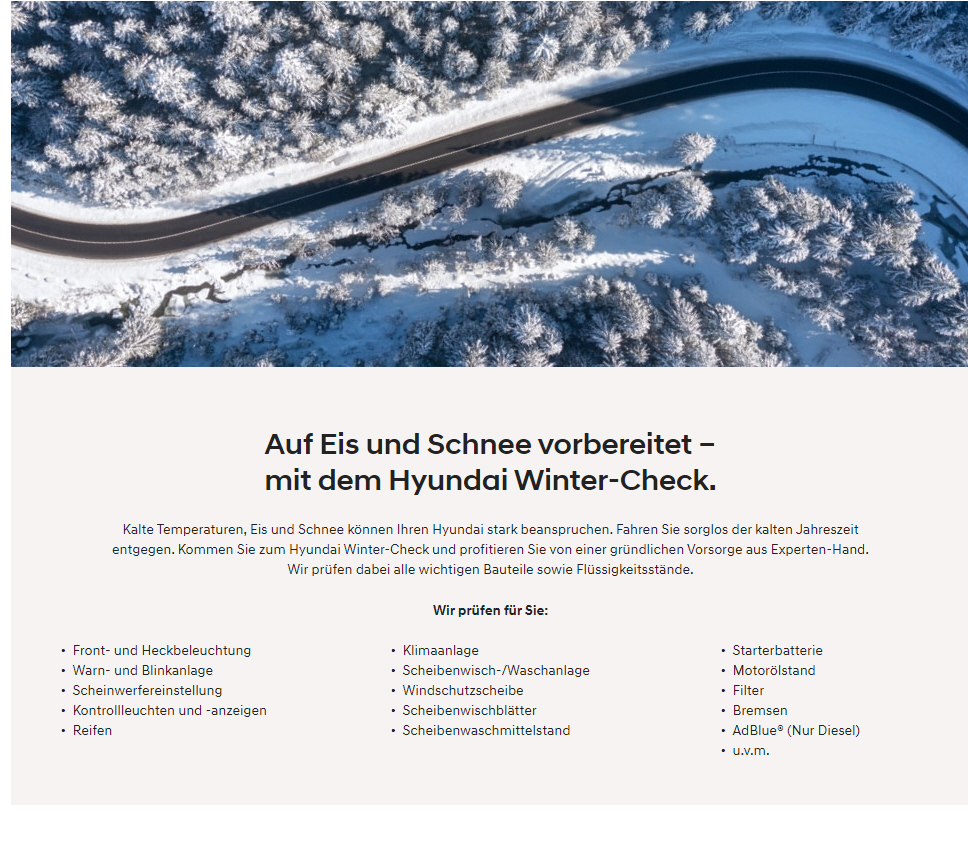 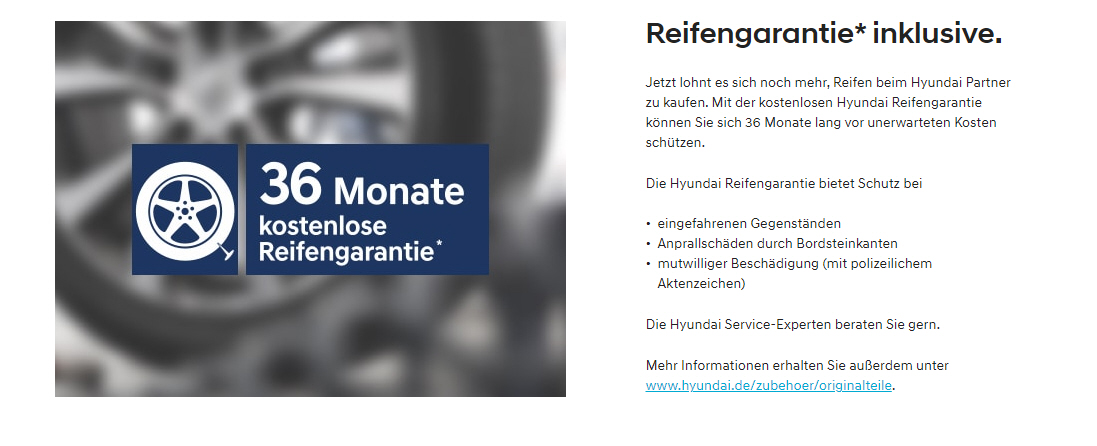 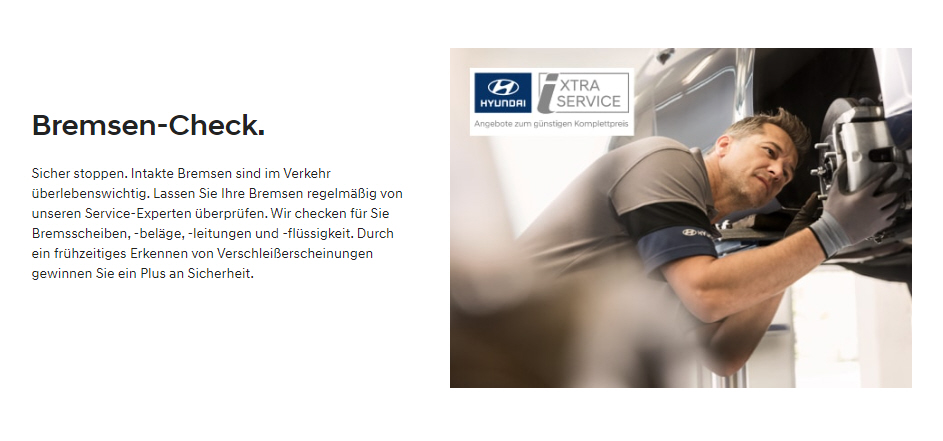 Jeep
NEU
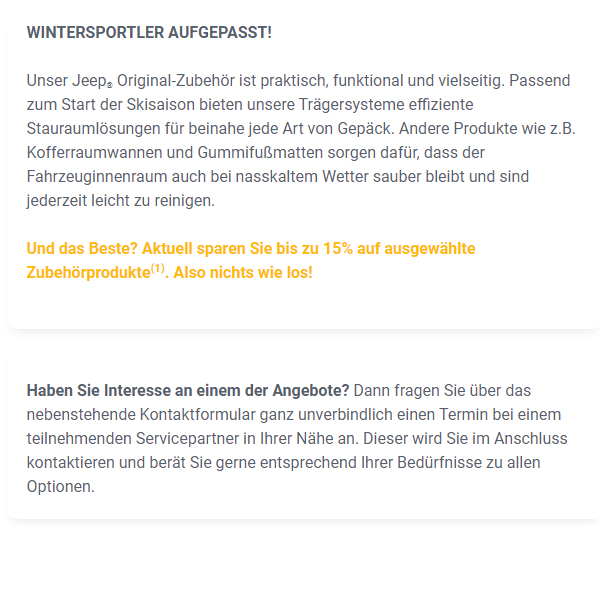 Mazda
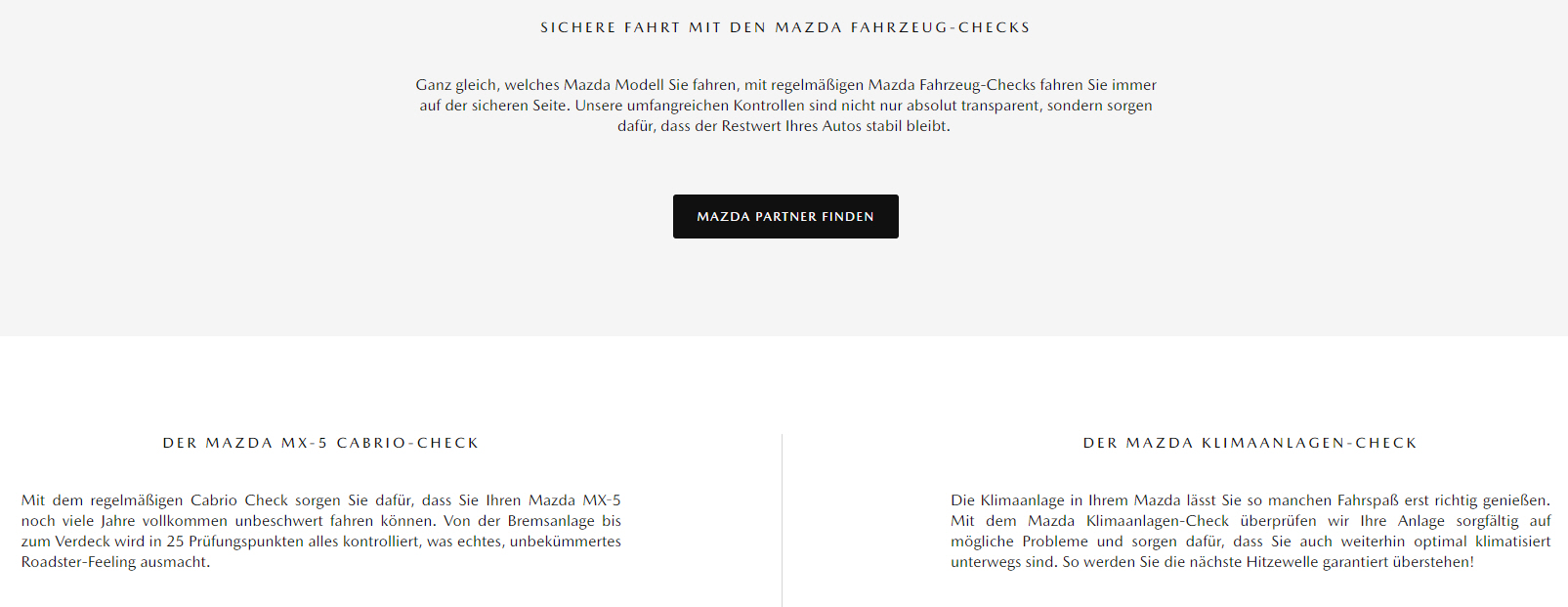 Mercedes
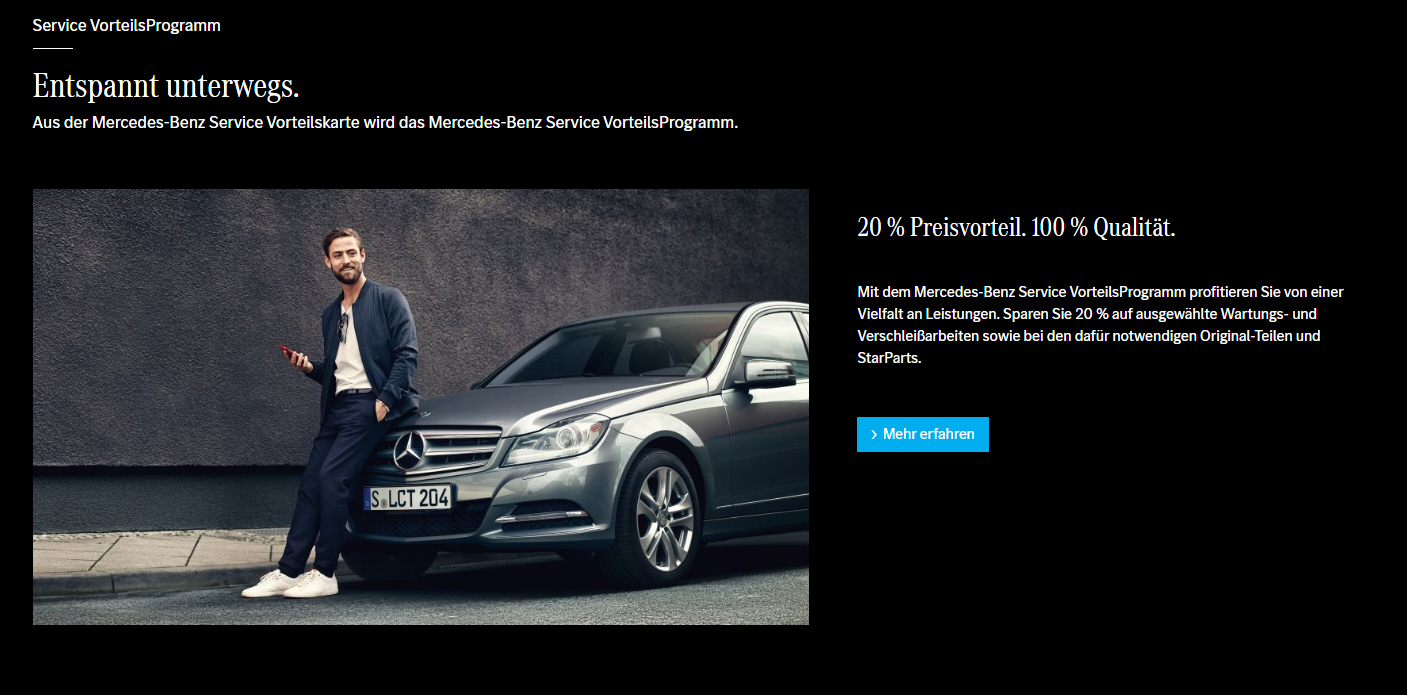 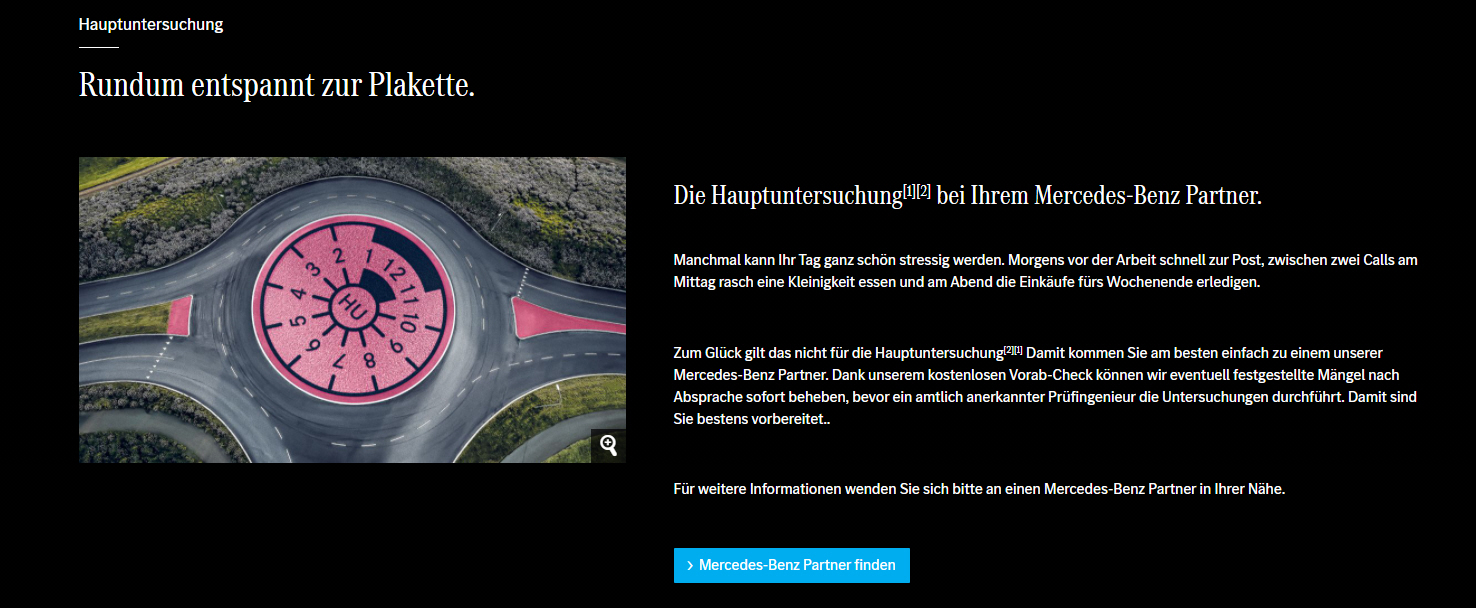 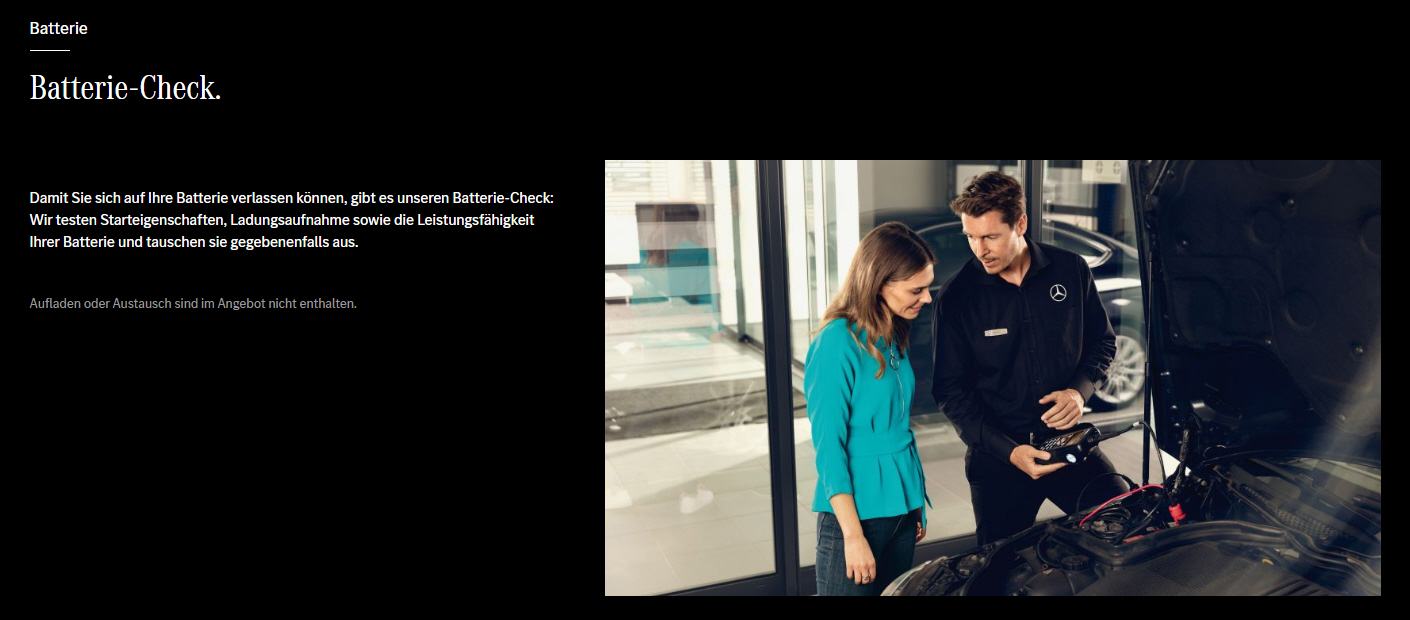 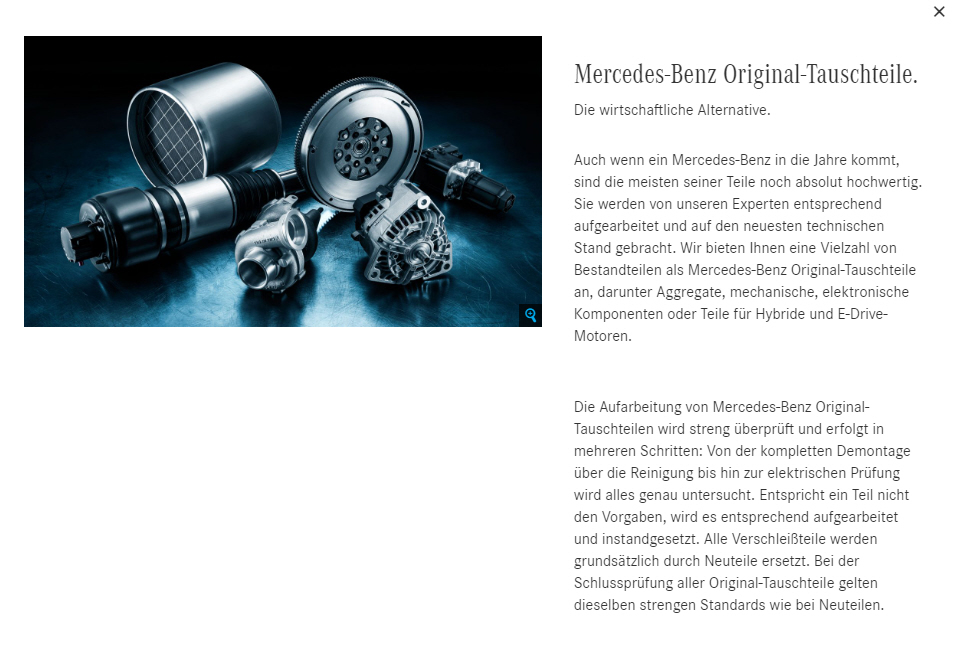 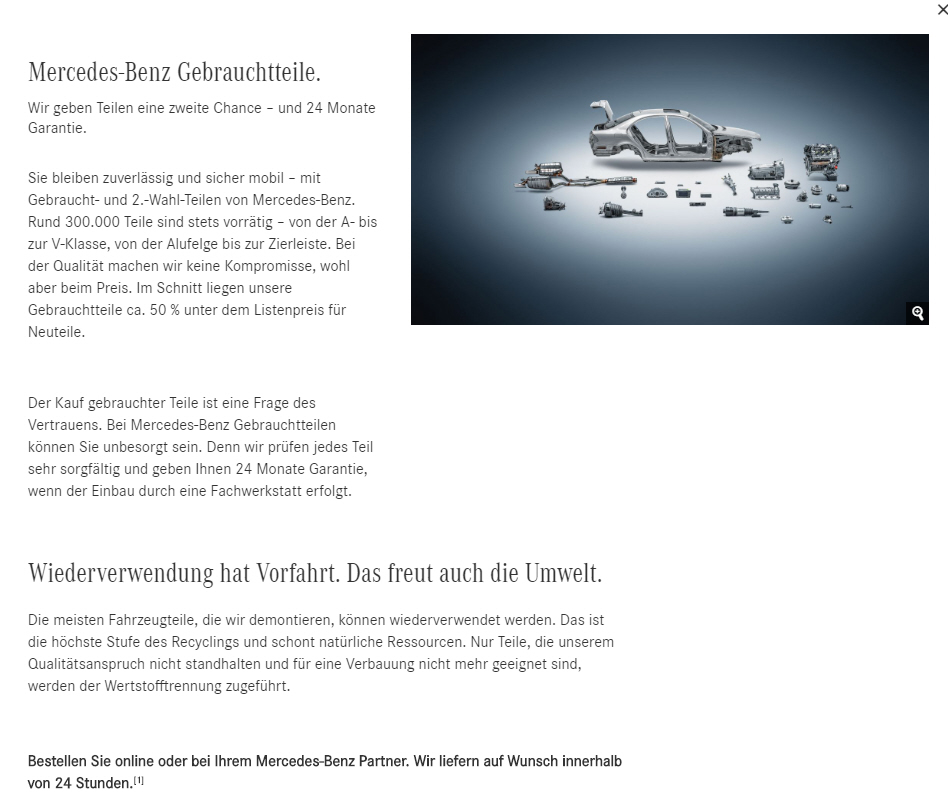 Mini
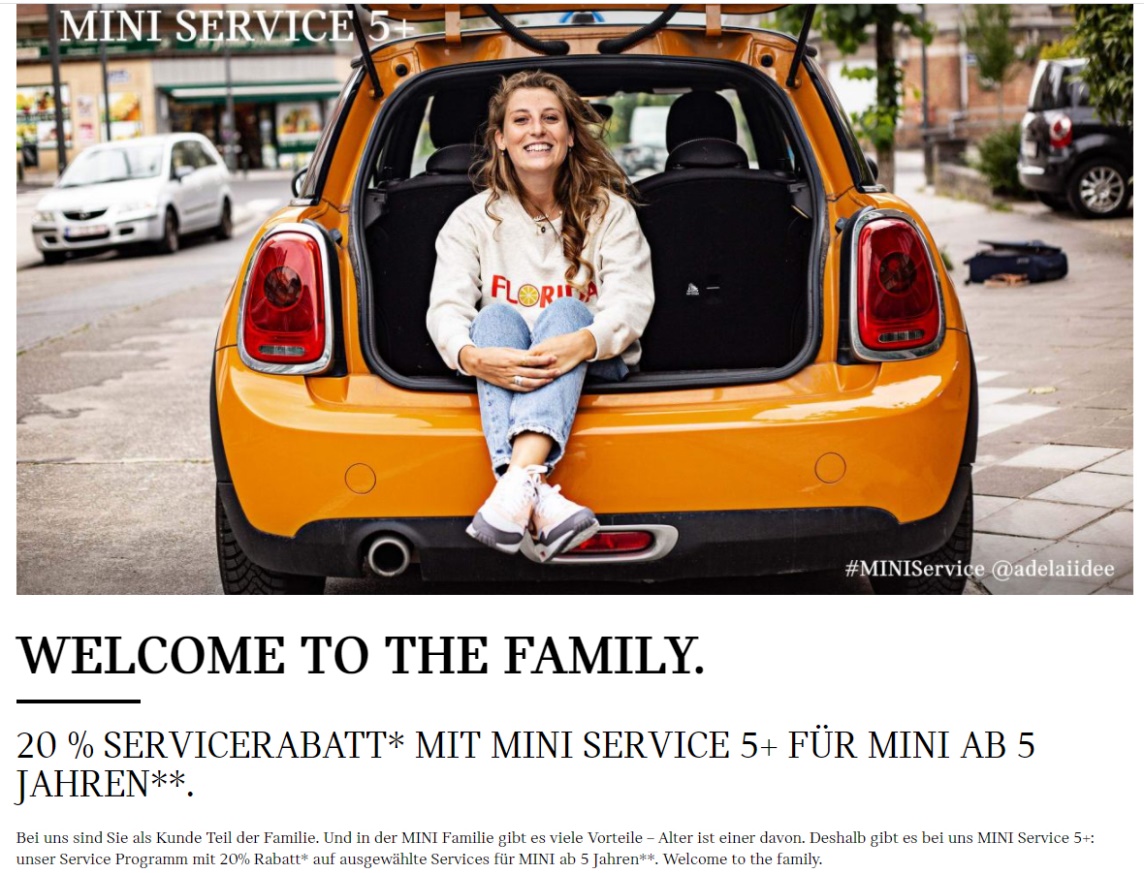 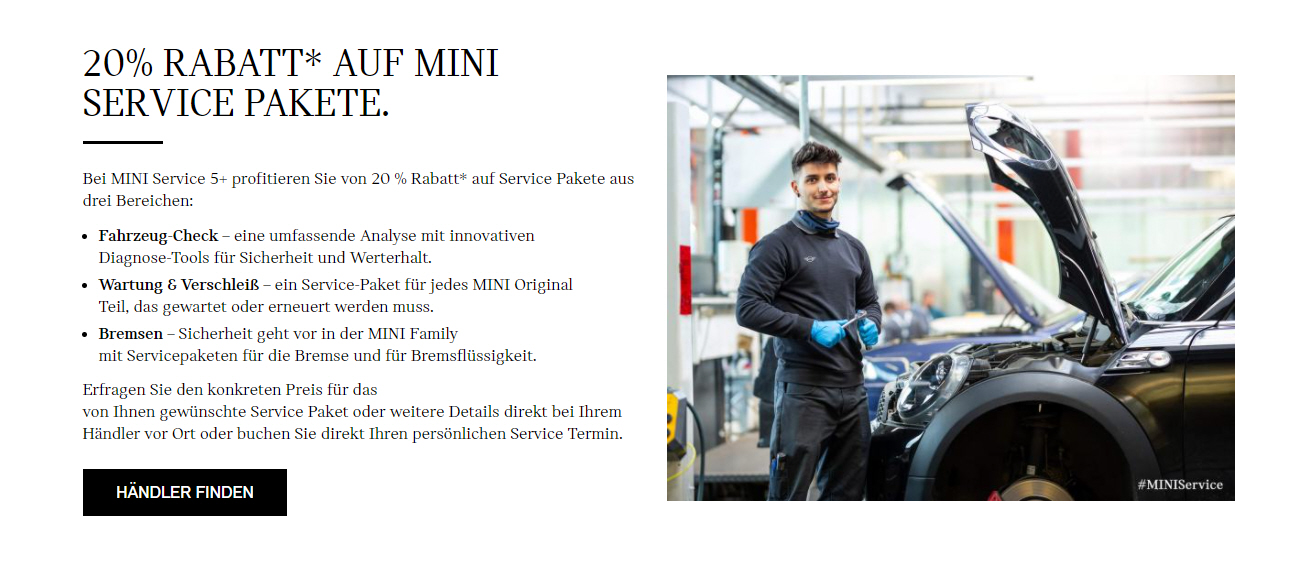 Mitsubishi
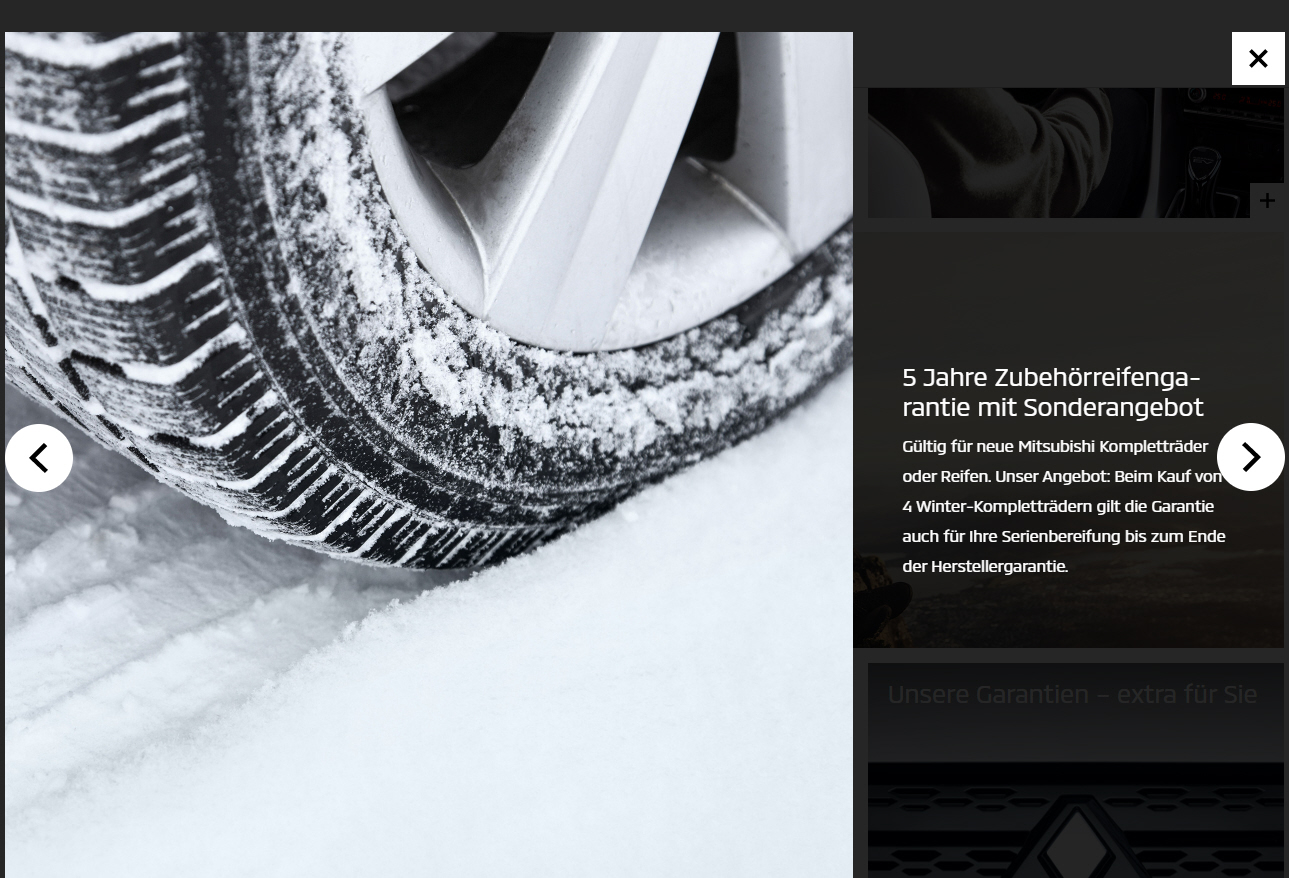 Nissan
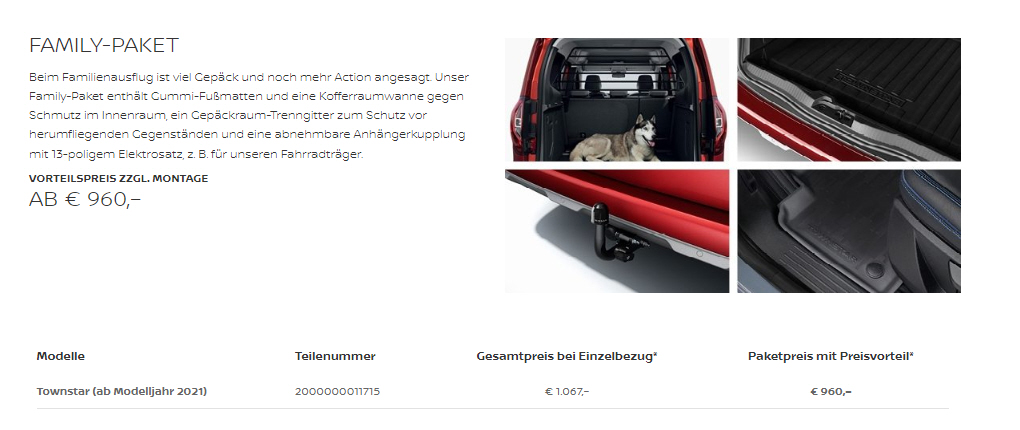 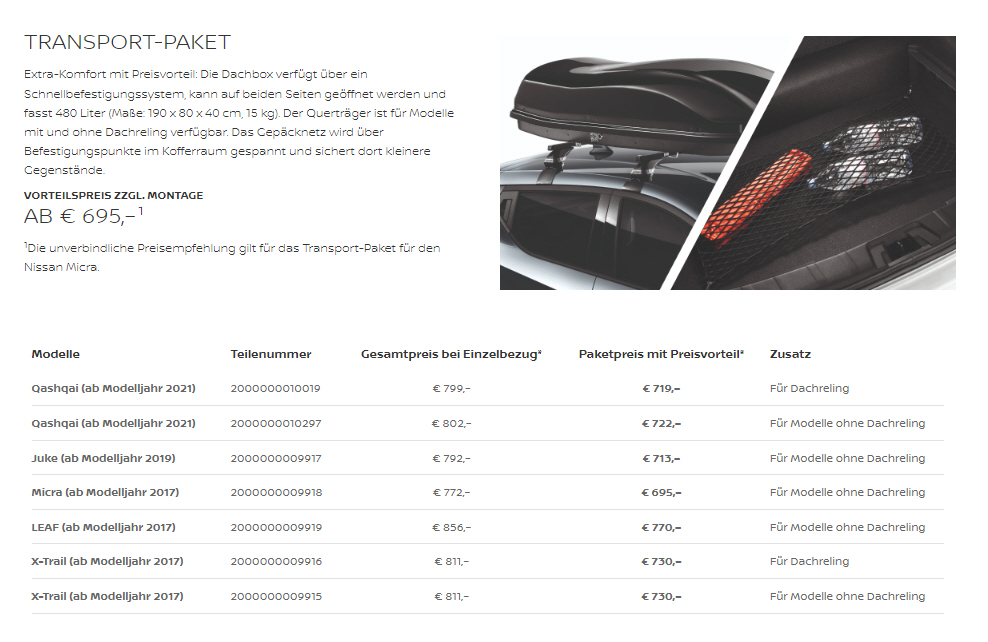 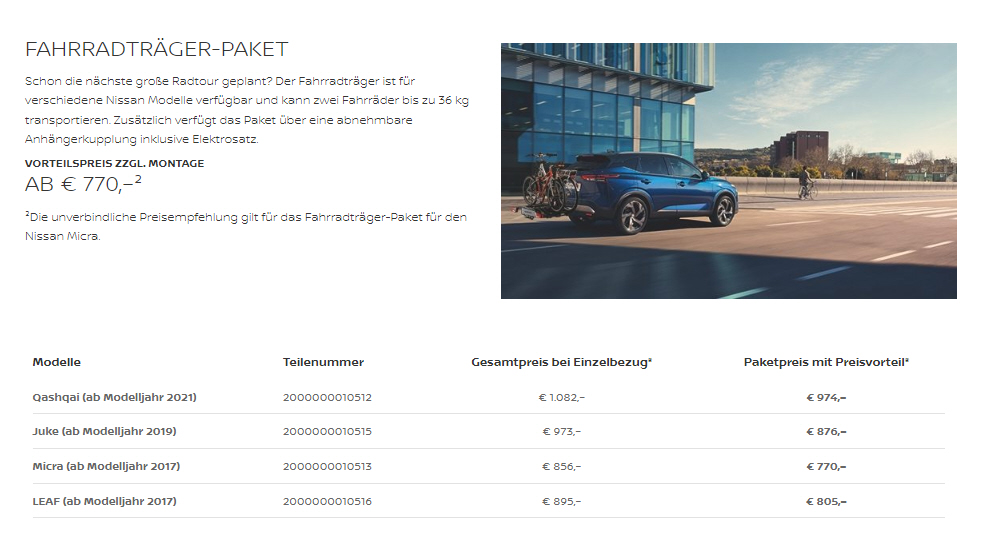 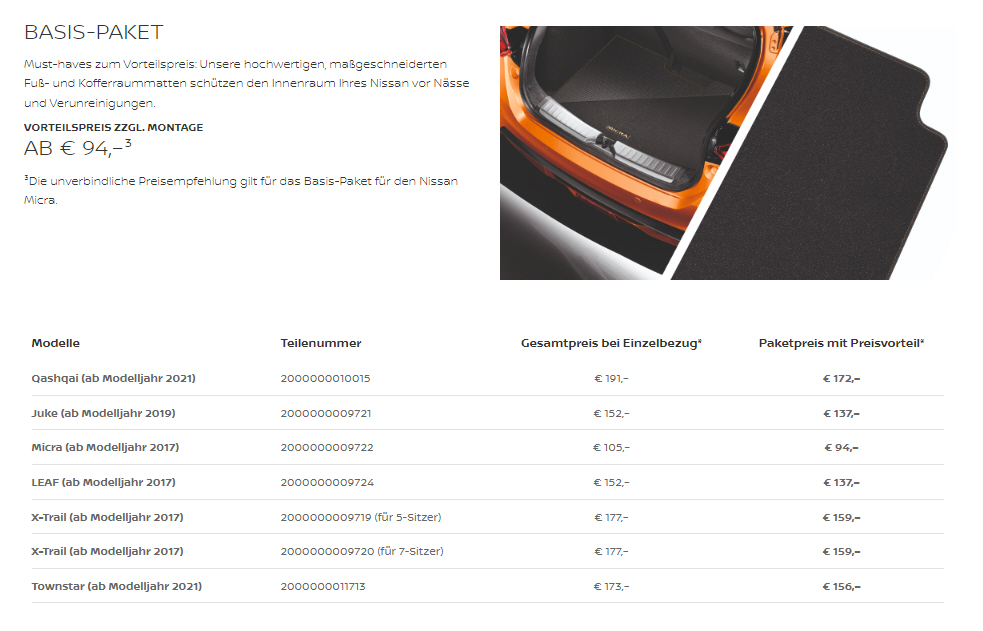 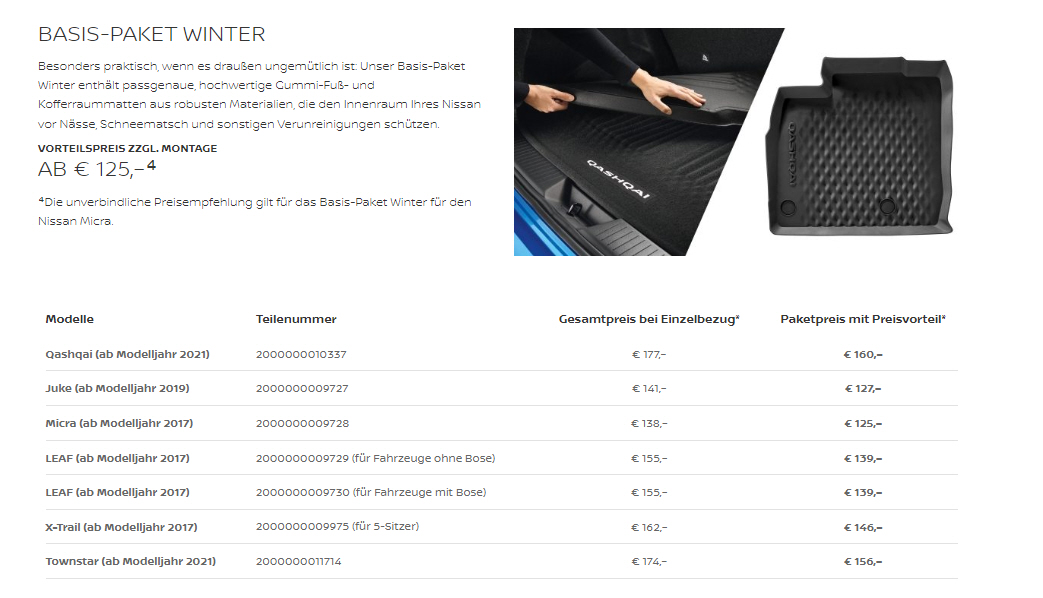 Opel
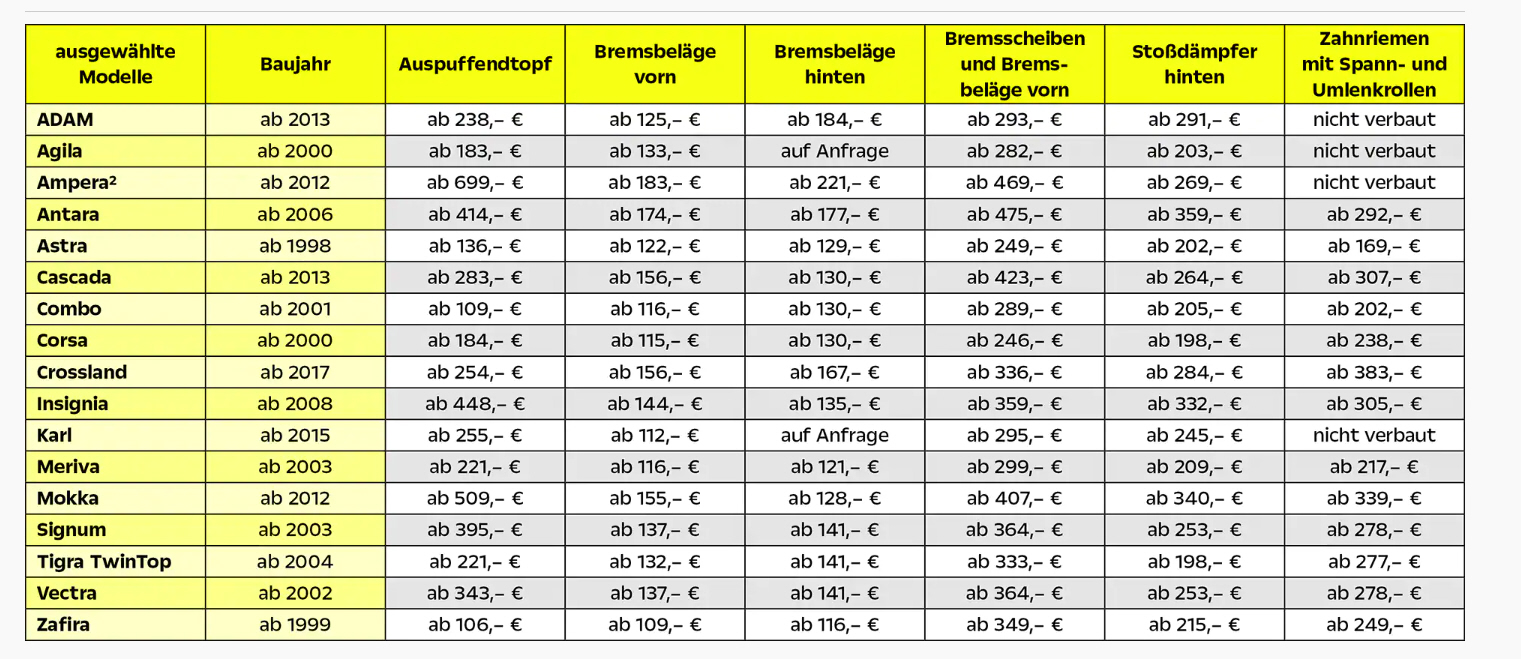 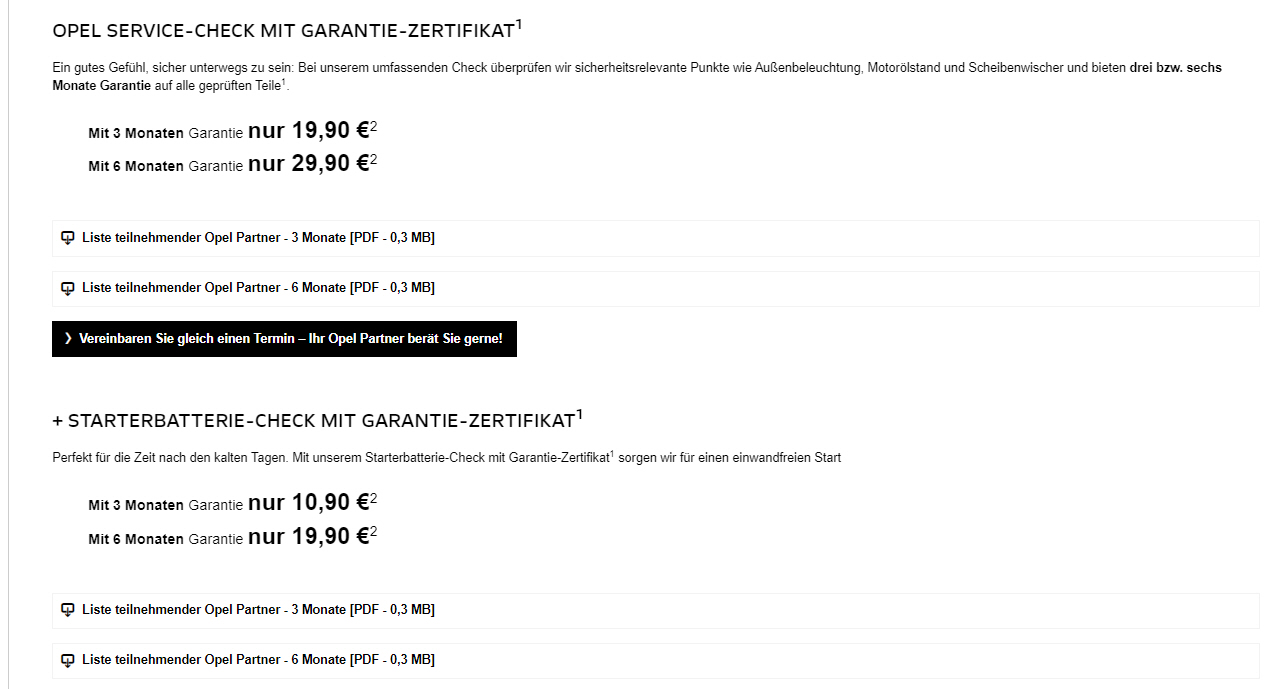 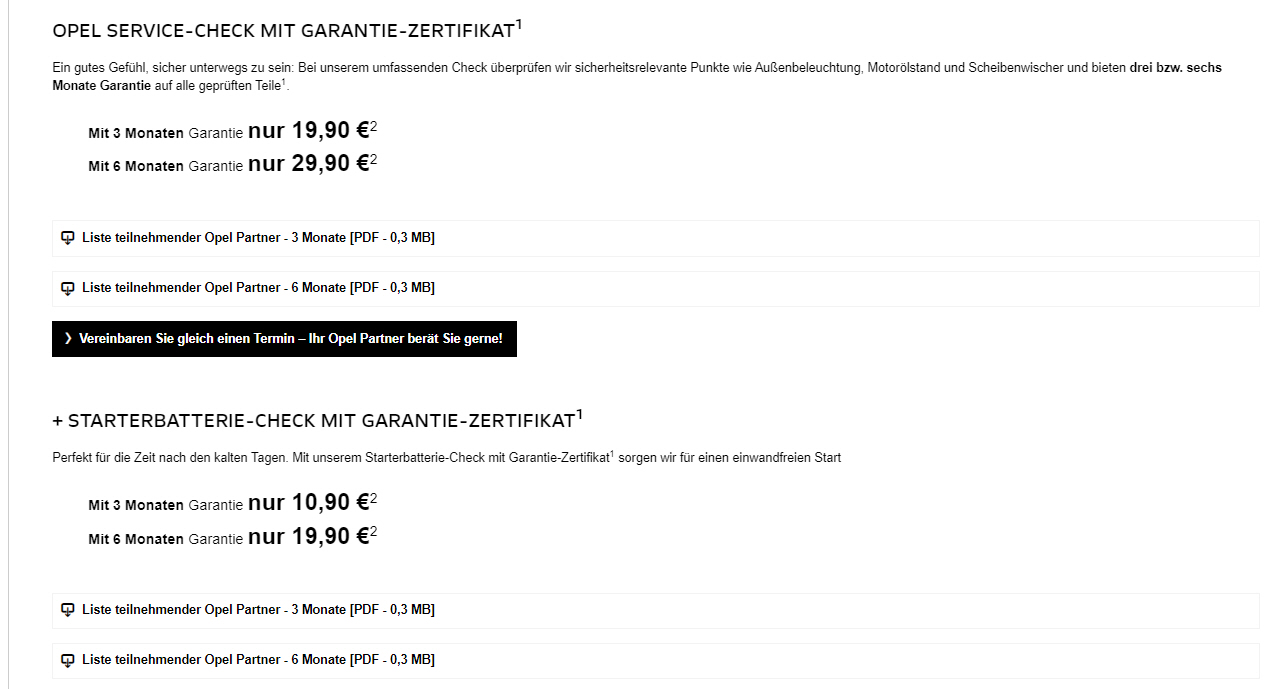 NEU
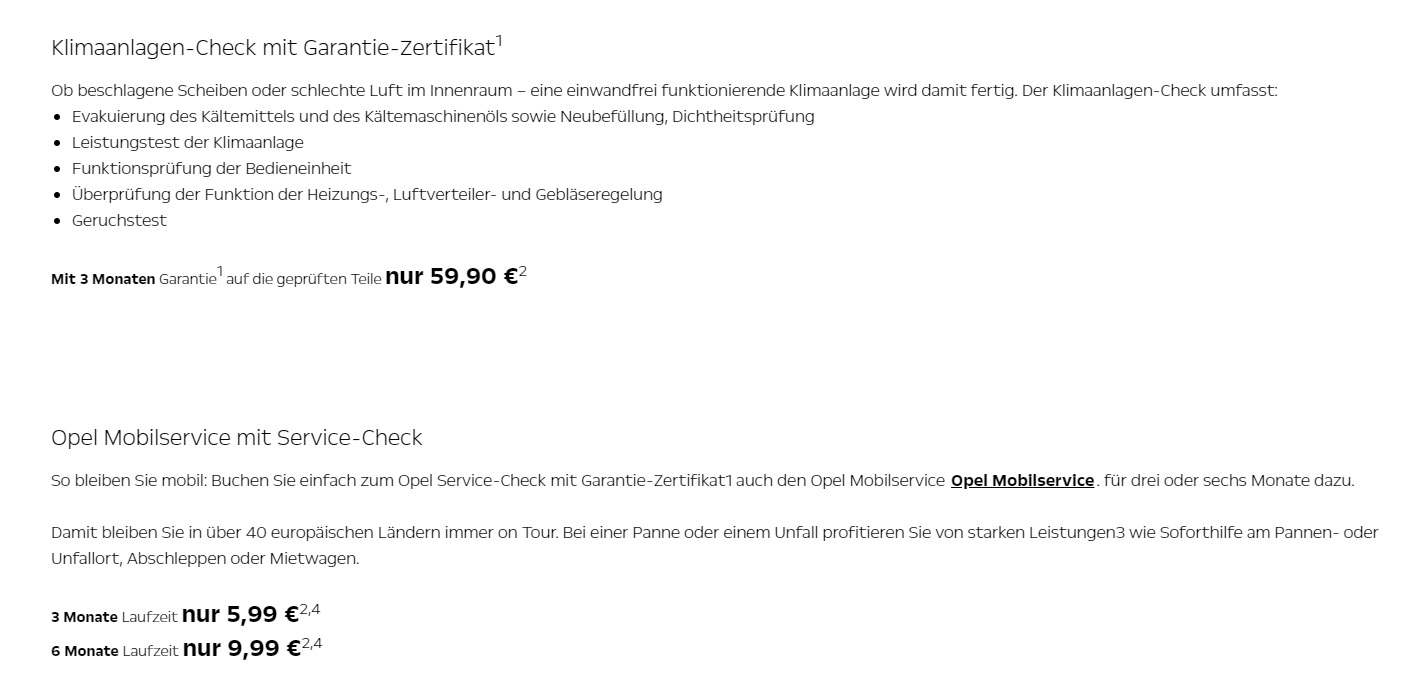 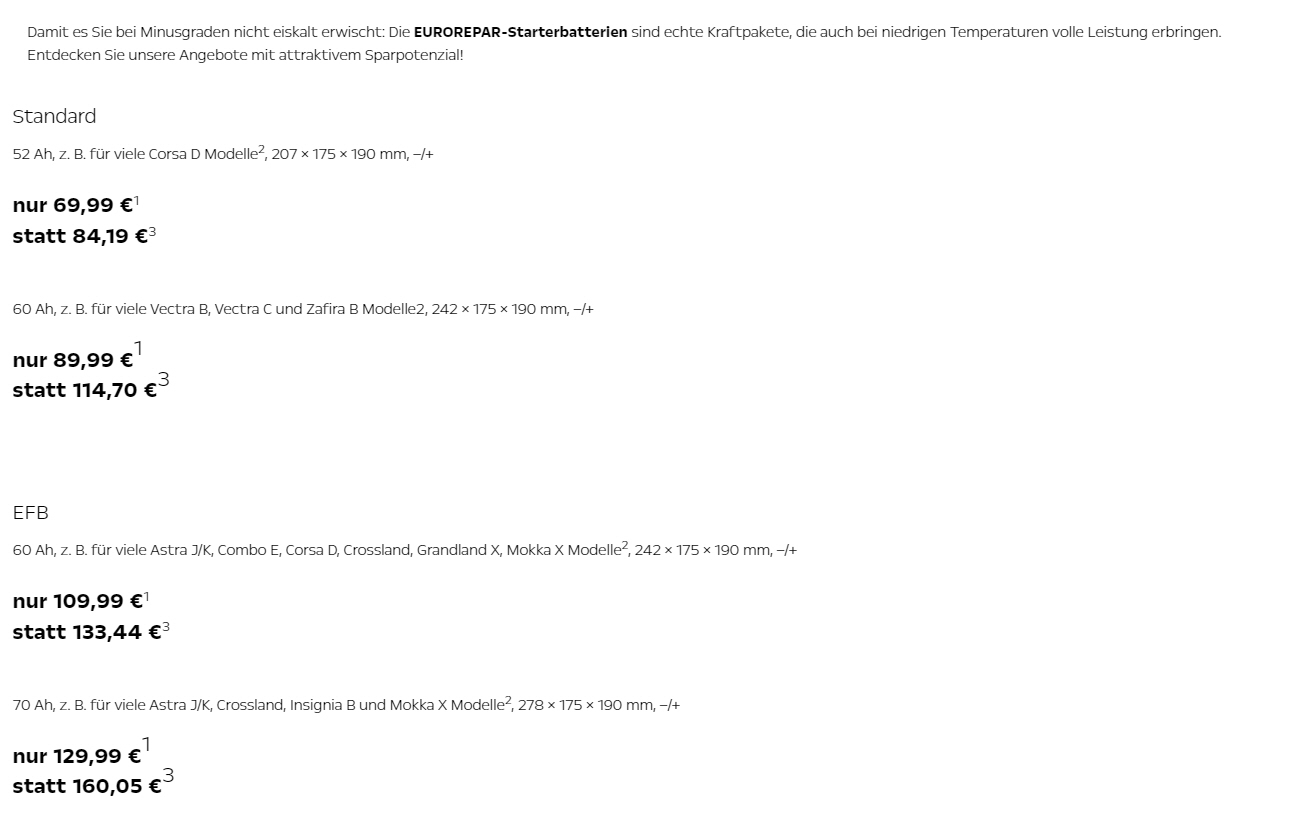 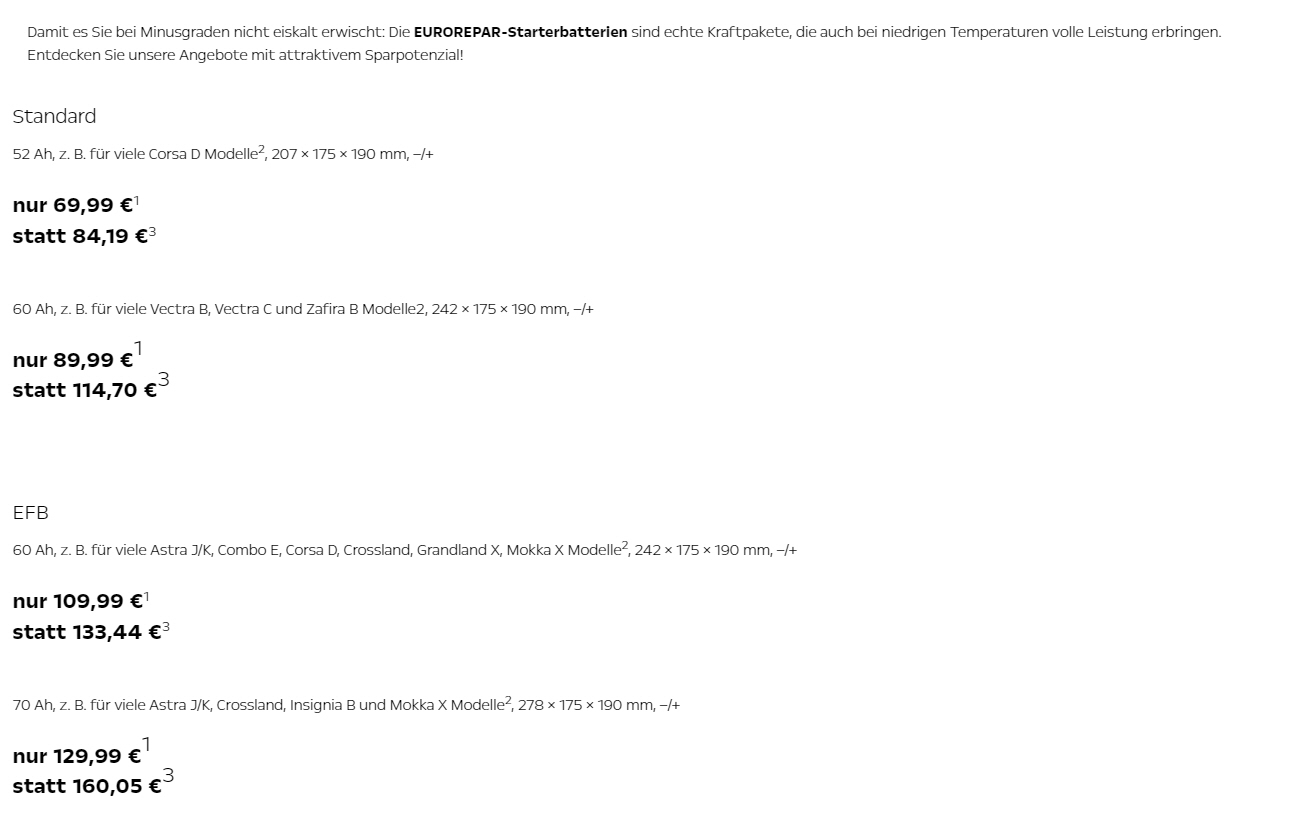 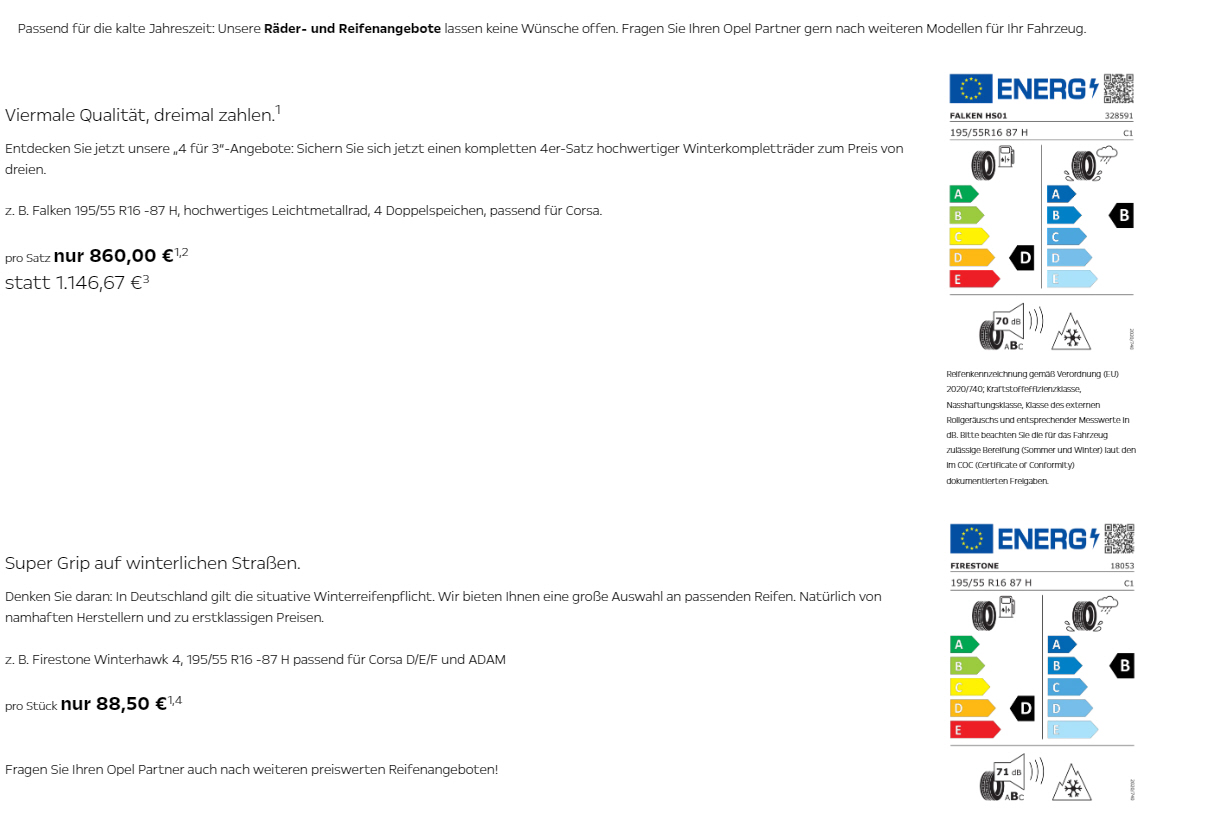 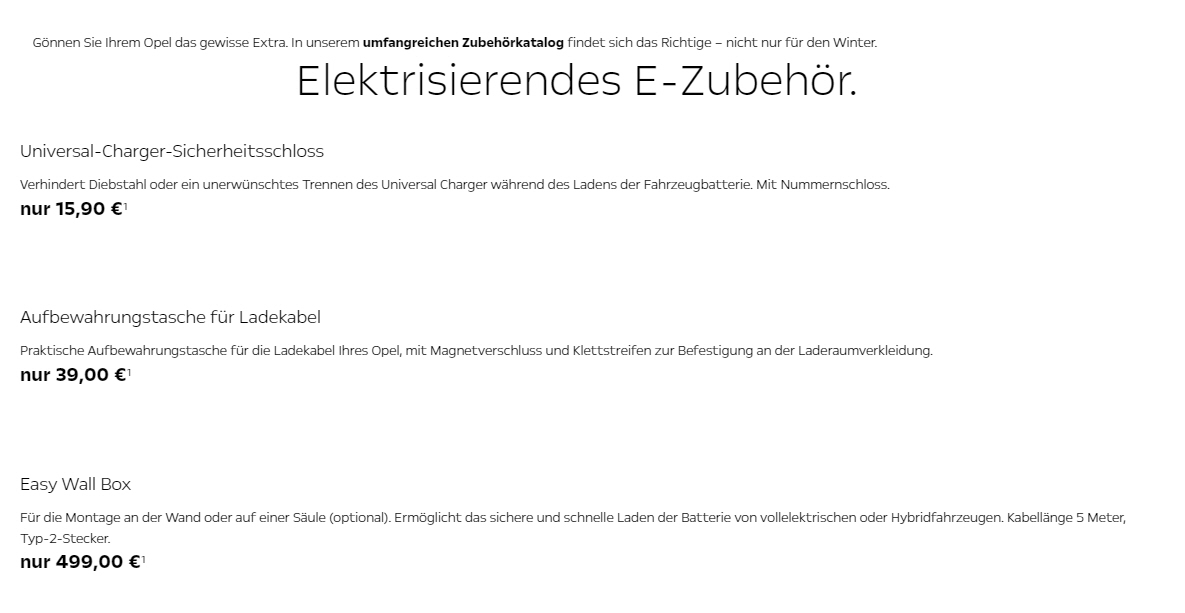 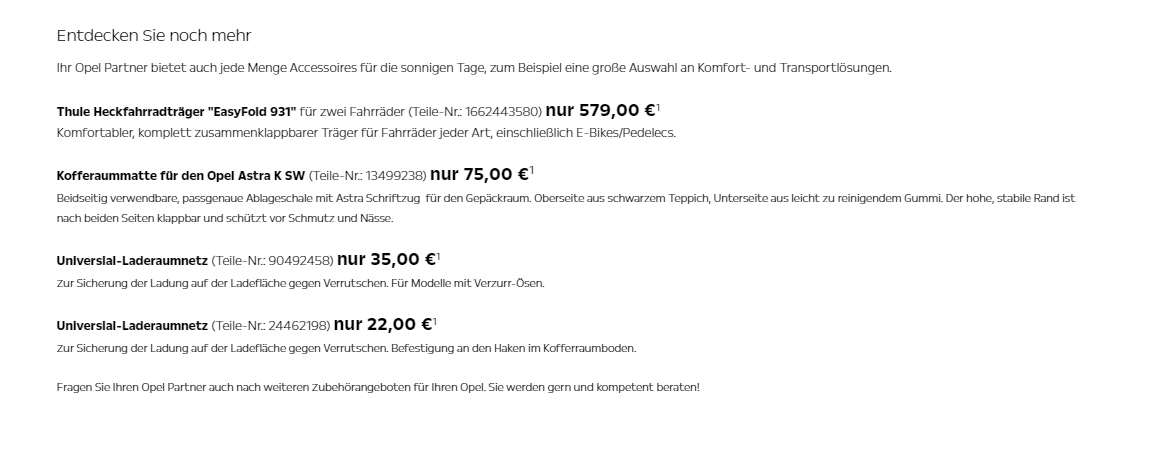 Peugeot
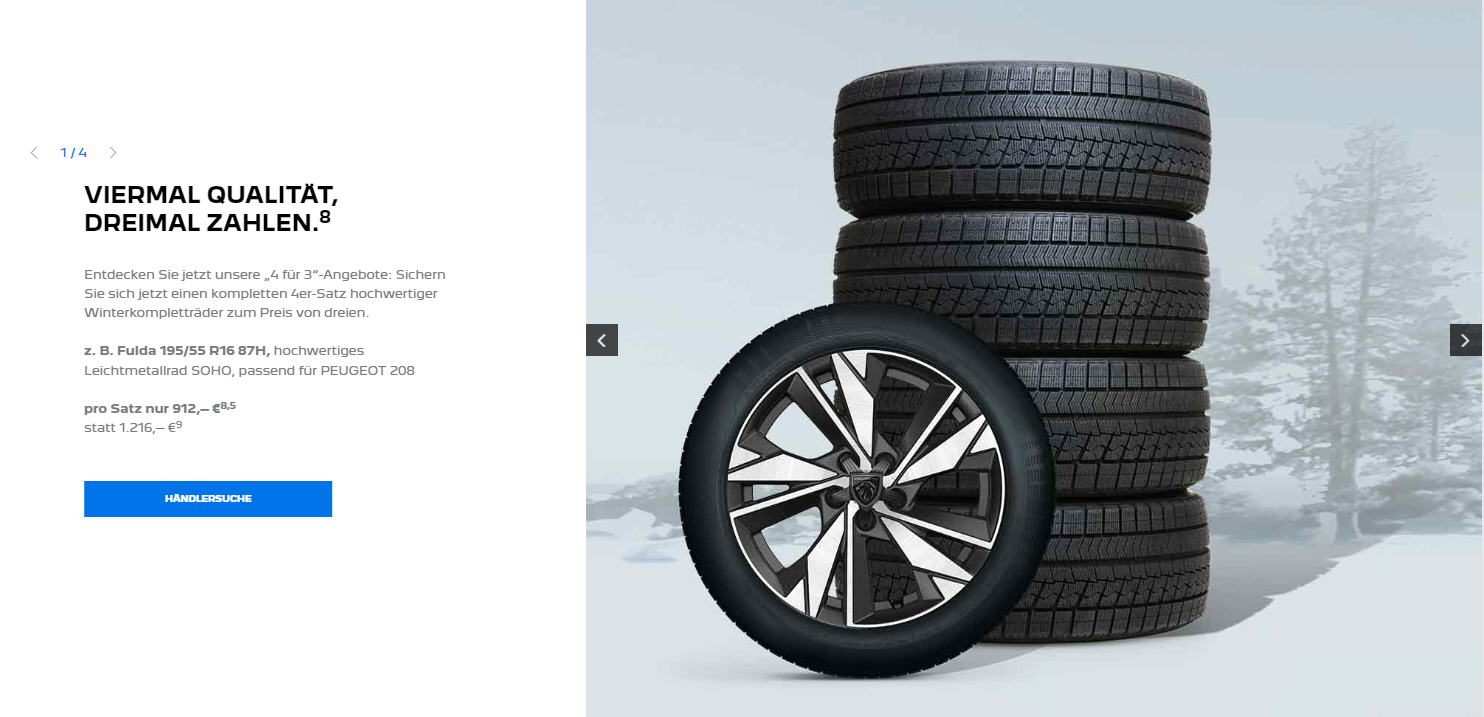 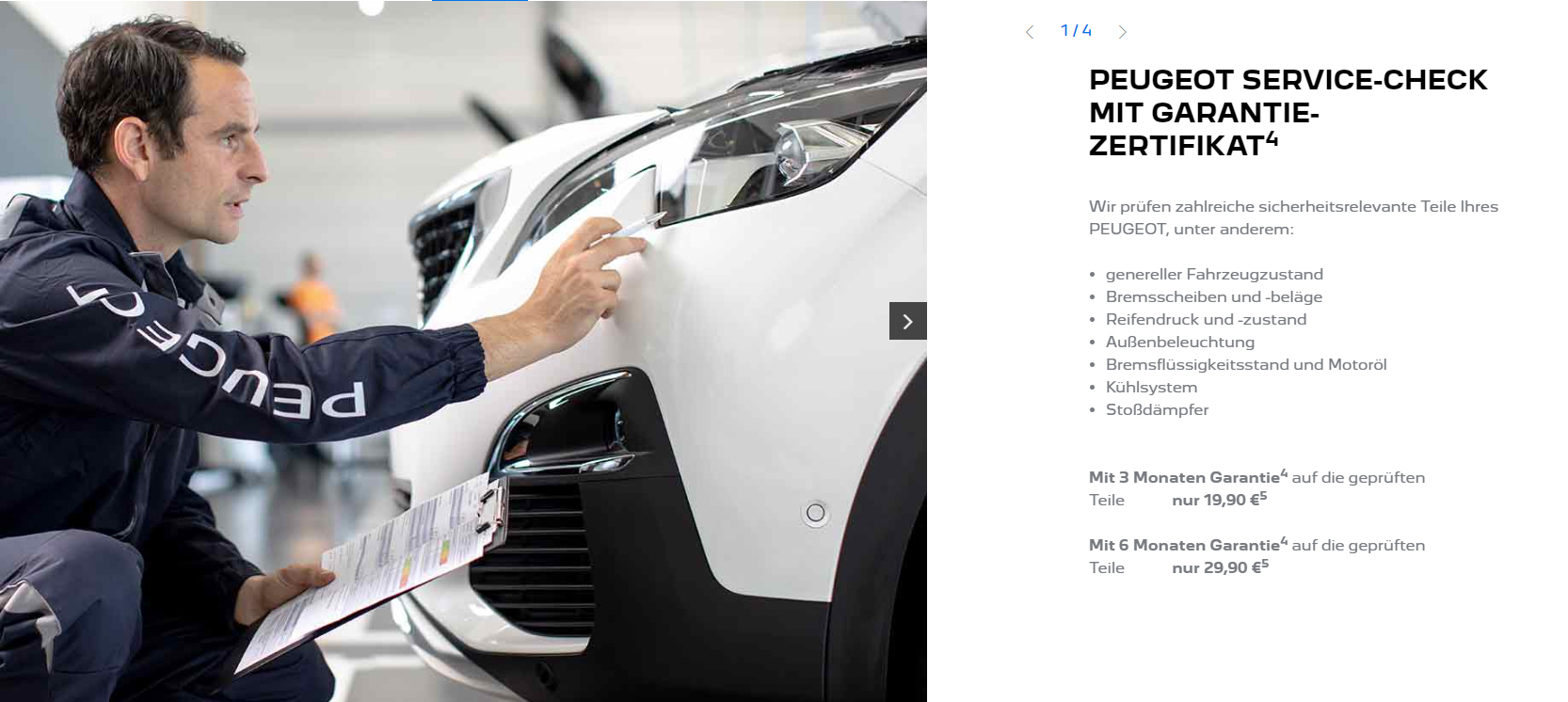 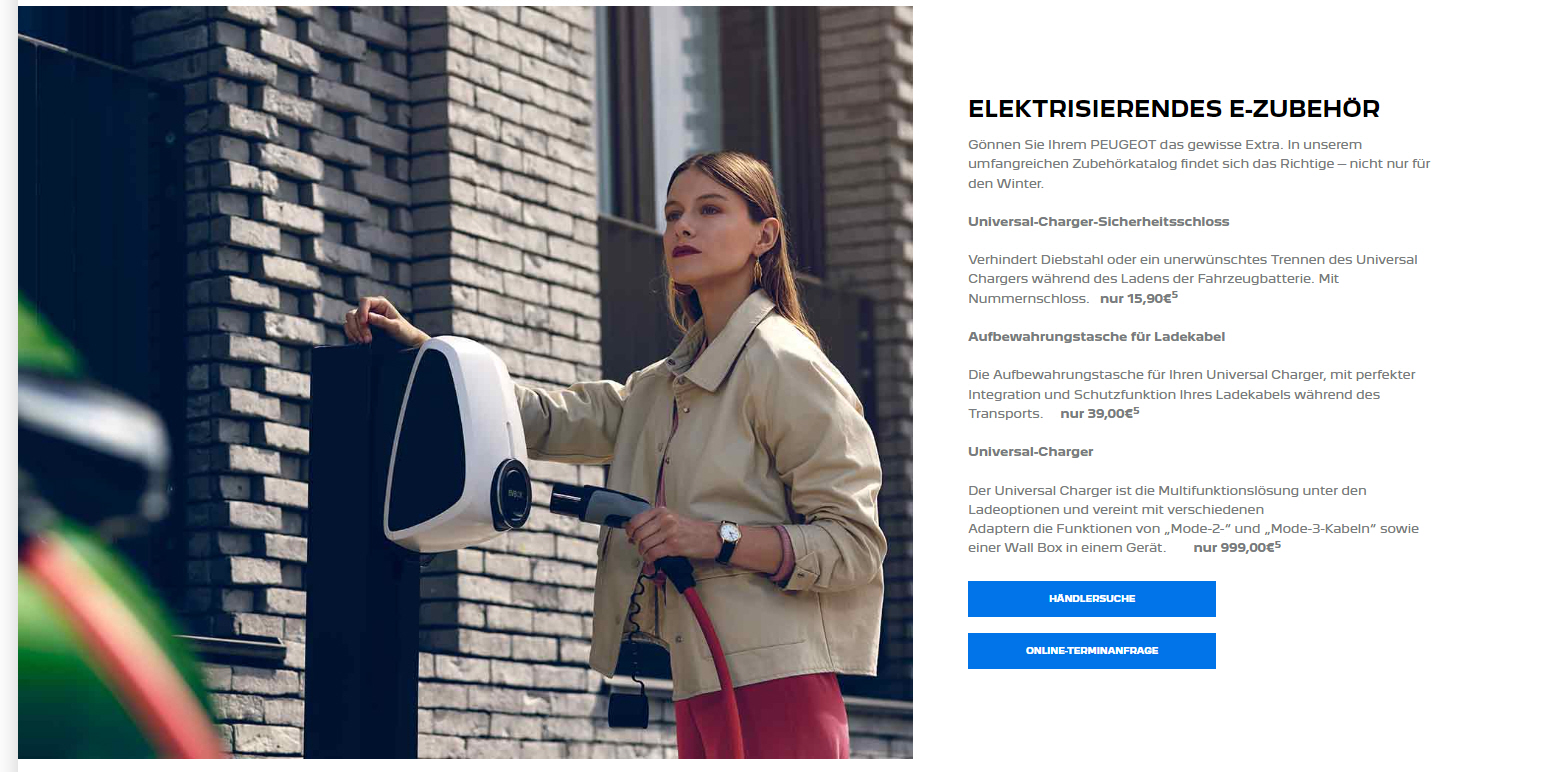 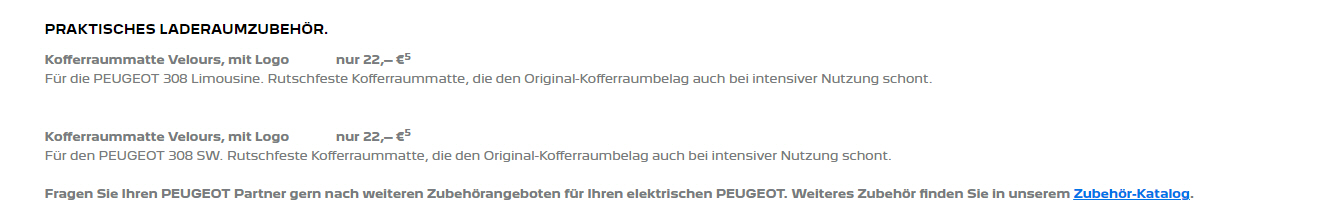 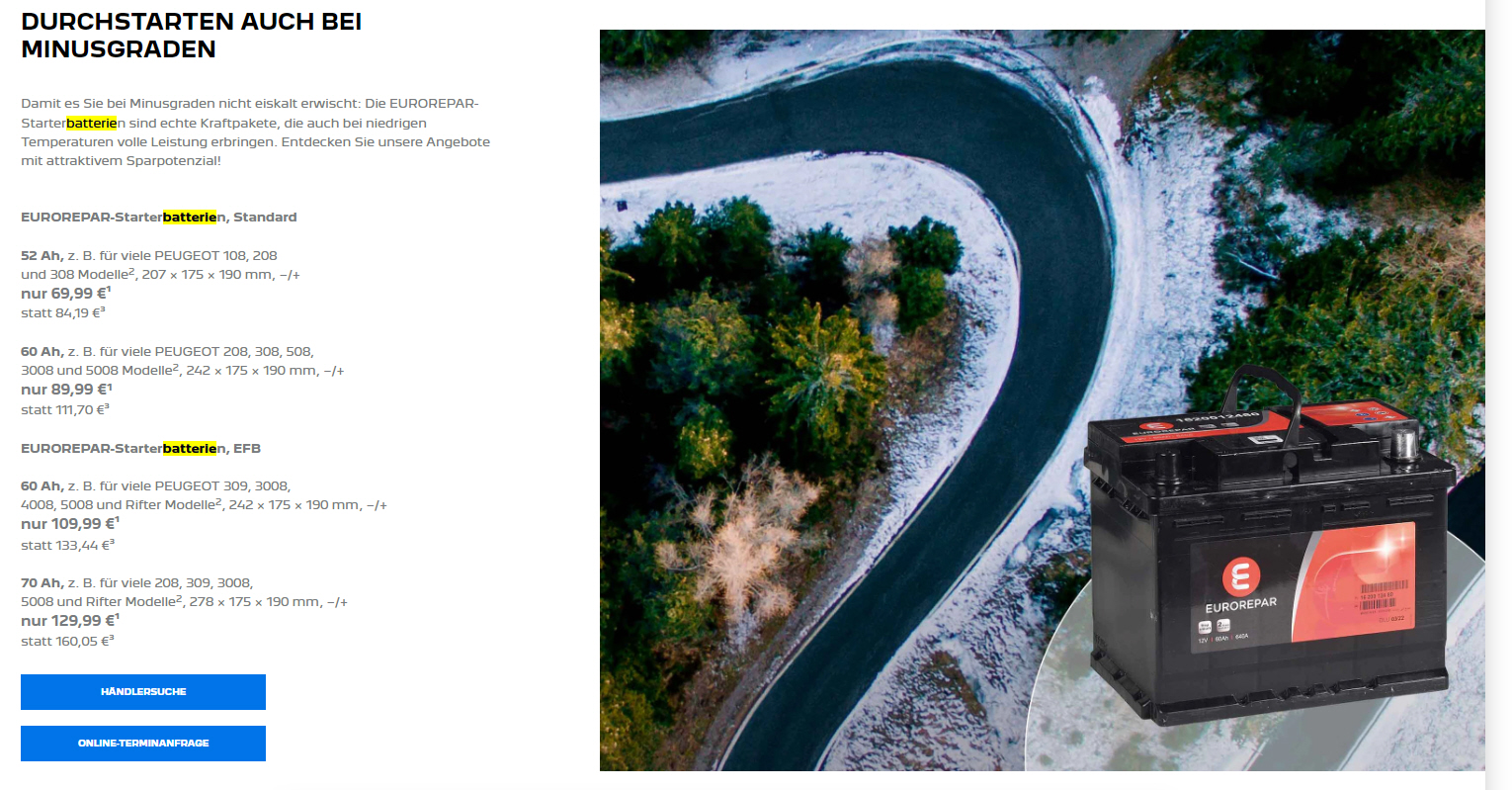 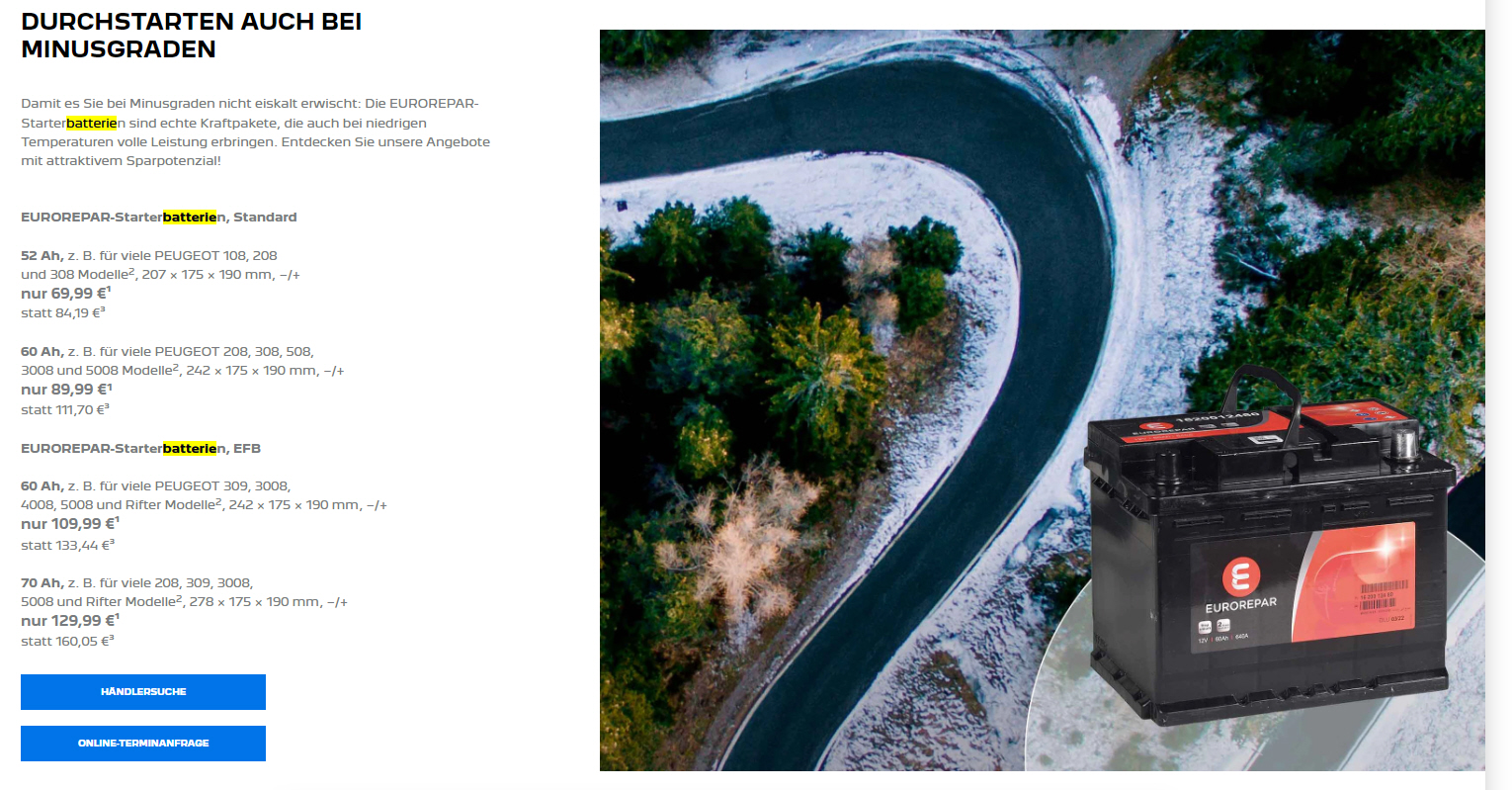 Renault
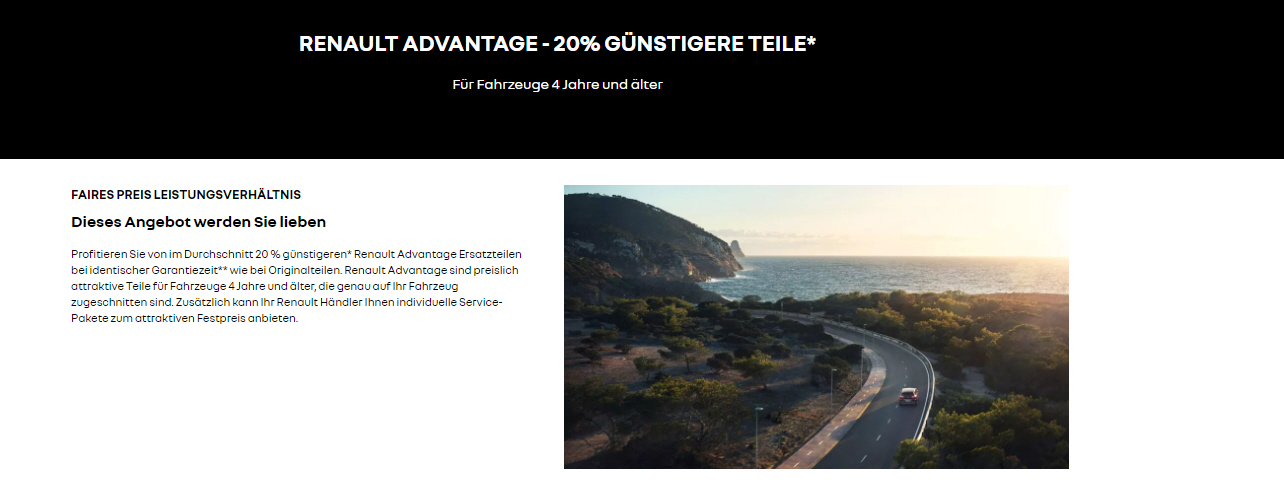 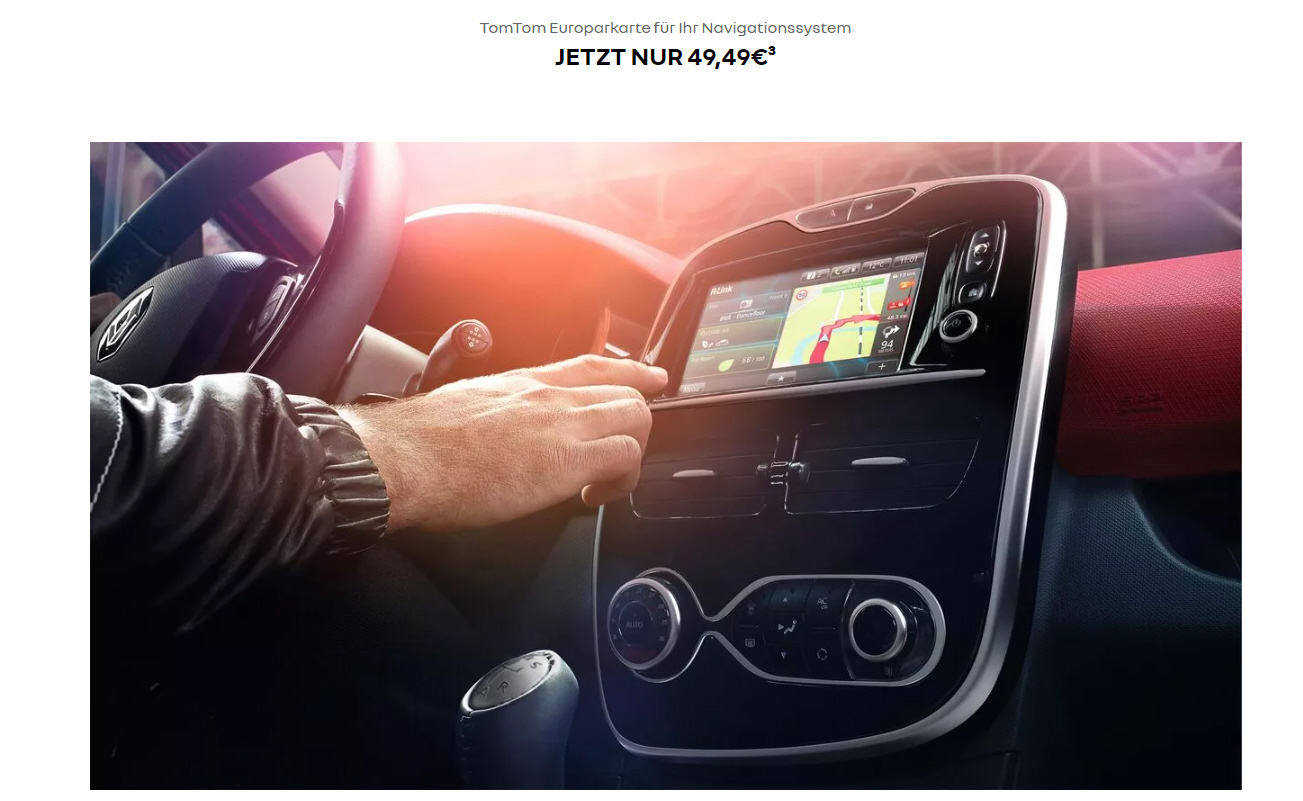 Seat
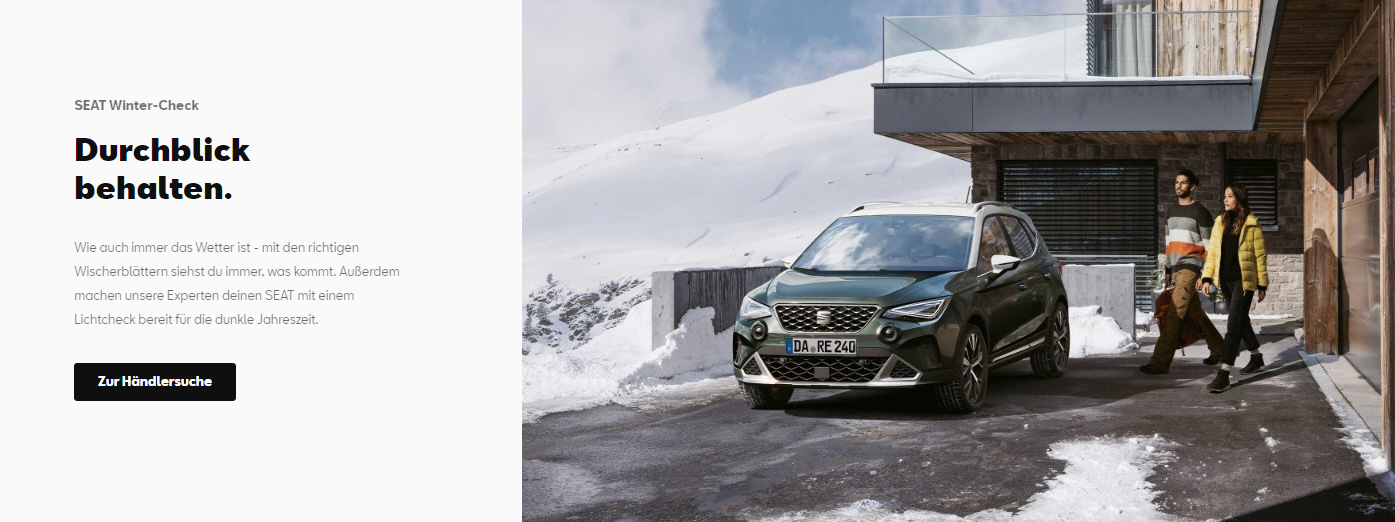 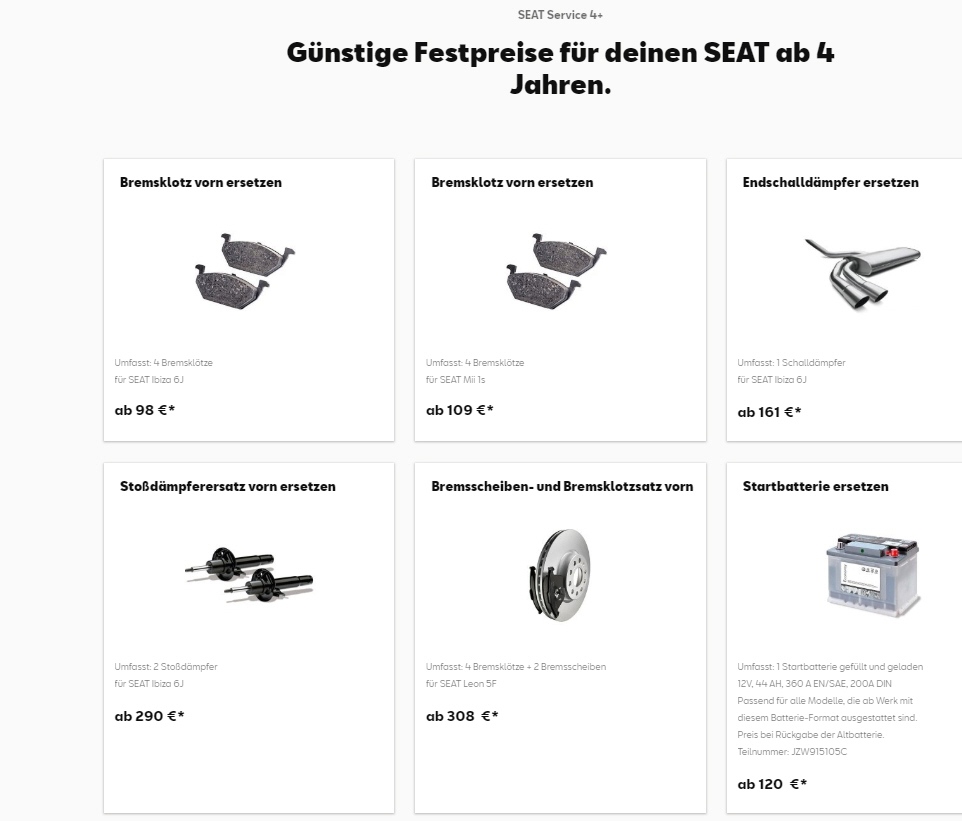 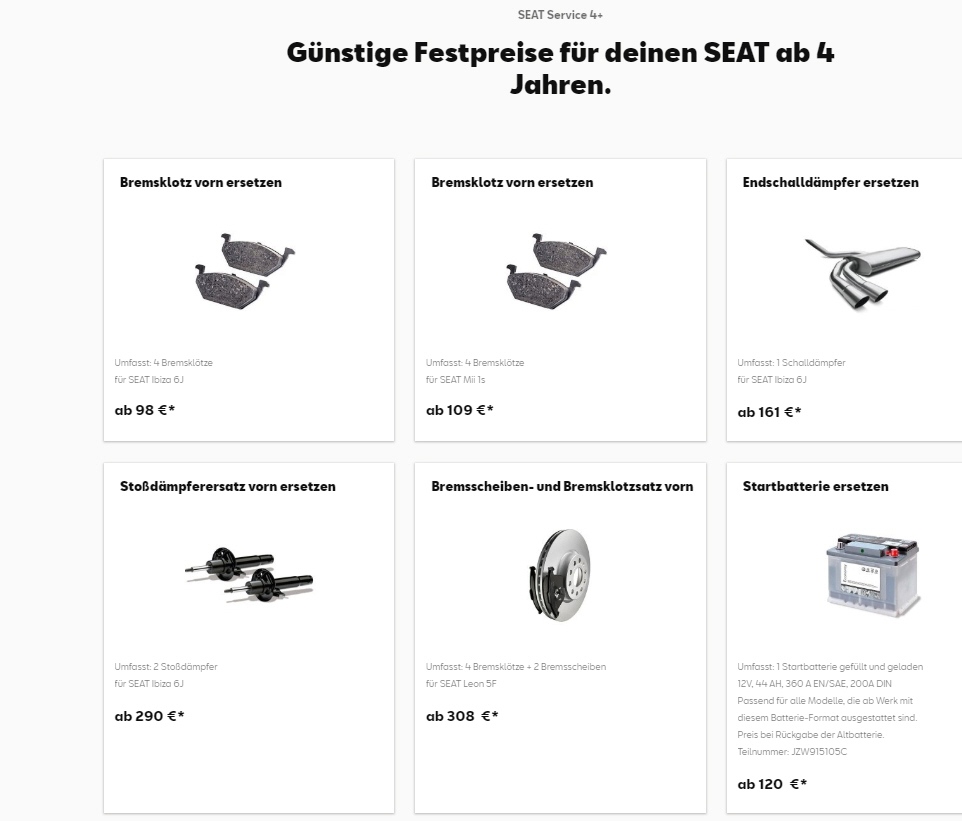 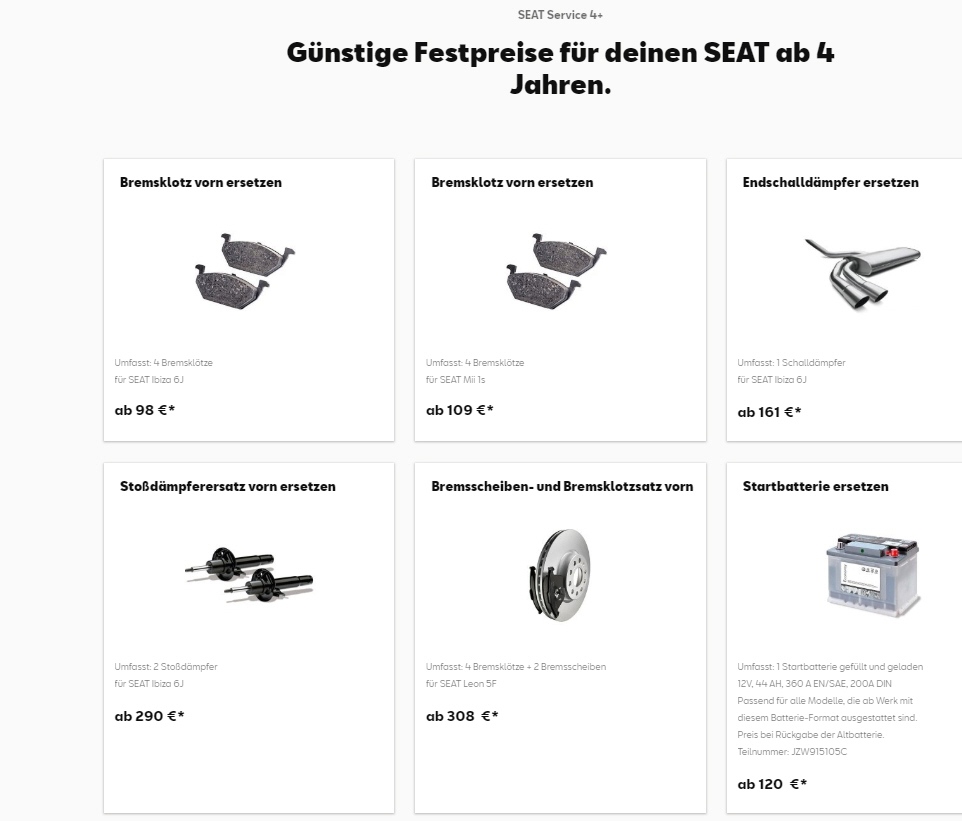 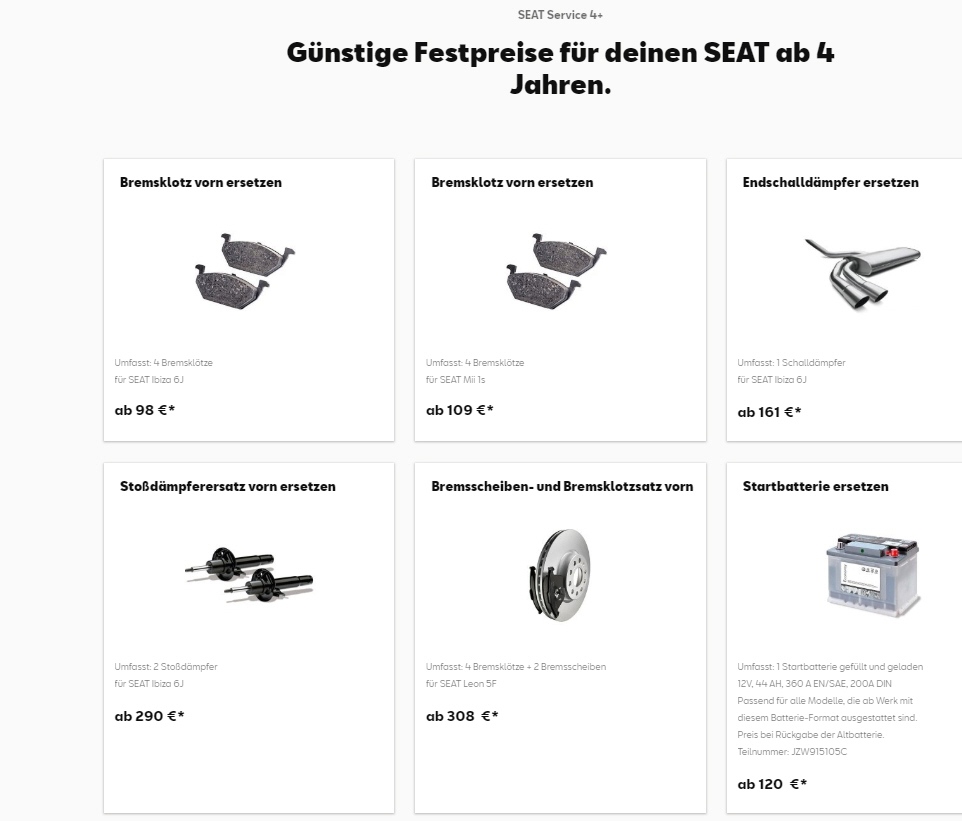 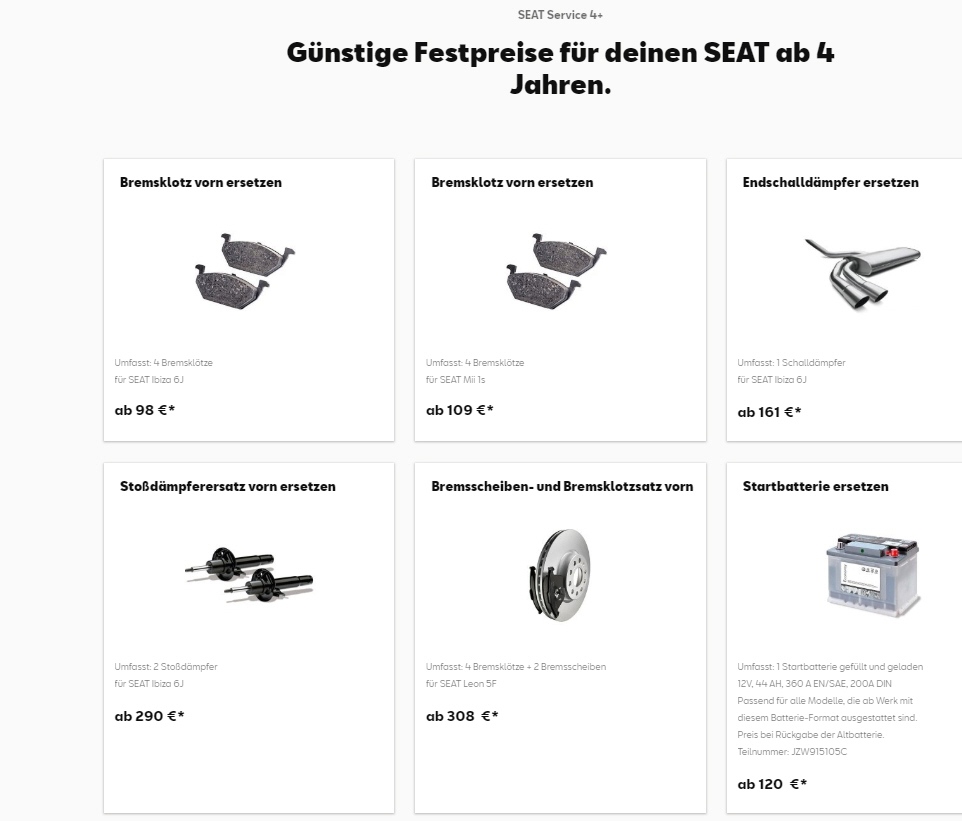 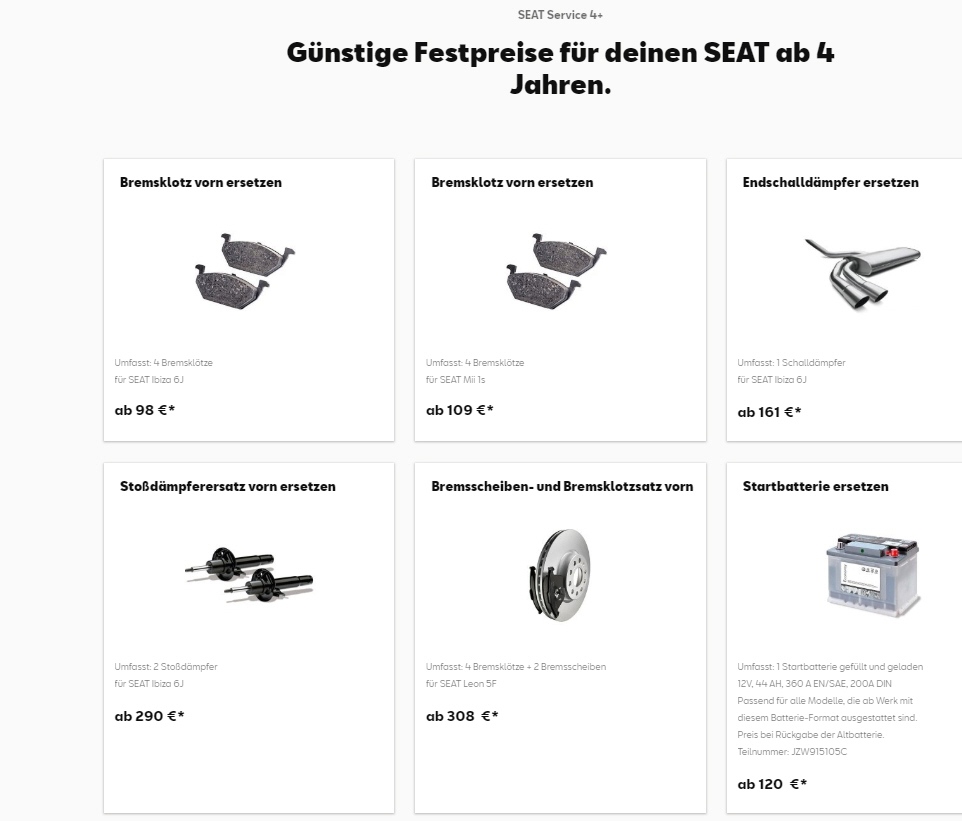 Skoda
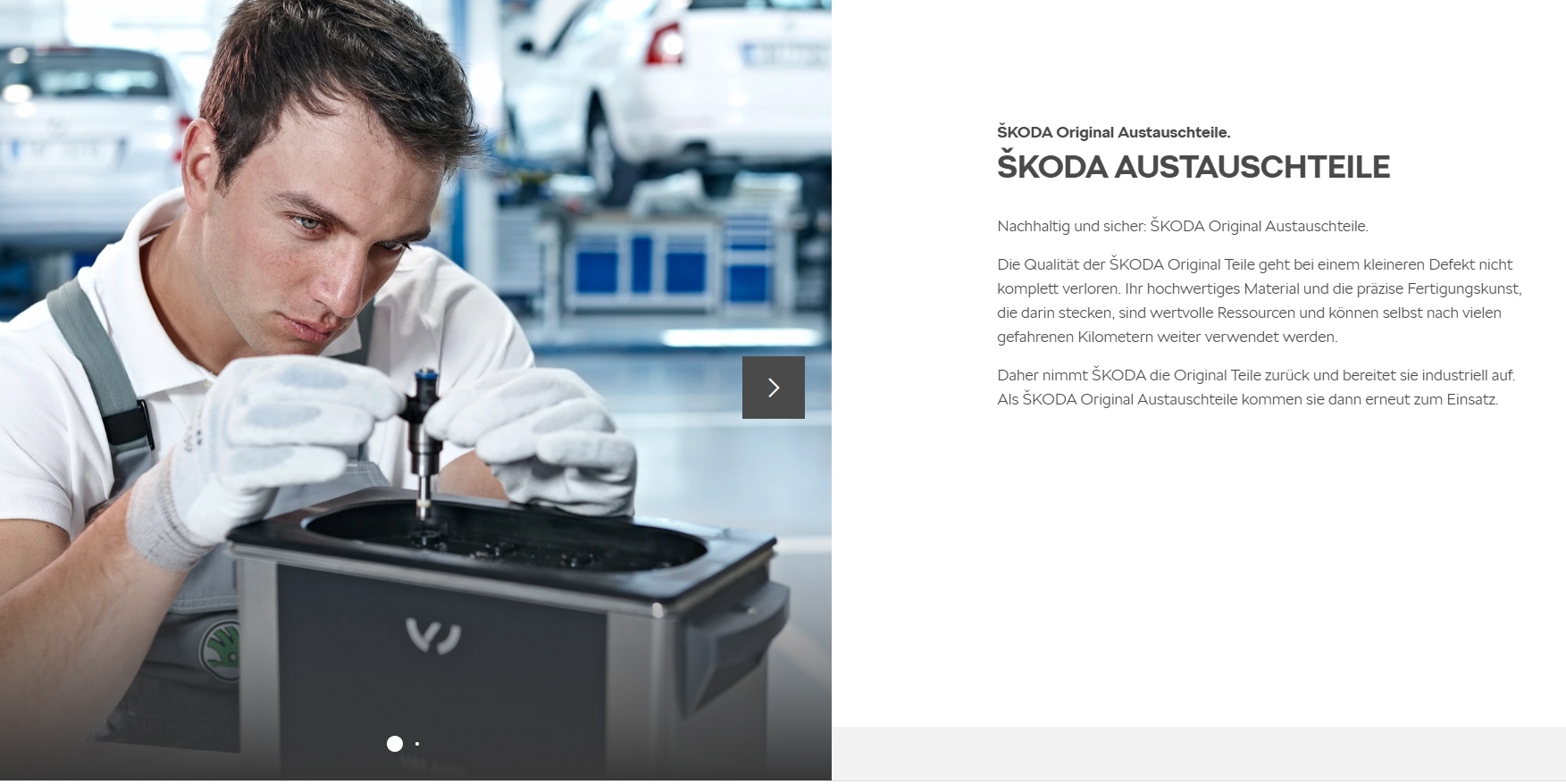 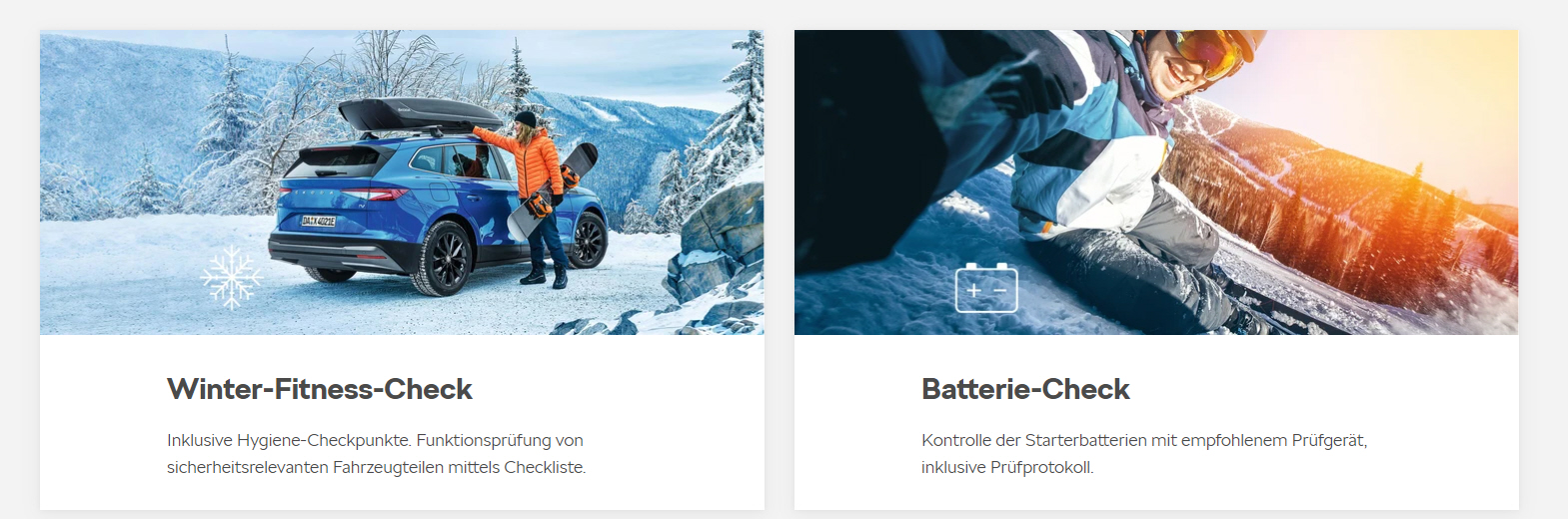 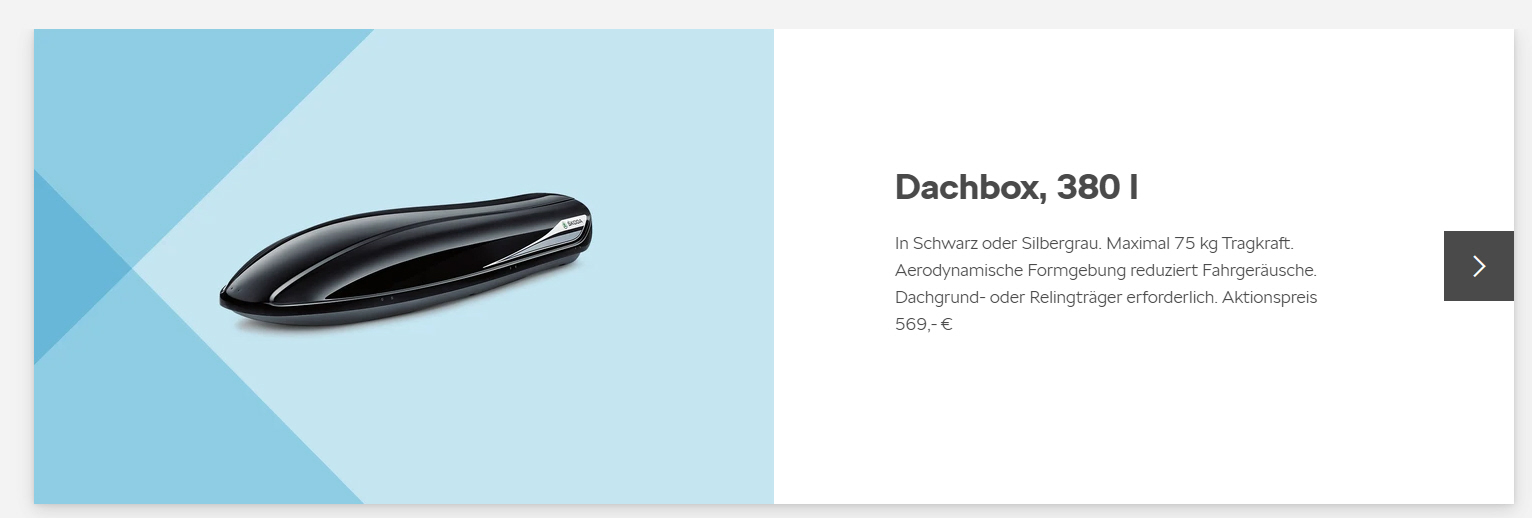 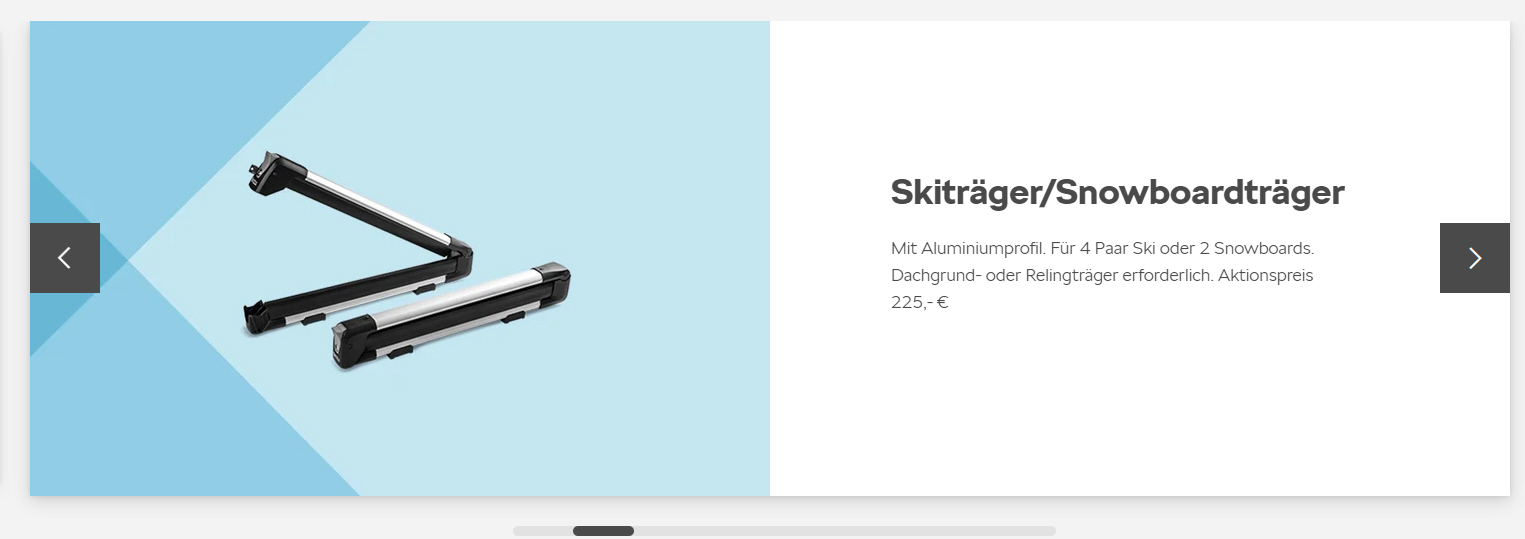 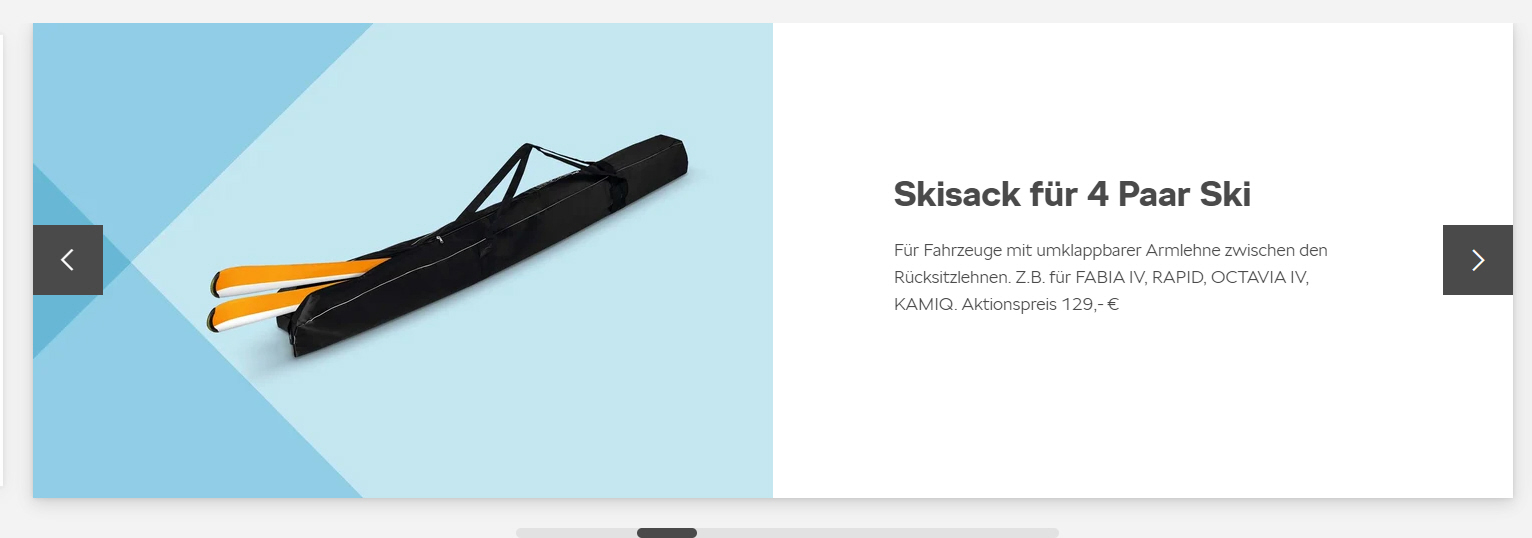 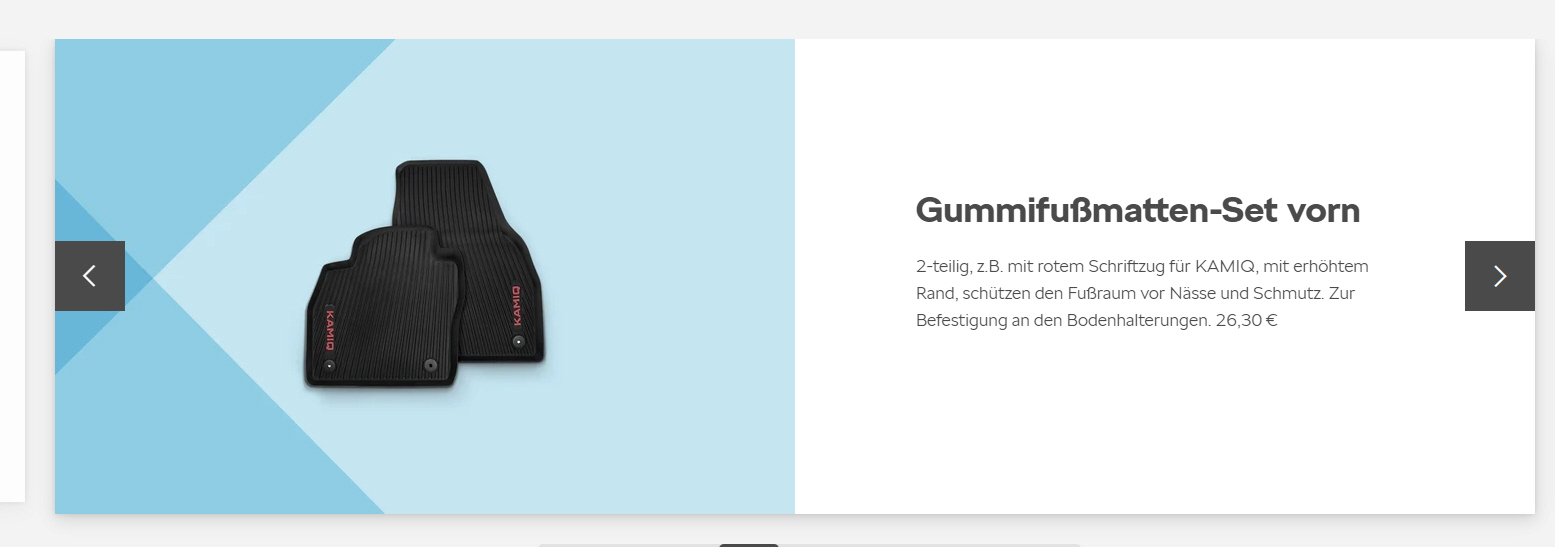 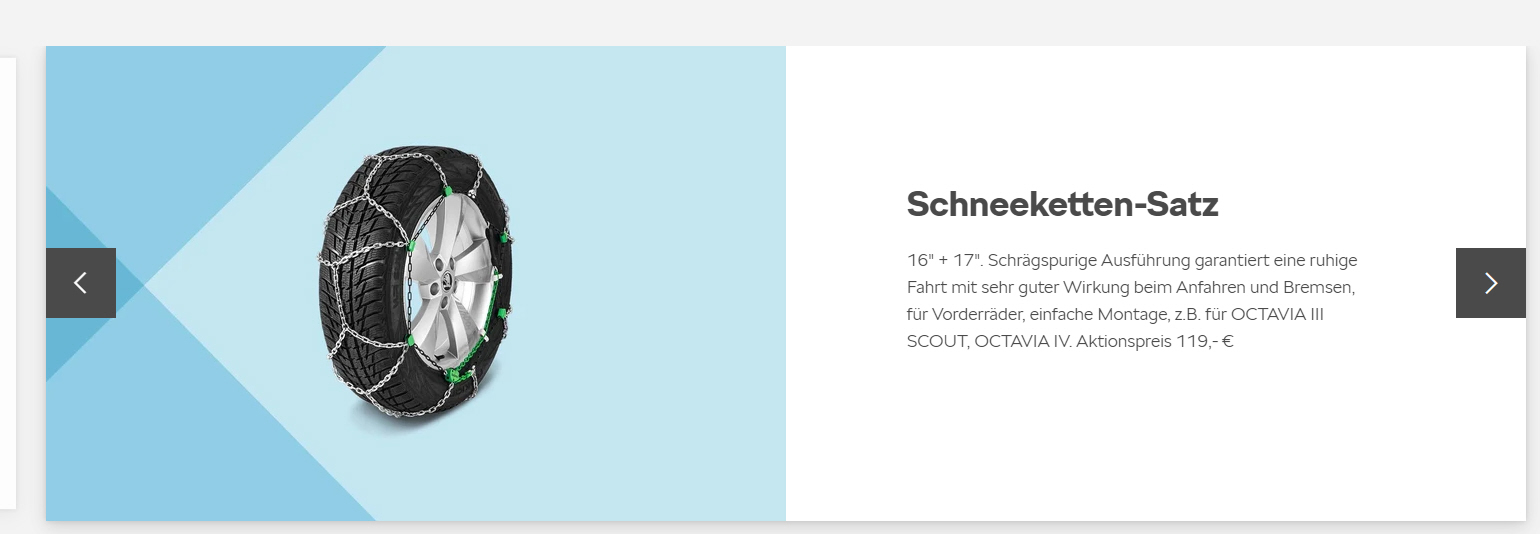 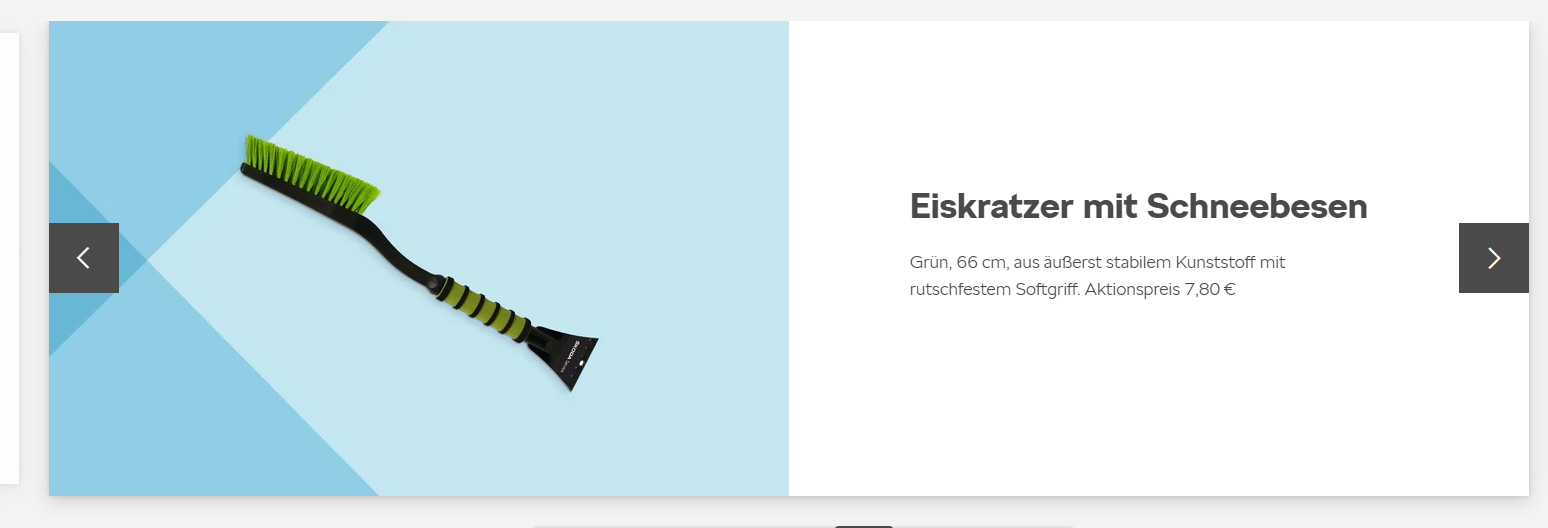 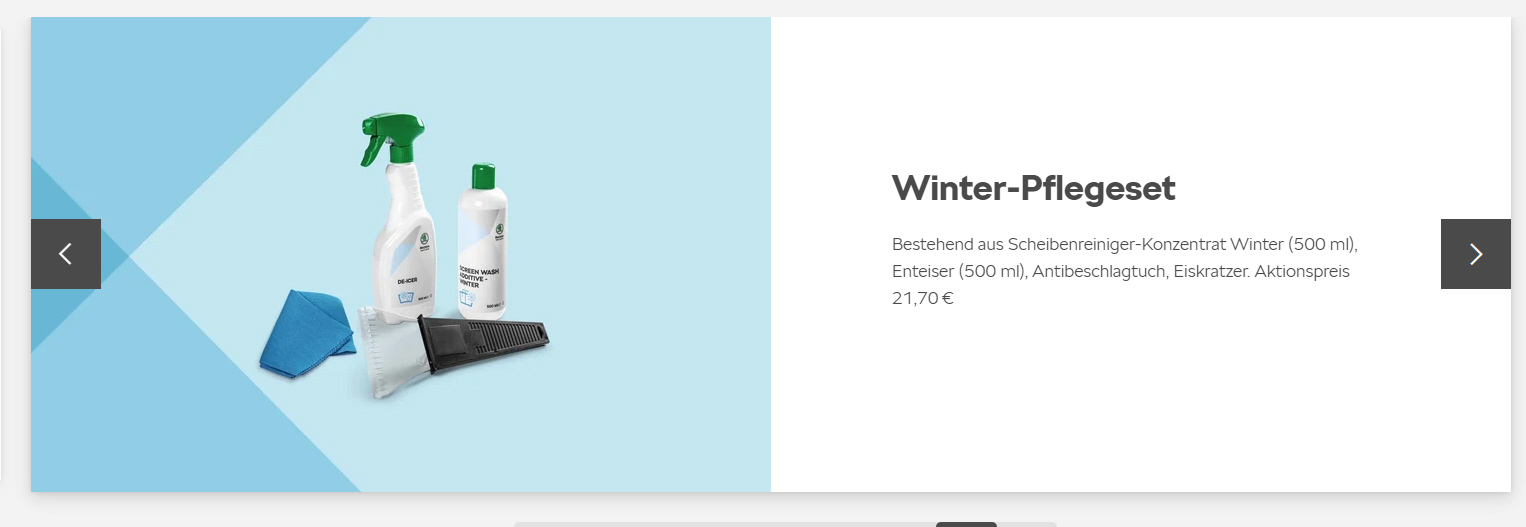 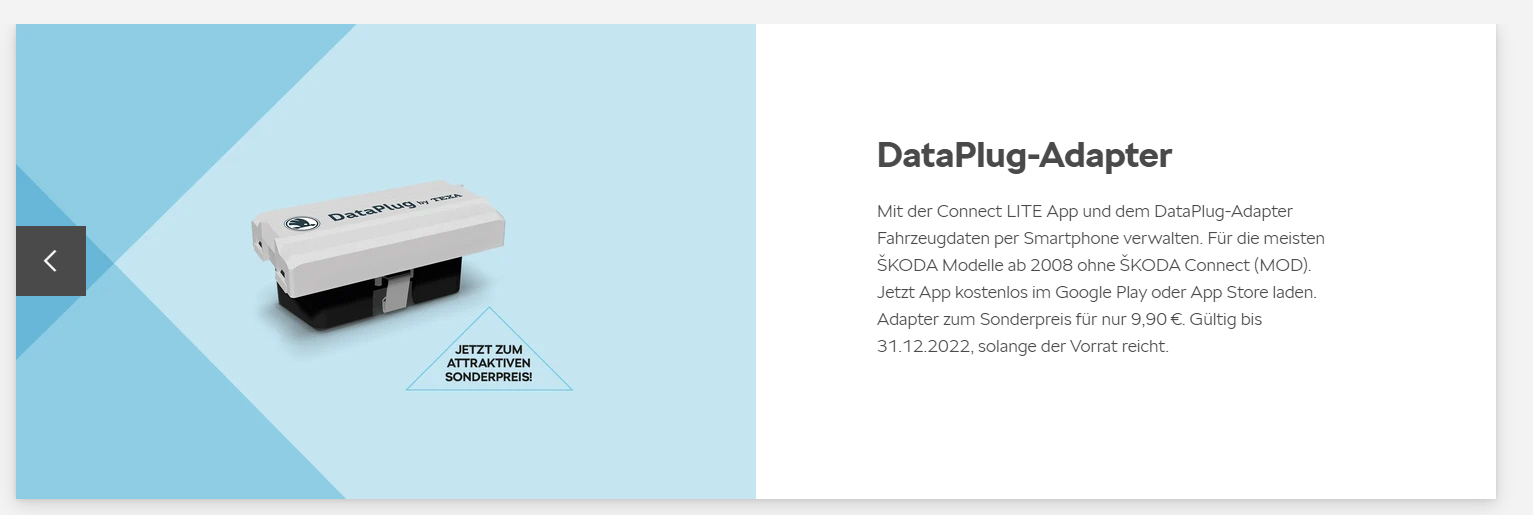 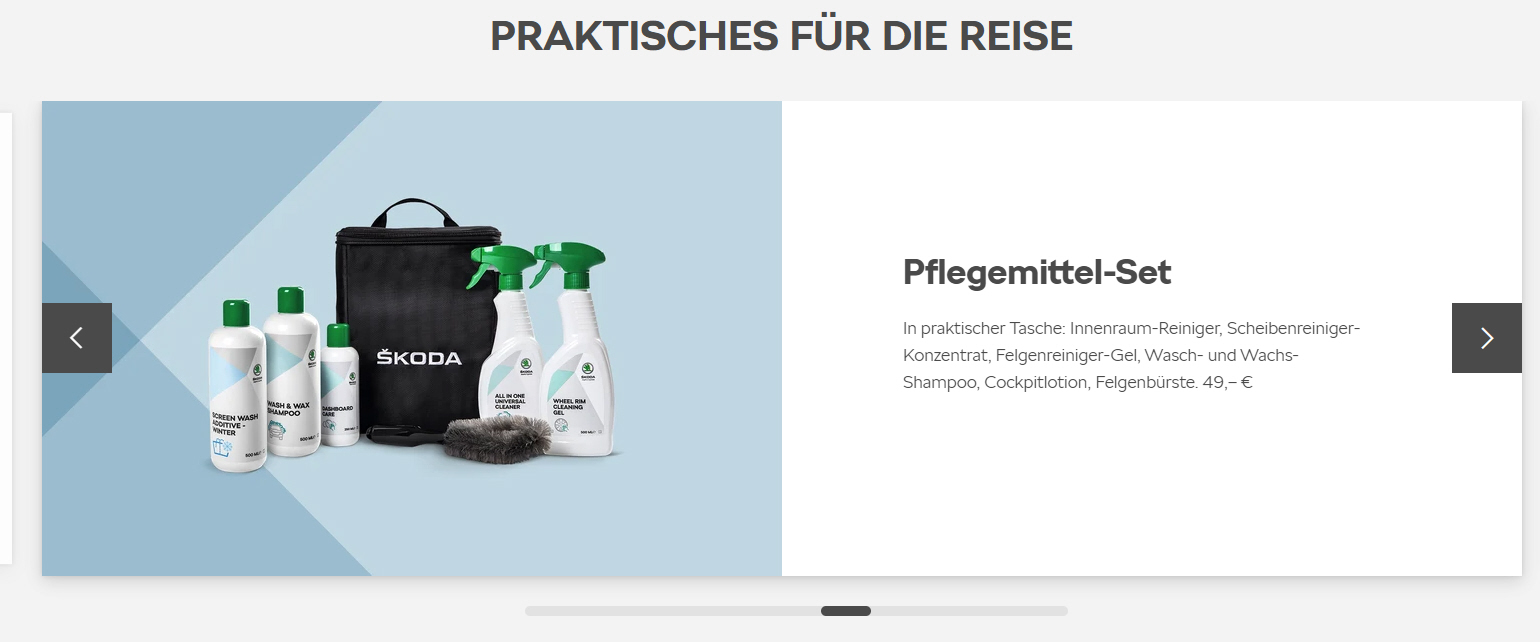 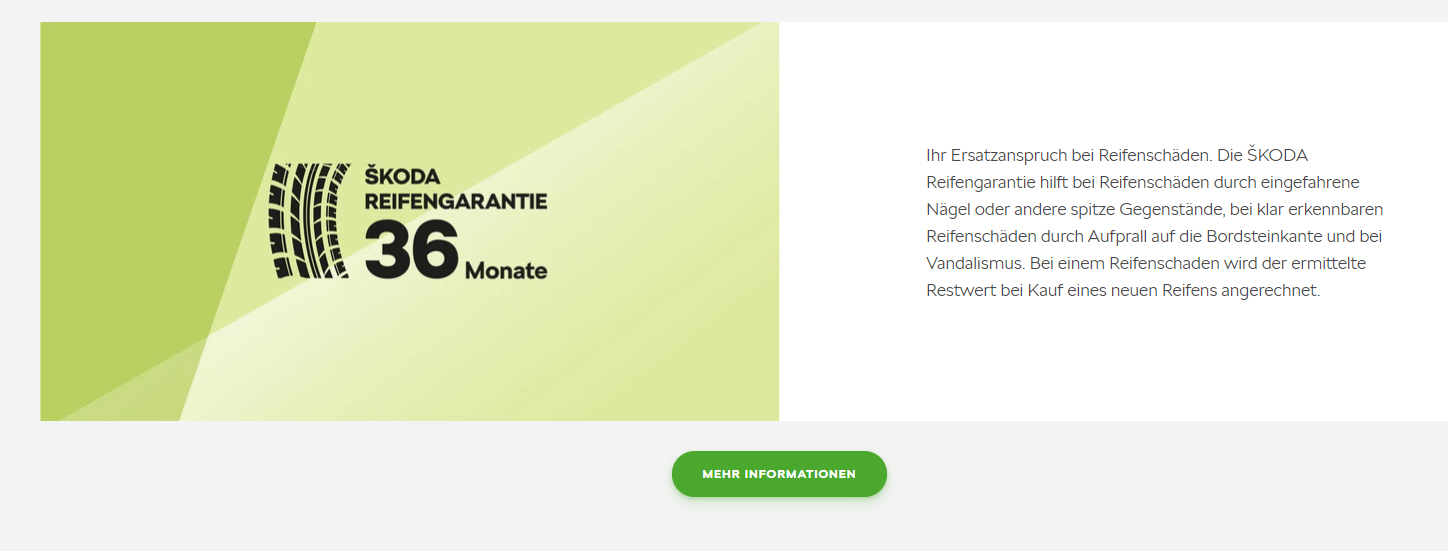 Subaru
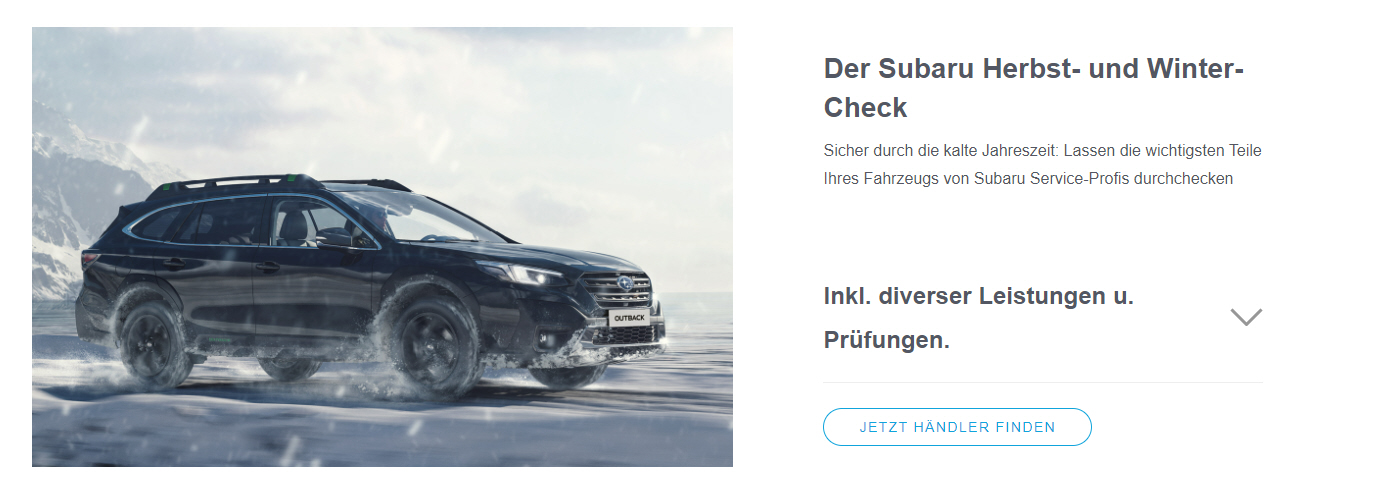 Suzuki
NEU
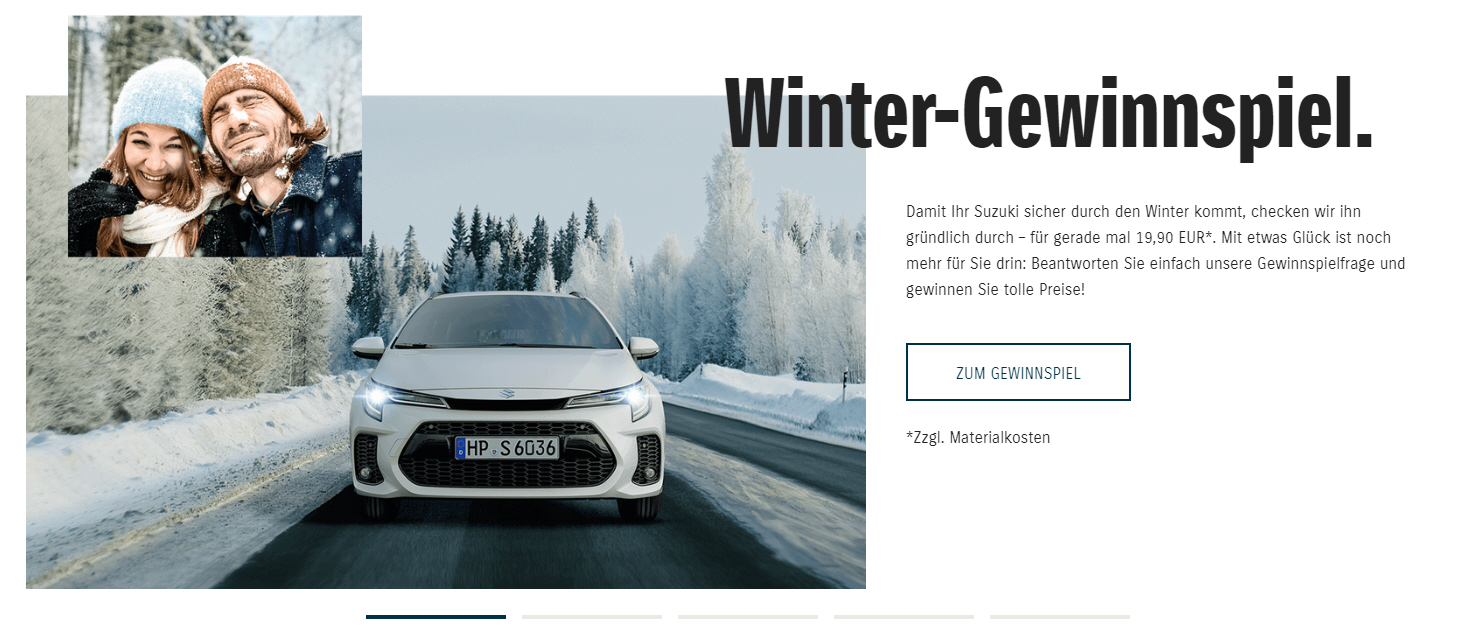 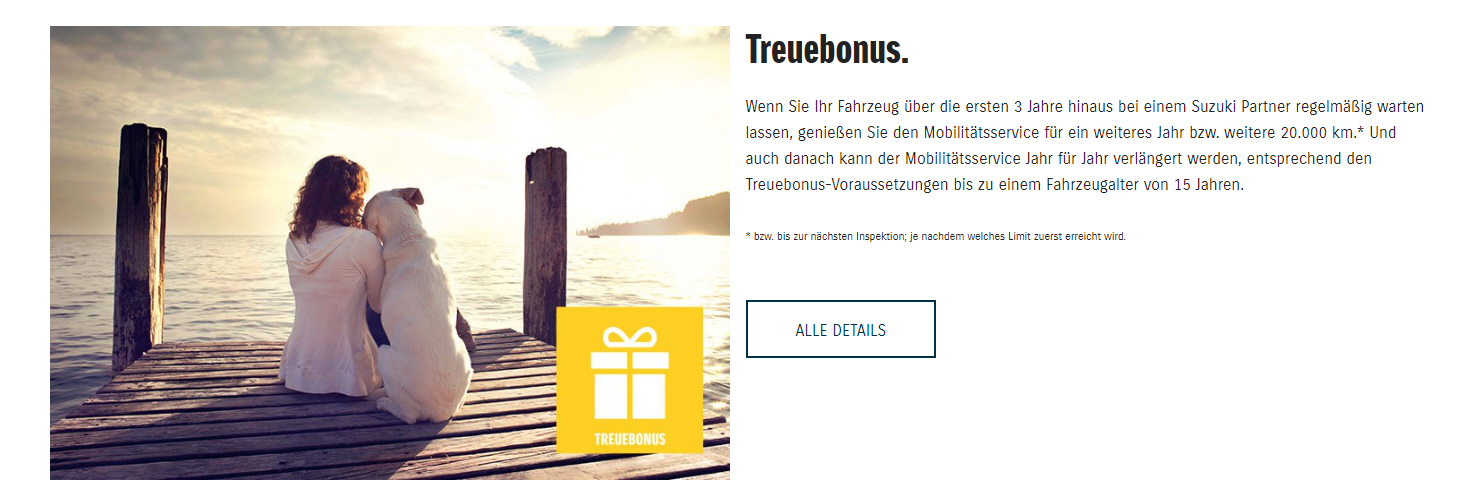 Toyota
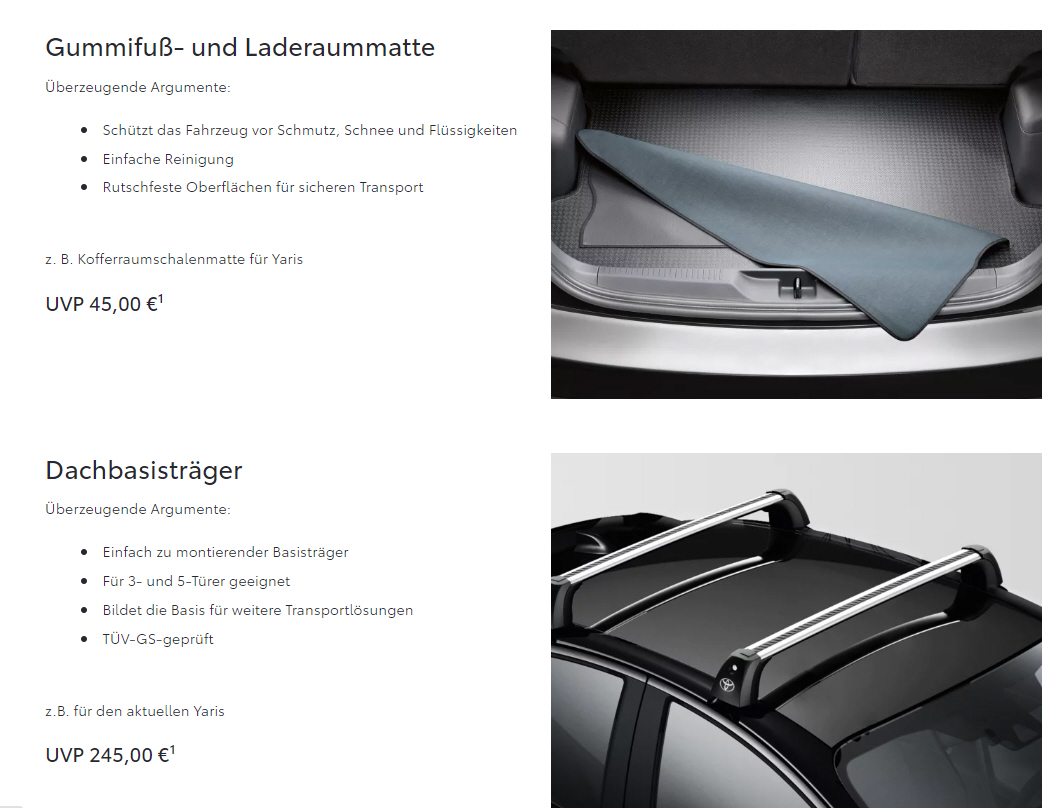 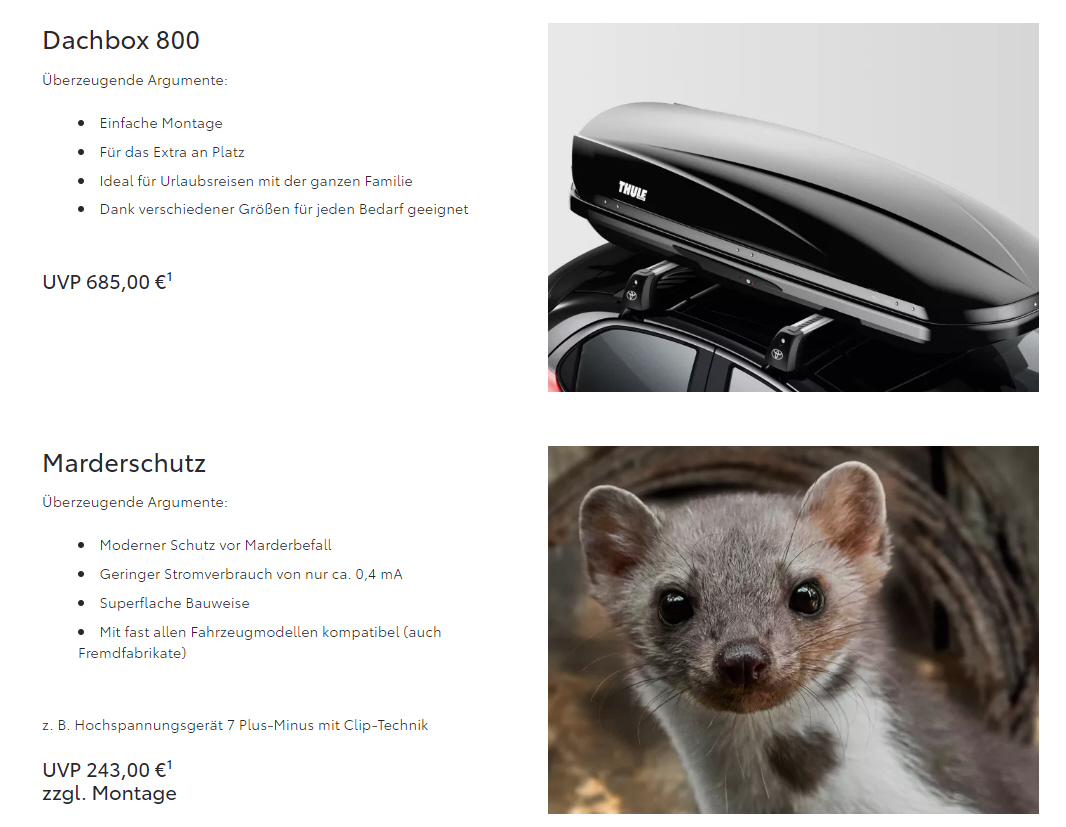 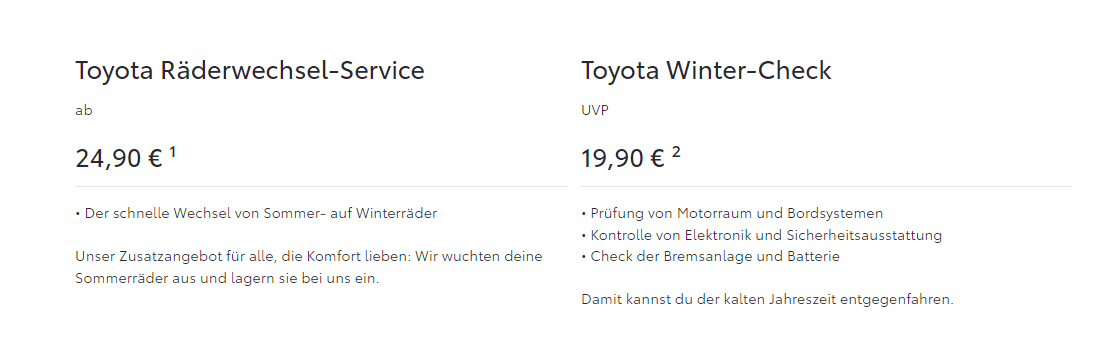 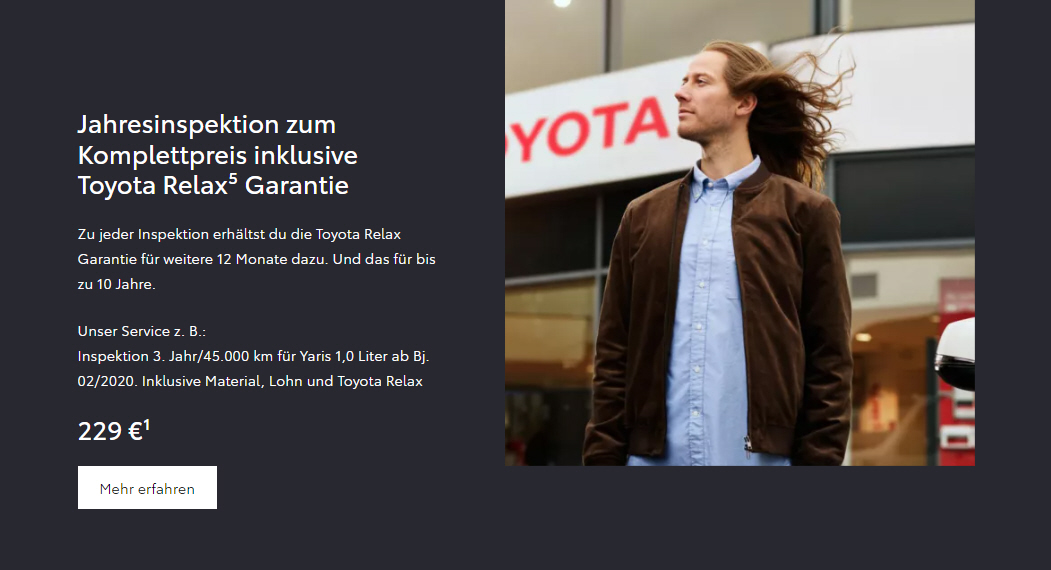 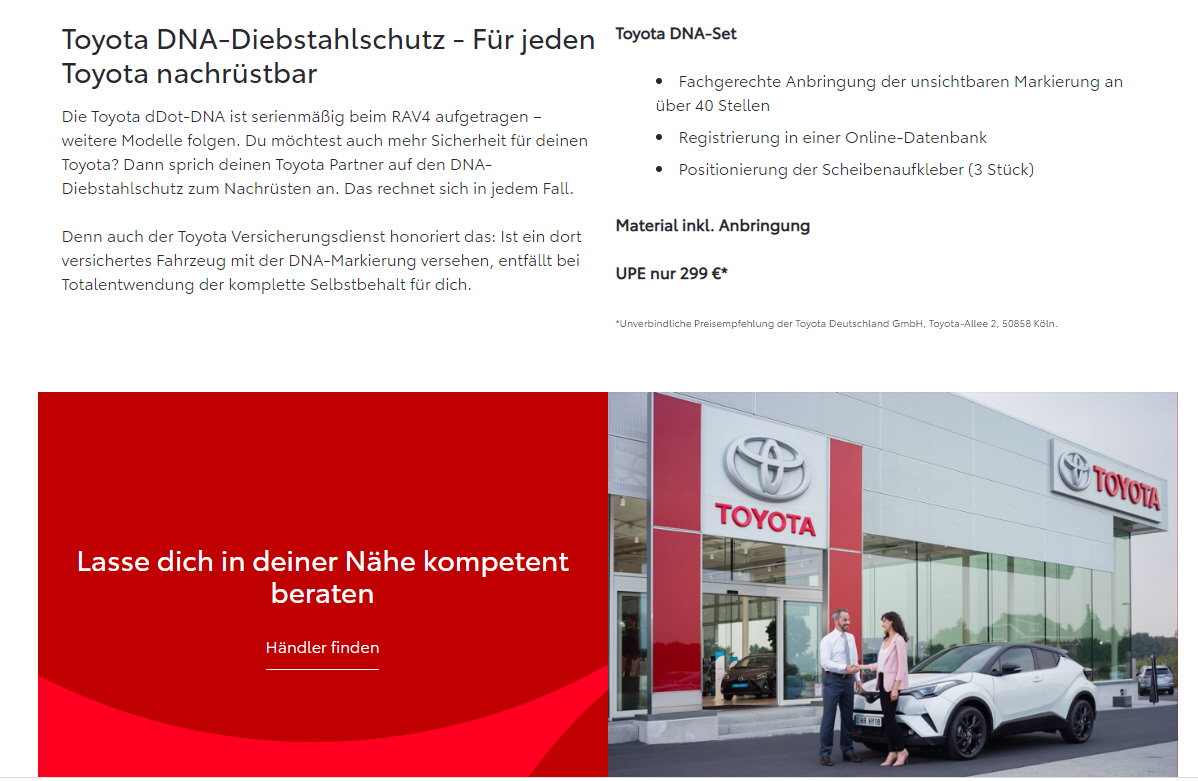 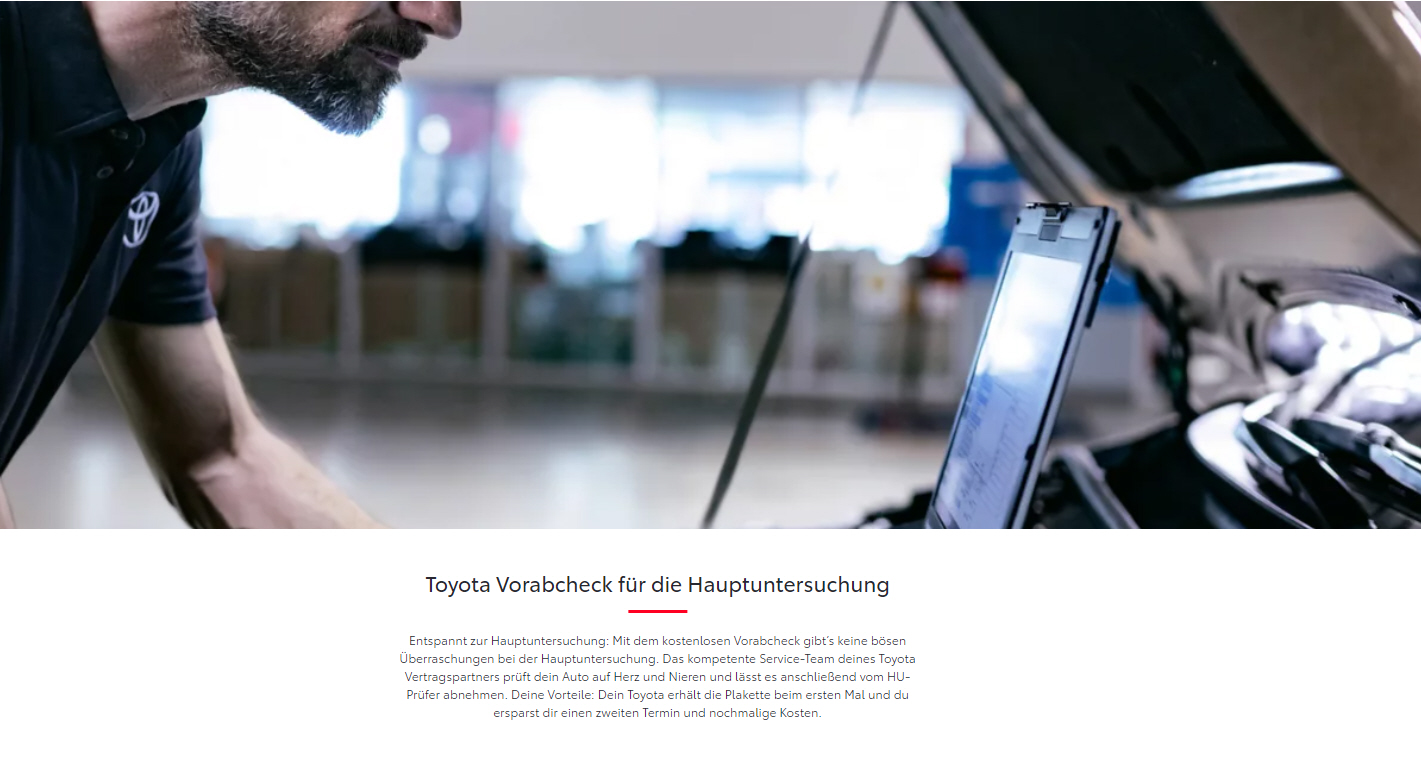 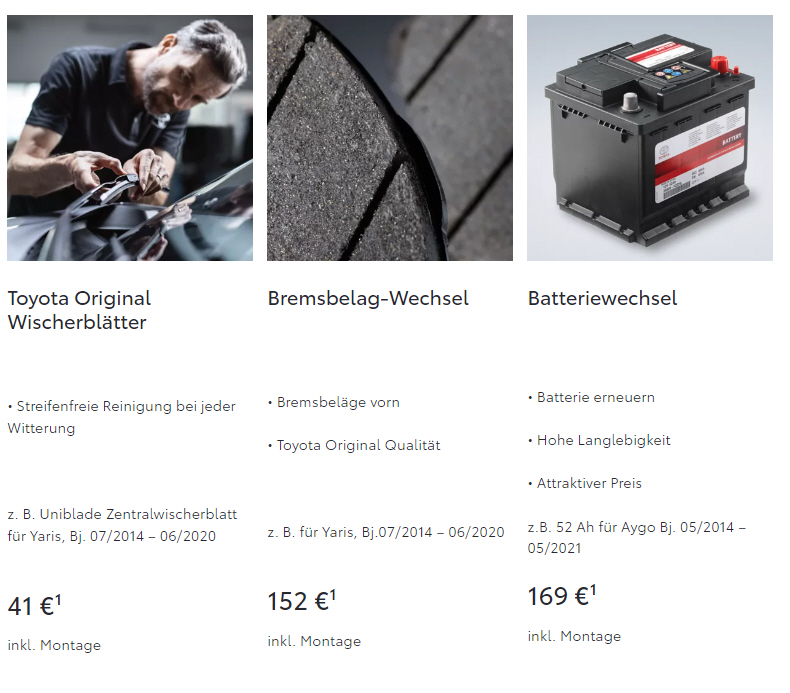 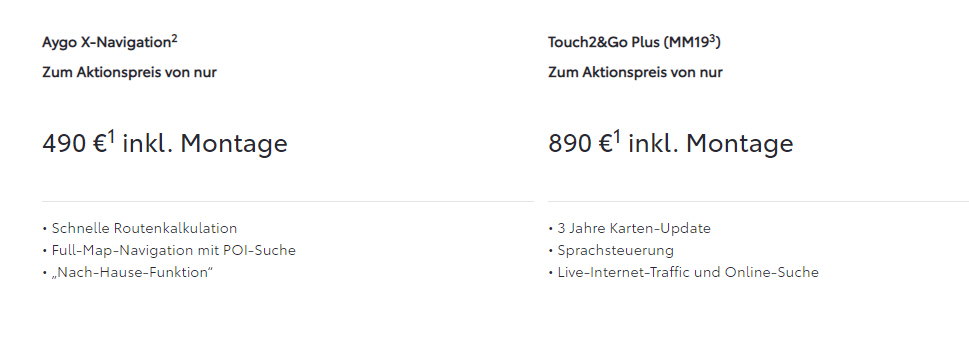 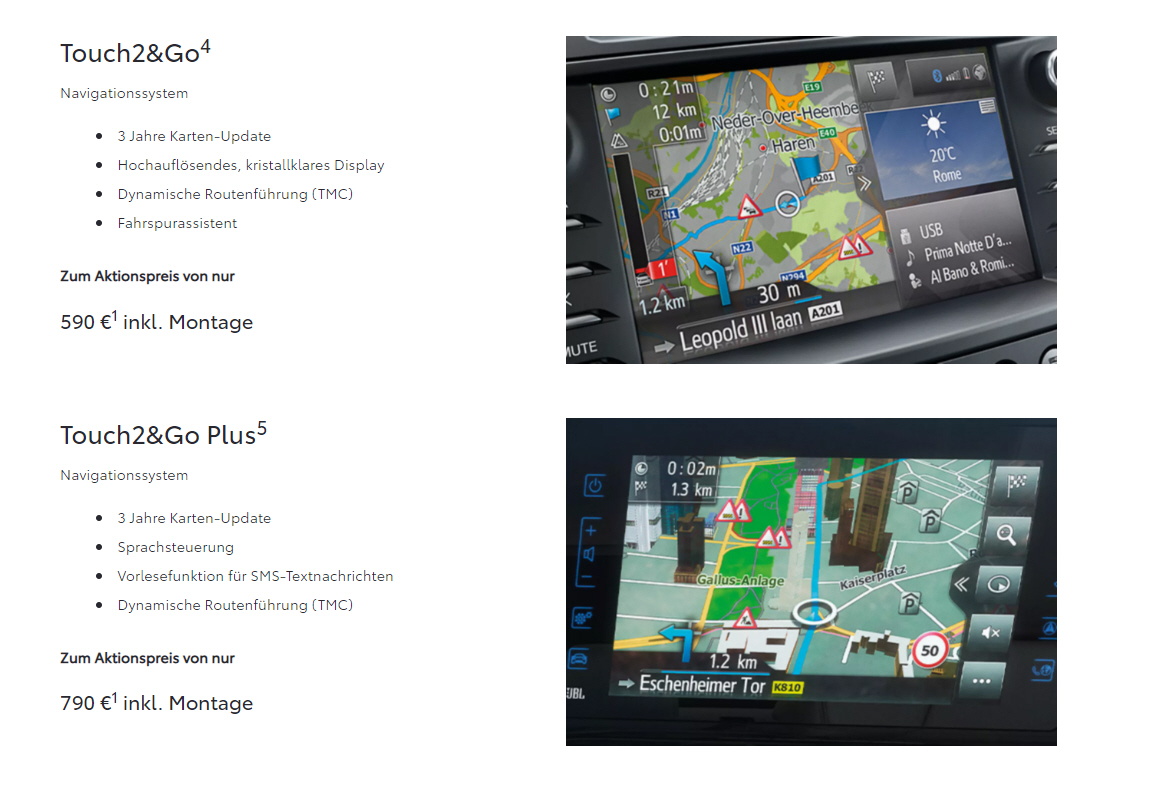 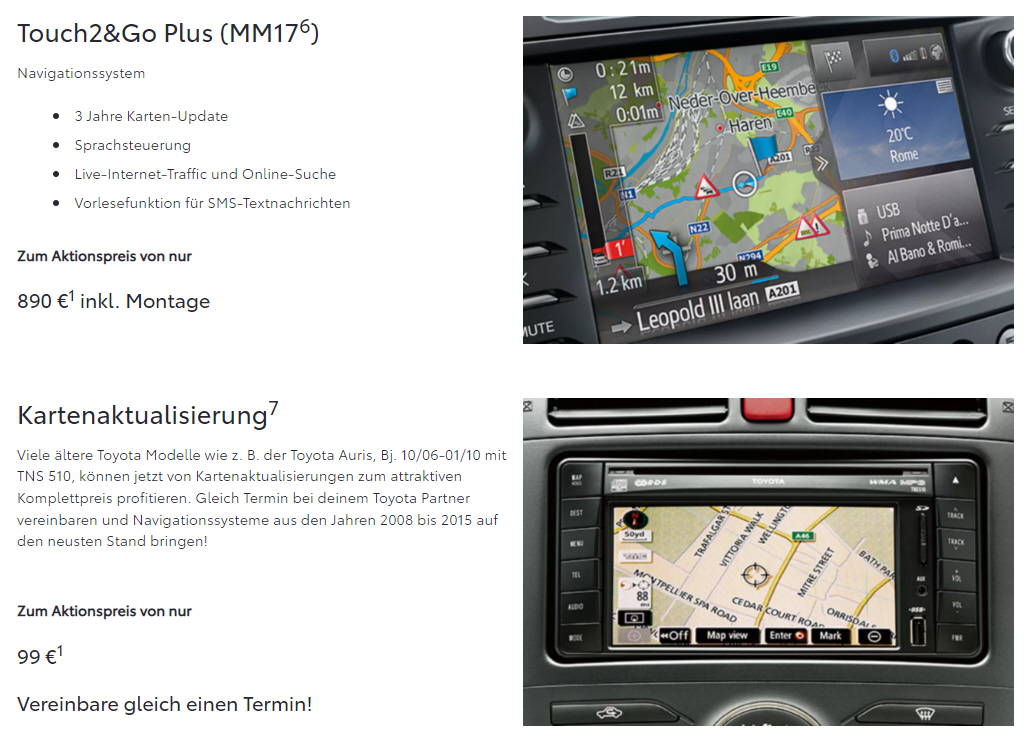 VW
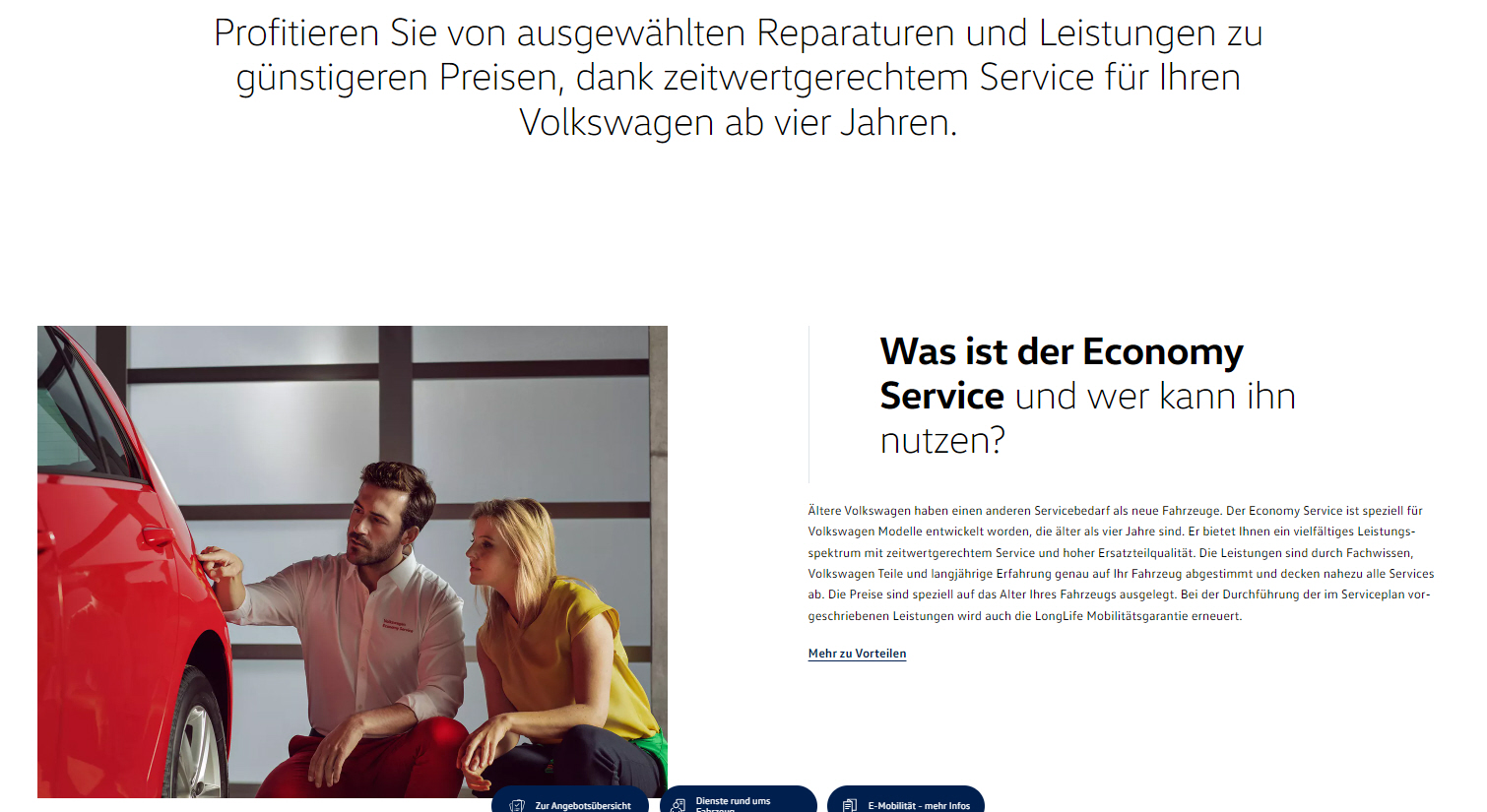 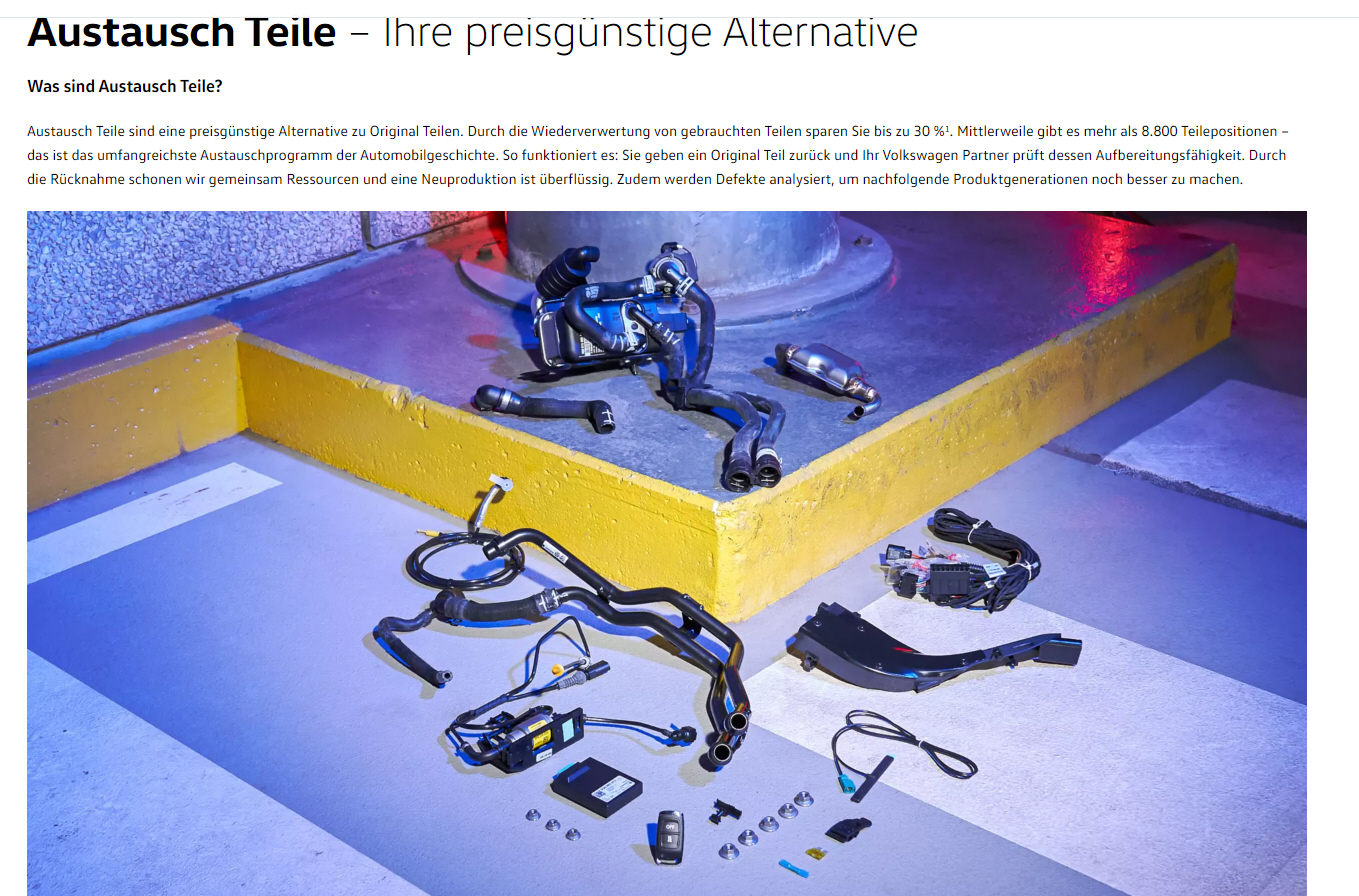